“Big Idea” Question
Intro
Review Concepts
Check-In Questions
Teacher Demo
Vocabulary
Student-Friendly Definition
Examples & Non-Examples
Morphological Word Parts
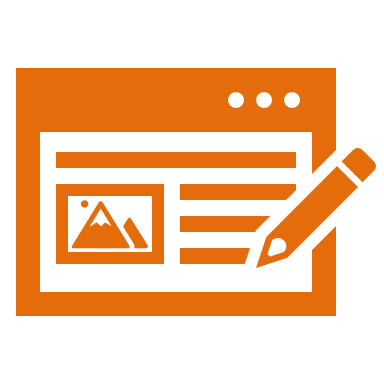 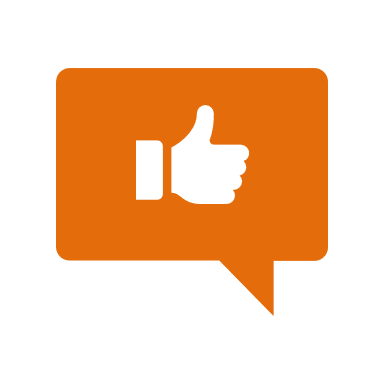 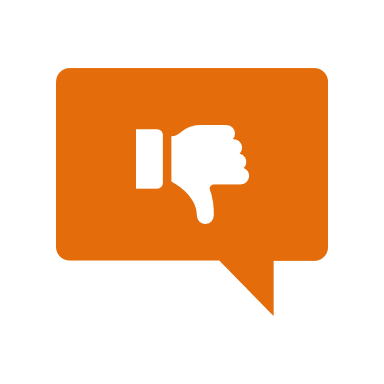 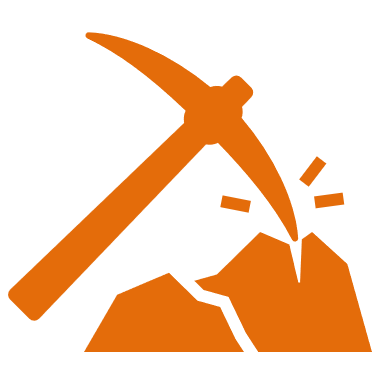 Simulation/Activity
[Speaker Notes: OK everyone, get ready for our next lesson. Just as a reminder, these are the different components that our lesson may include, and you’ll see these icons in the top left corner of each slide so that you can follow along more easily!

Feedback: Explicit cues used at the beginning of each step makes it easy for students to follow along and be prepared to engage in the next part of the lesson.]
Chemical Property
Intro
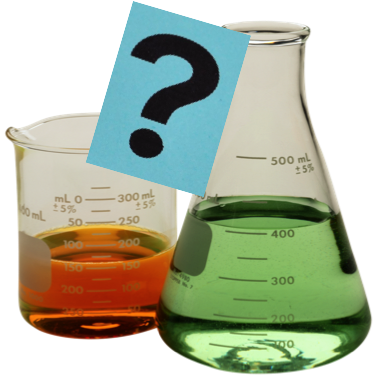 [Speaker Notes: Today we will learn about chemical properties.]
Big Question: What are the similarities and differences between physical and chemical properties and changes, and what do they tell us about a substance?
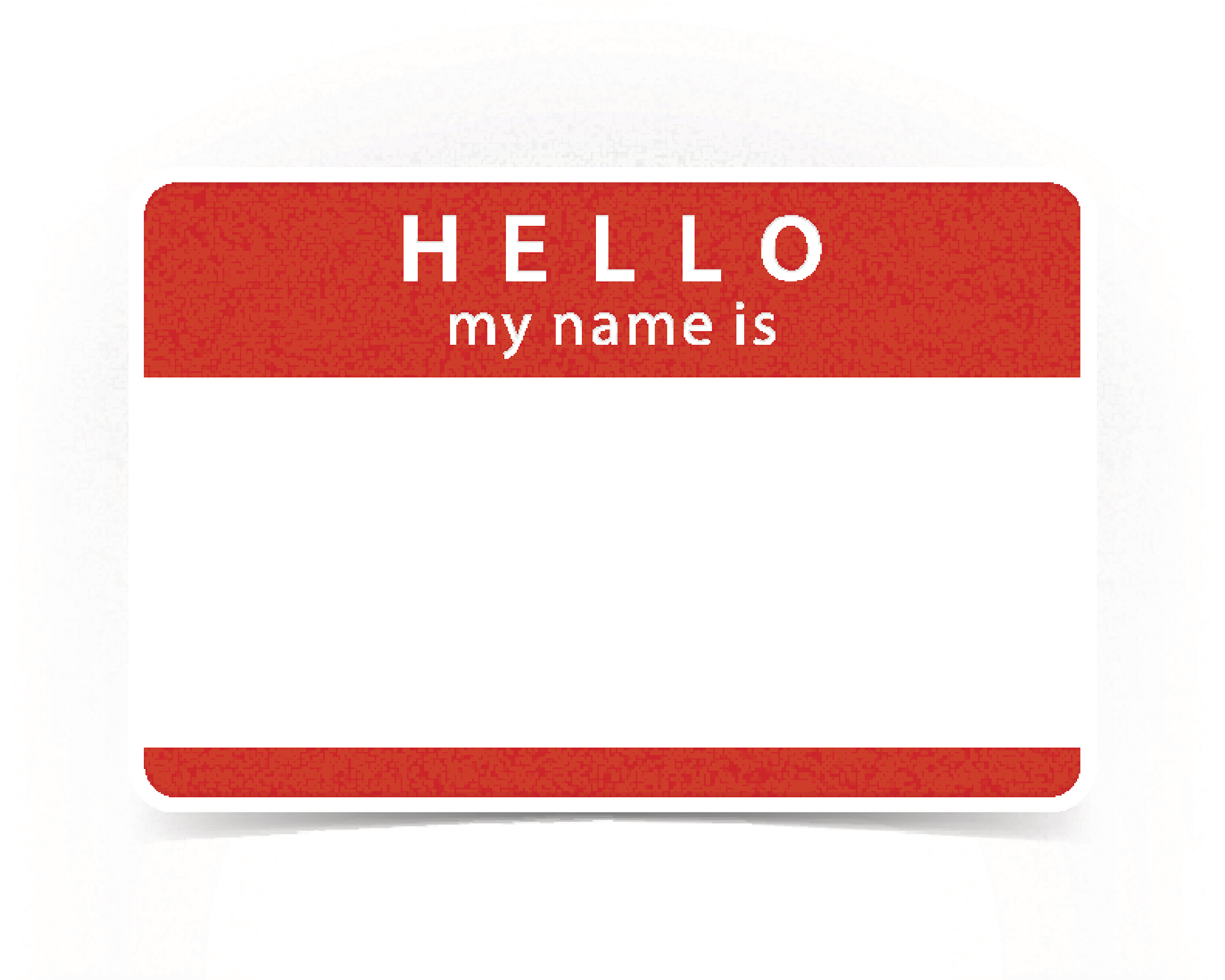 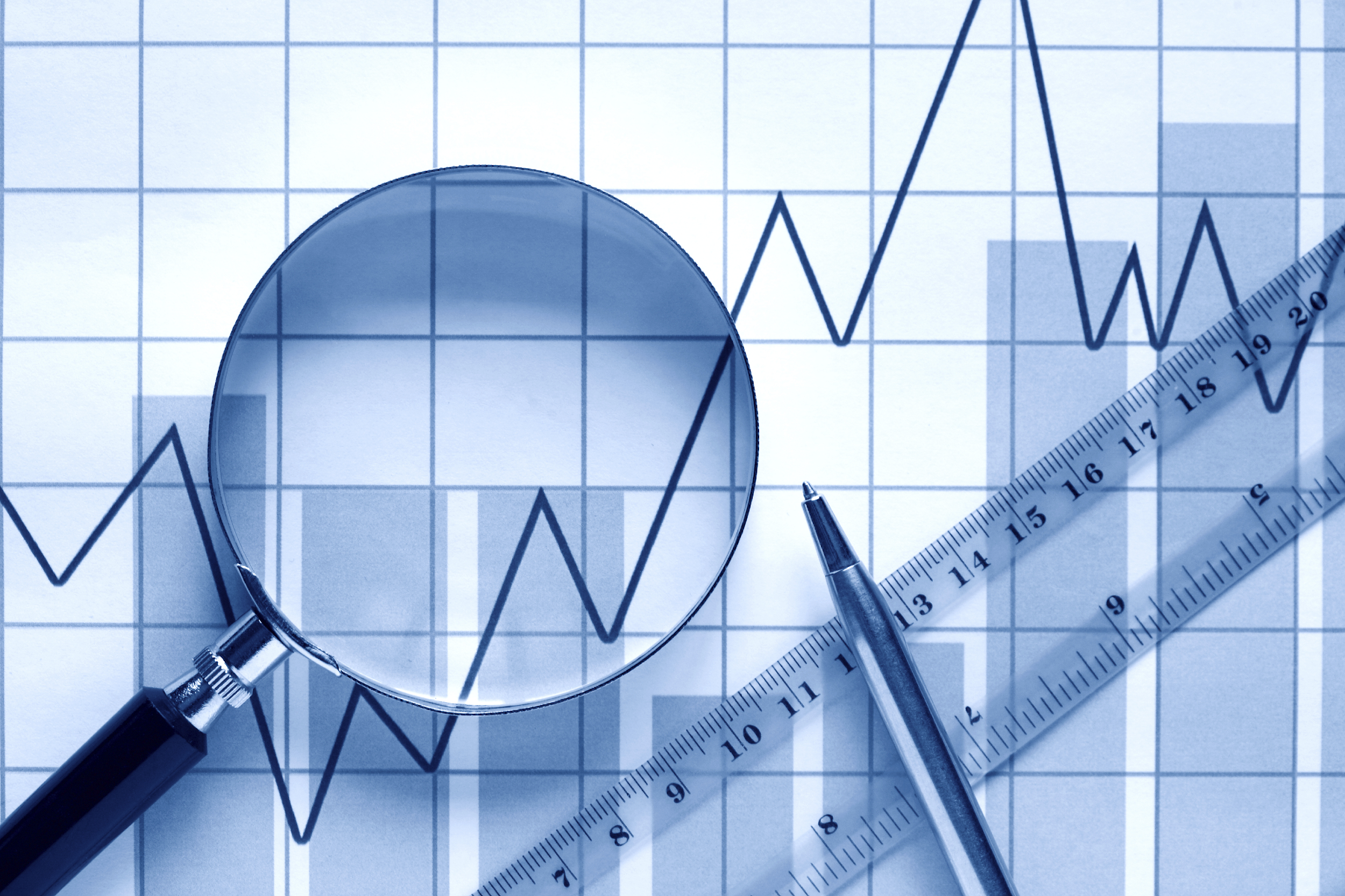 Physical Property vs Physical Change
H2O
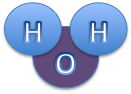 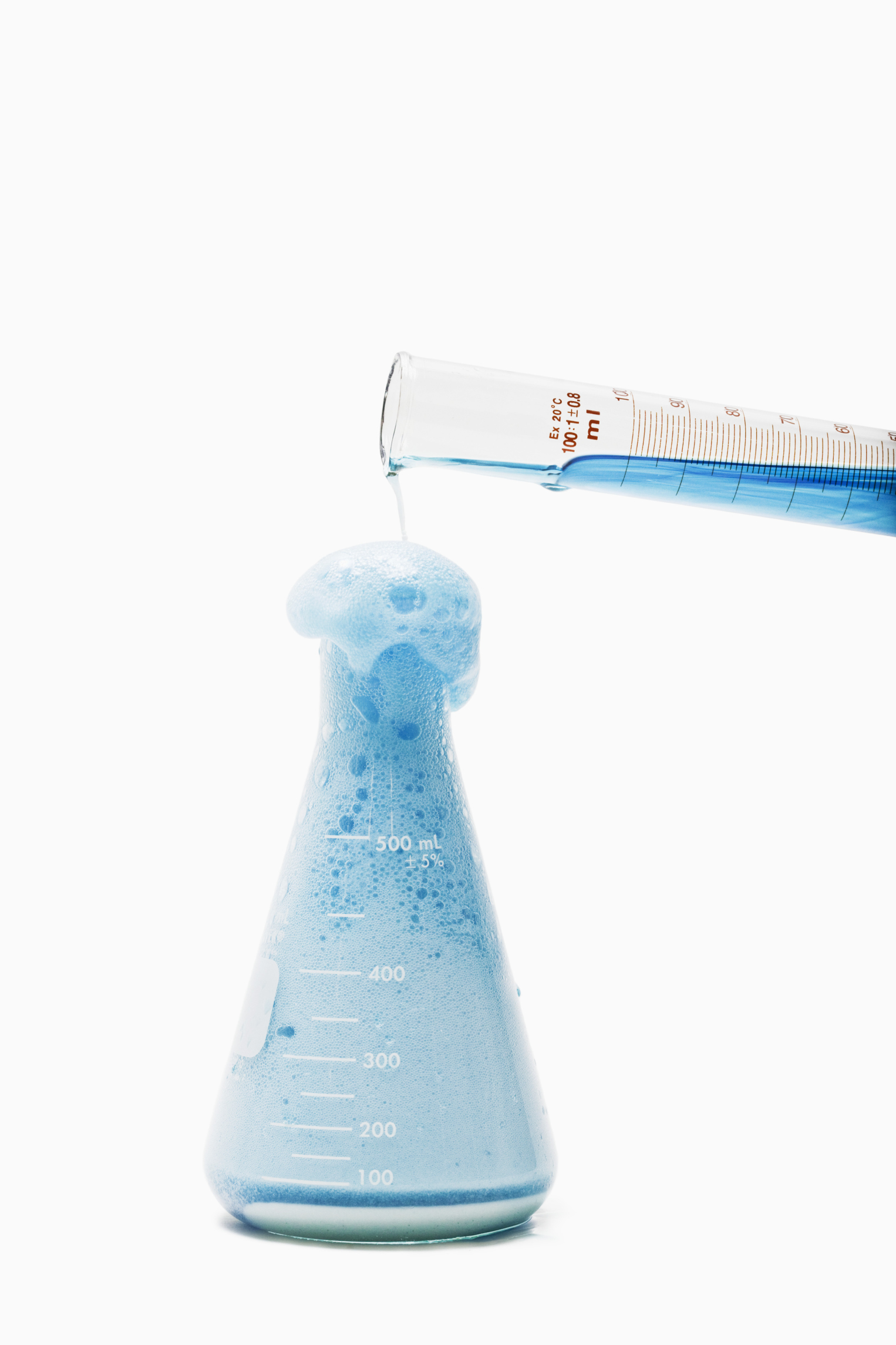 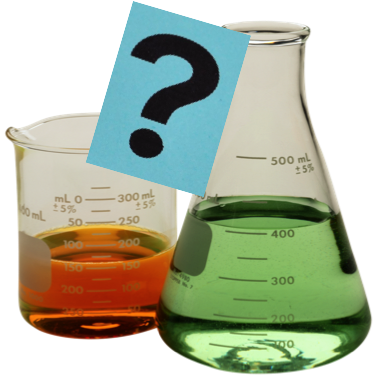 Chemical Property vs Chemical Change
[Speaker Notes: Our “big question” is: What are the similarities and differences between physical and chemical properties and changes, and what do they tell us about a substance?
[Pause and illicit predictions from students.]

I love all these thoughtful scientific hypotheses!  Be sure to keep this question and your predictions in mind as we move through this lesson, and we’ll revisit it.

Feedback: Providing students with the opportunity to make predictions about what will happen allows them to think critically about the content.]
Demonstration
Elephant Toothpaste
TEACHER DIRECTIONS
Before: Ask students what they have learned about physical properties. Ask students what they think a chemical property will be. How do they think it is the same/different from a physical property. 
During: This demonstration can be done in the classroom or  virtually. When demonstrating ask the student questions during to keep them engaged (i.e. what do you notice, do you see any physical changes, what did you notice during/after it foamed?). 
After: Tell students that when all of the substances were put together to make “elephant toothpaste” all of those substance changed. The chemical property are the things we noticed during/after the elephant toothpaste foamed  (turned into a new substance). Tell students they will learn more about chemical properties in this lesson.
[Speaker Notes: Let’s do a quick demonstration that will help get our brains ready to think about chemical properties, and how they relate to our big question. 

Feedback: It is important to give some background information or a related natural phenomena related to the topic of the activity/demonstration. This helps students make connections.]
[Speaker Notes: Before we move on to our new vocabulary term, let’s review some other words & concepts that you already learned and make sure you are firm in your understanding.]
Matter: has mass and takes up space
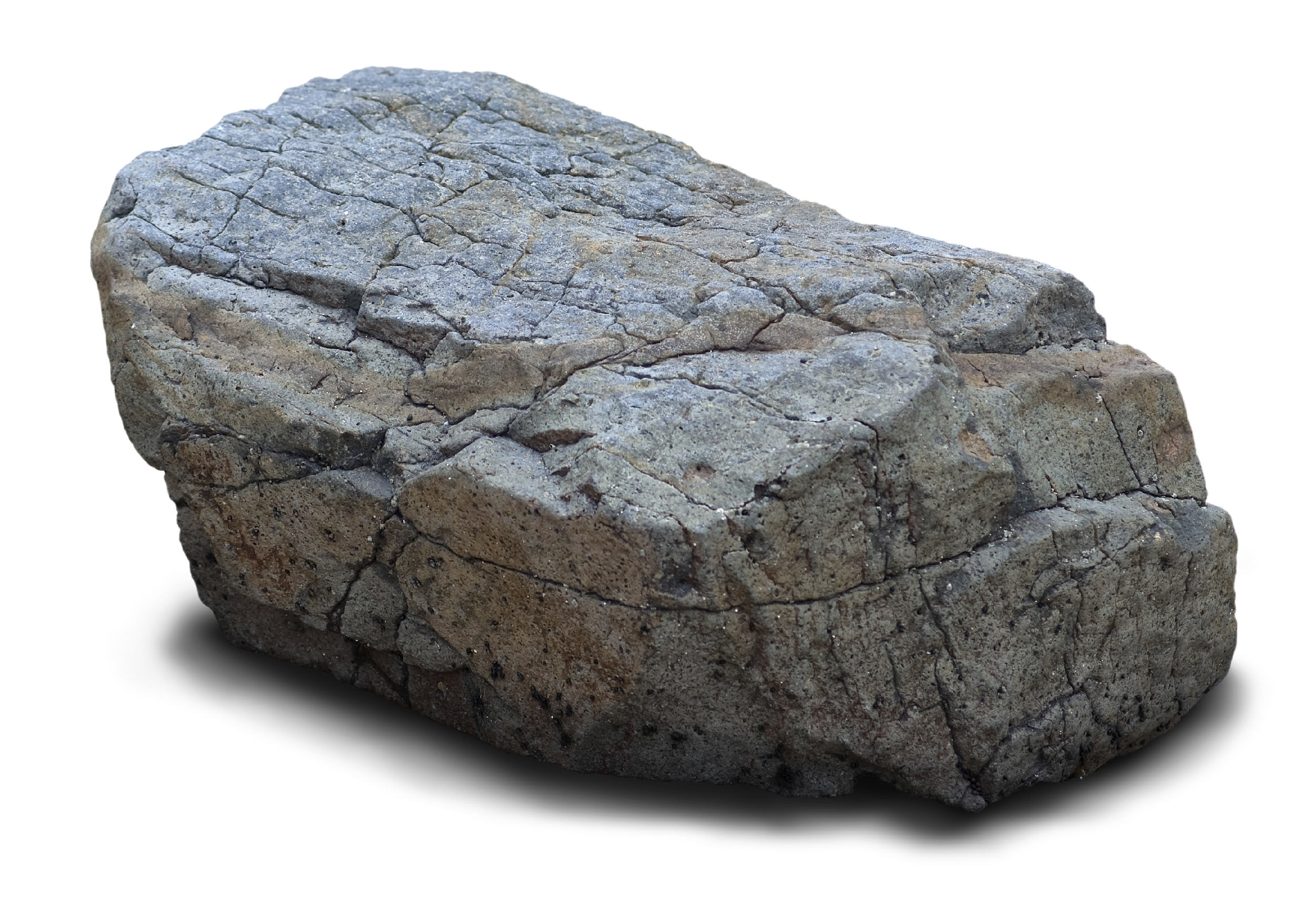 [Speaker Notes: Matter is anything that has mass and takes up space.]
Atom: smallest whole unit of matter
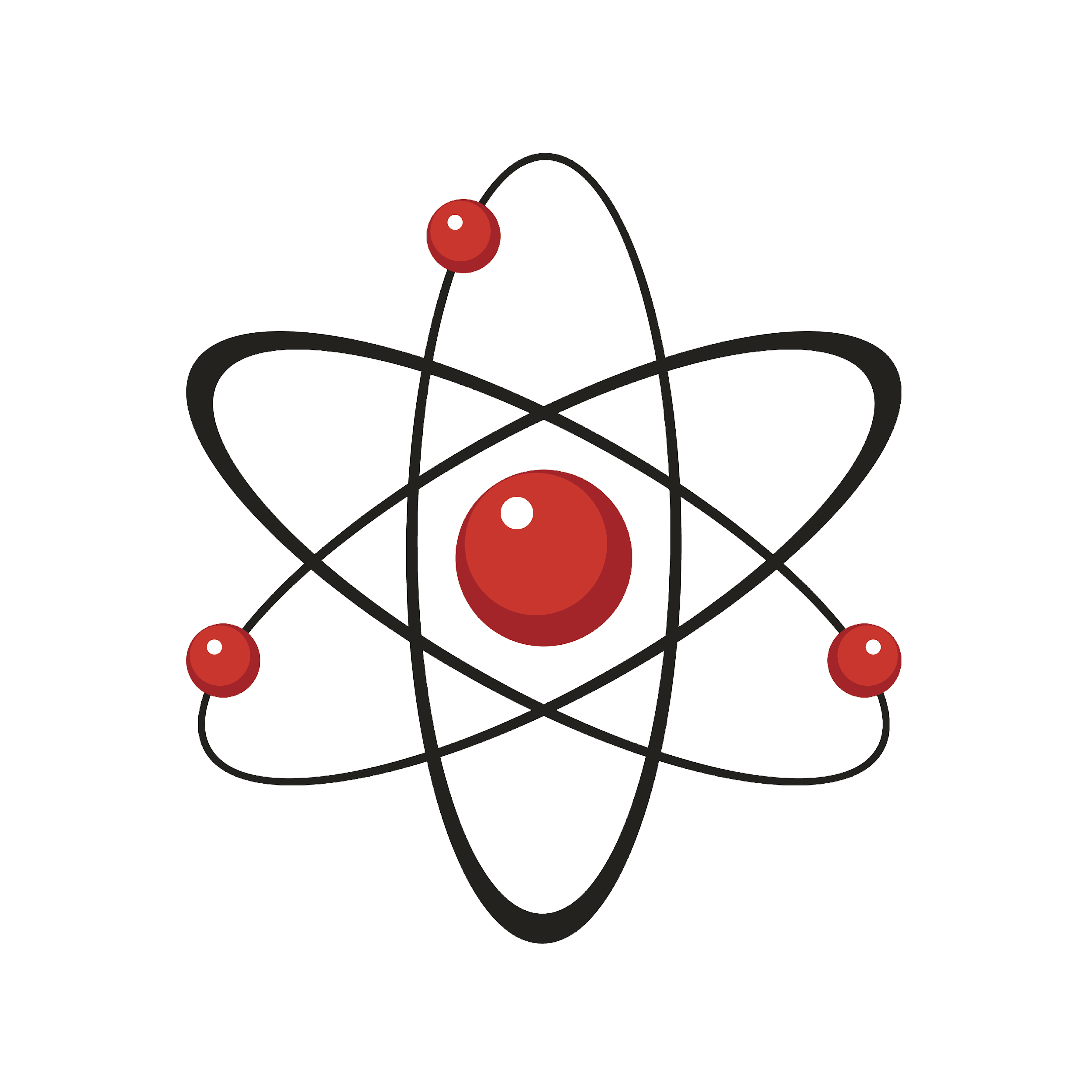 [Speaker Notes: All matter is made up of atoms. Atoms are the smallest whole unit of matter.]
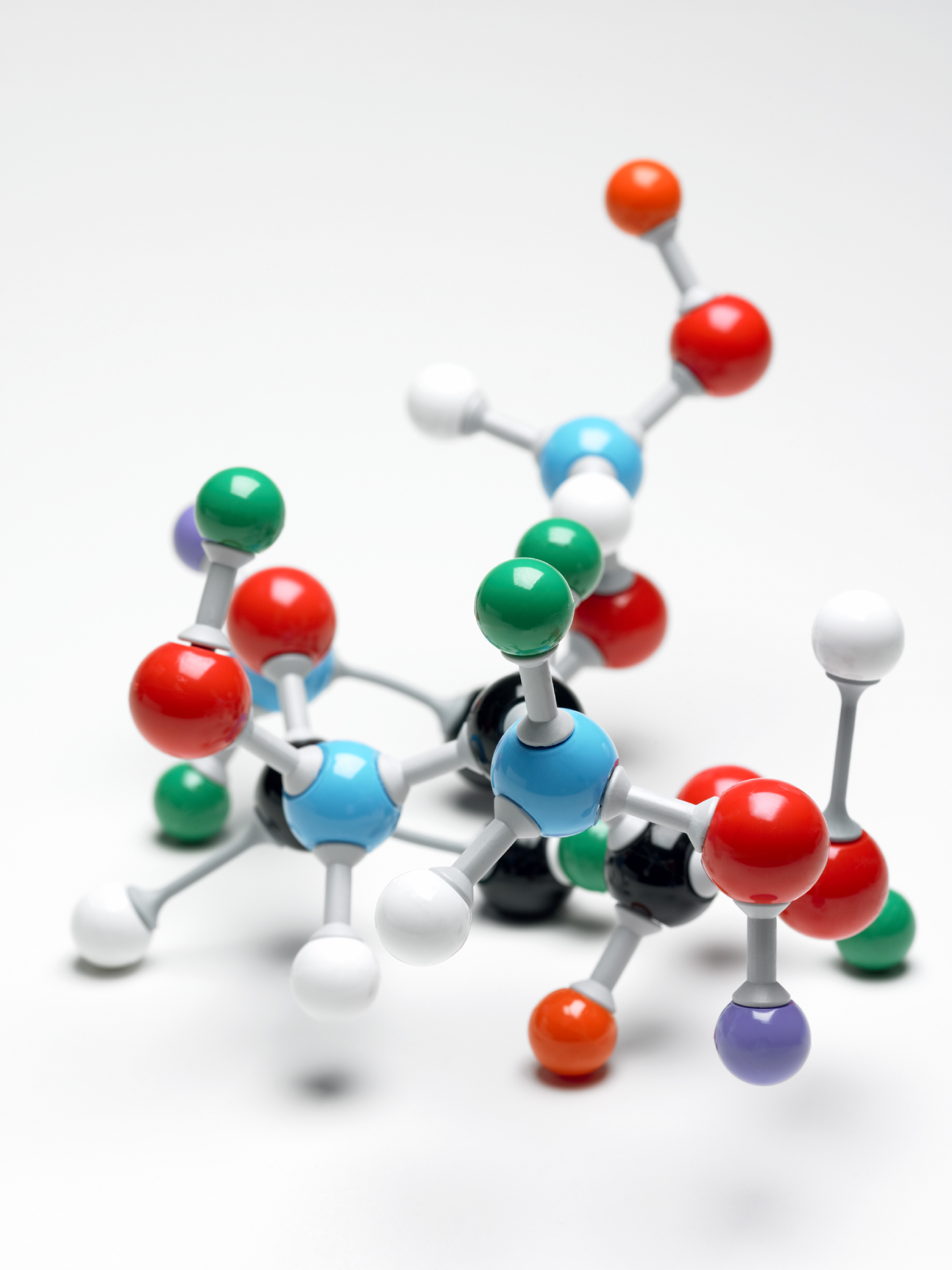 [Speaker Notes: All substances have unique properties because of the atoms they are made of.]
Property: observed characteristics
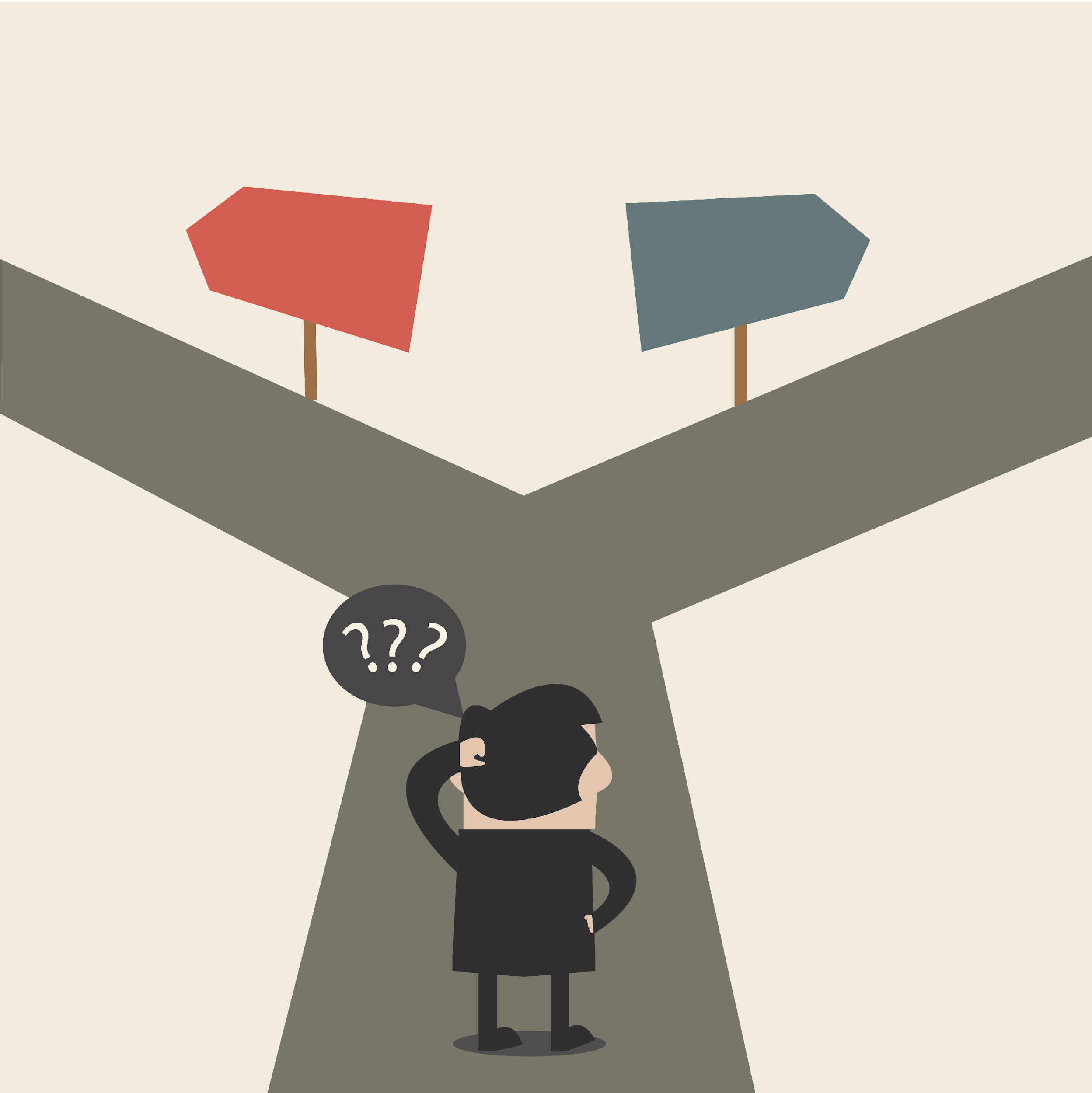 chemical
physical
[Speaker Notes: Properties are observed characteristics. Properties can either be defined by their physical or chemical properties. They are used to describe what you see.

Feedback: It's really important to make sure that you're providing students with frequent opportunities to respond as you're activating prior knowledge – it will save so you so much time if you confirm understanding before asking them to try something independently.]
Physical Property: a characteristic of matter that can be observed without the substance changing into a new substance
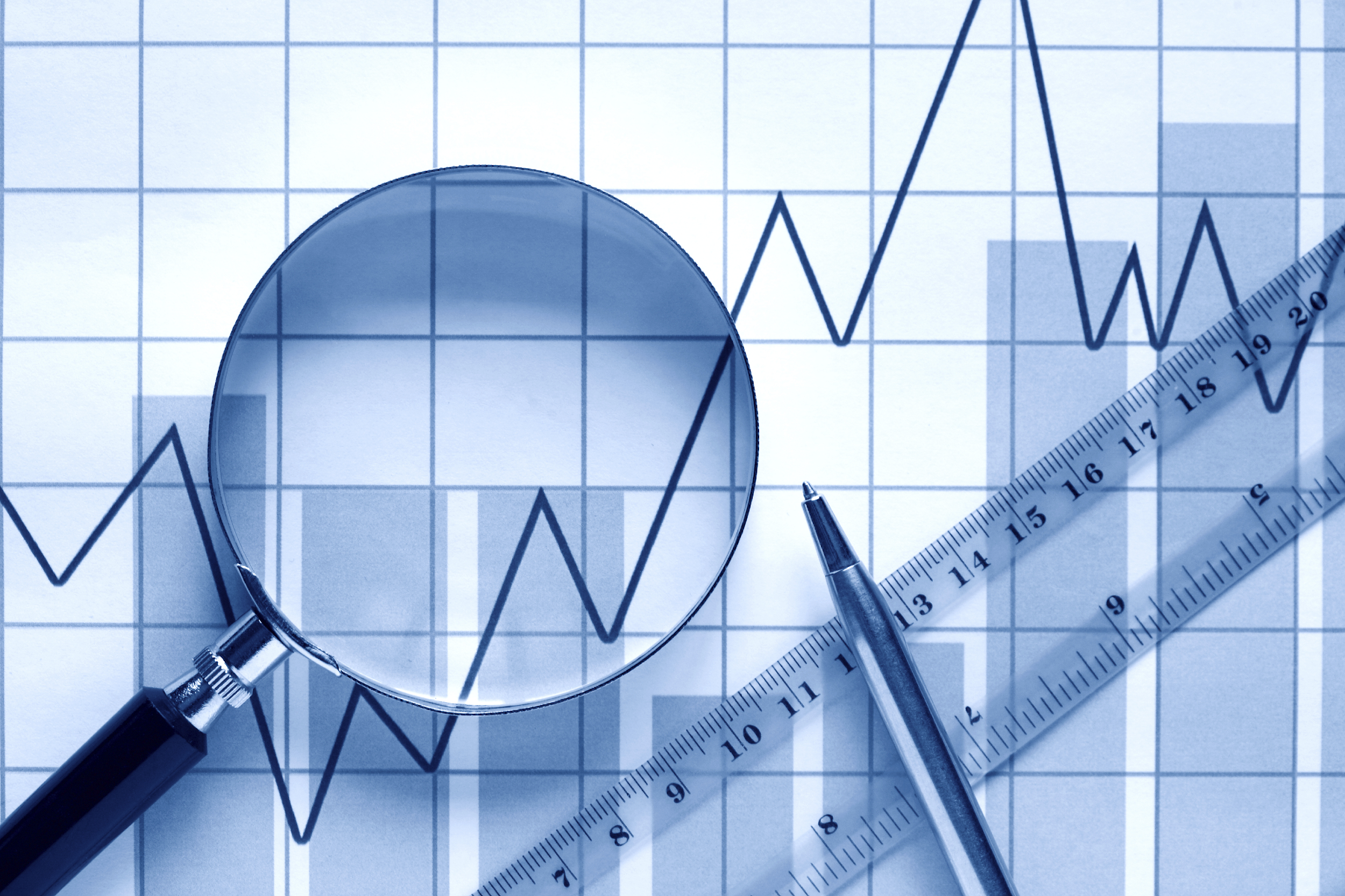 [Speaker Notes: A physical property is a characteristic of matter that can be observed without the substance changing into a new substance.]
Density: mass per unit of volume
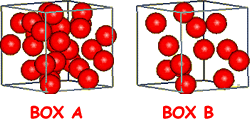 [Speaker Notes: Density is the mass per unit of volume of a substance. This will always remain constant - or the same - for a compound or element.]
Physical Change: a substance is changed but does not form a new substance
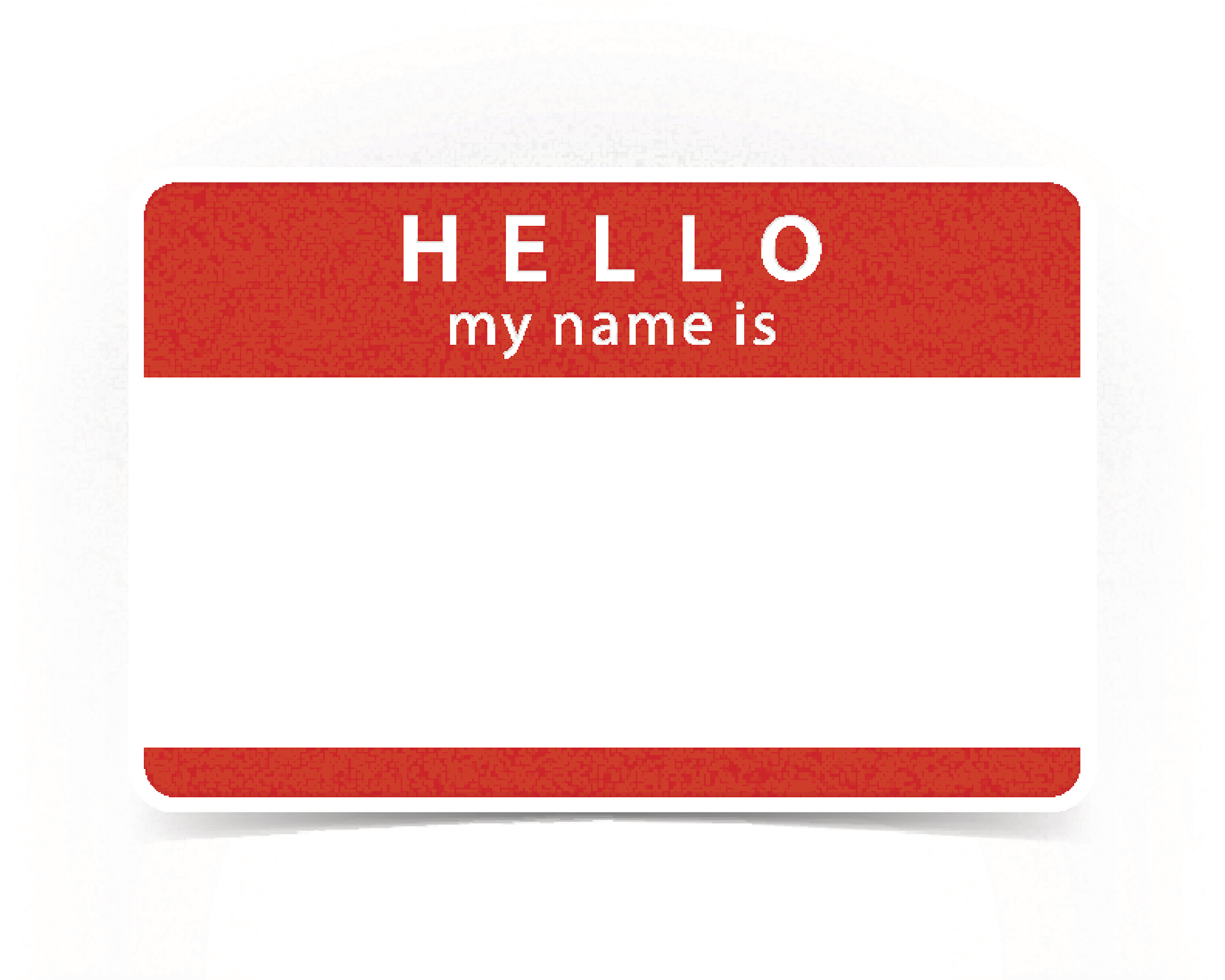 H2O
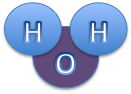 [Speaker Notes: A physical change is one that does not change the identity of a substance.]
[Speaker Notes: Now let’s pause for a moment to check your understanding.]
What is the relationship between matter and atoms?
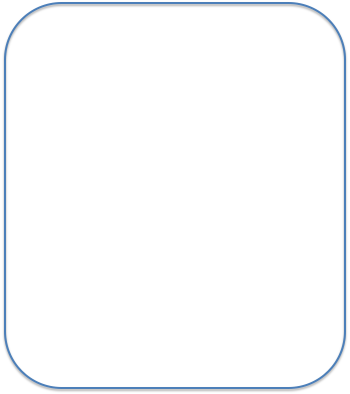 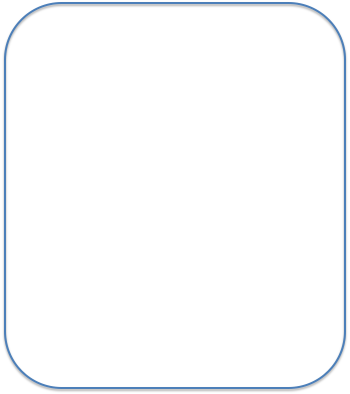 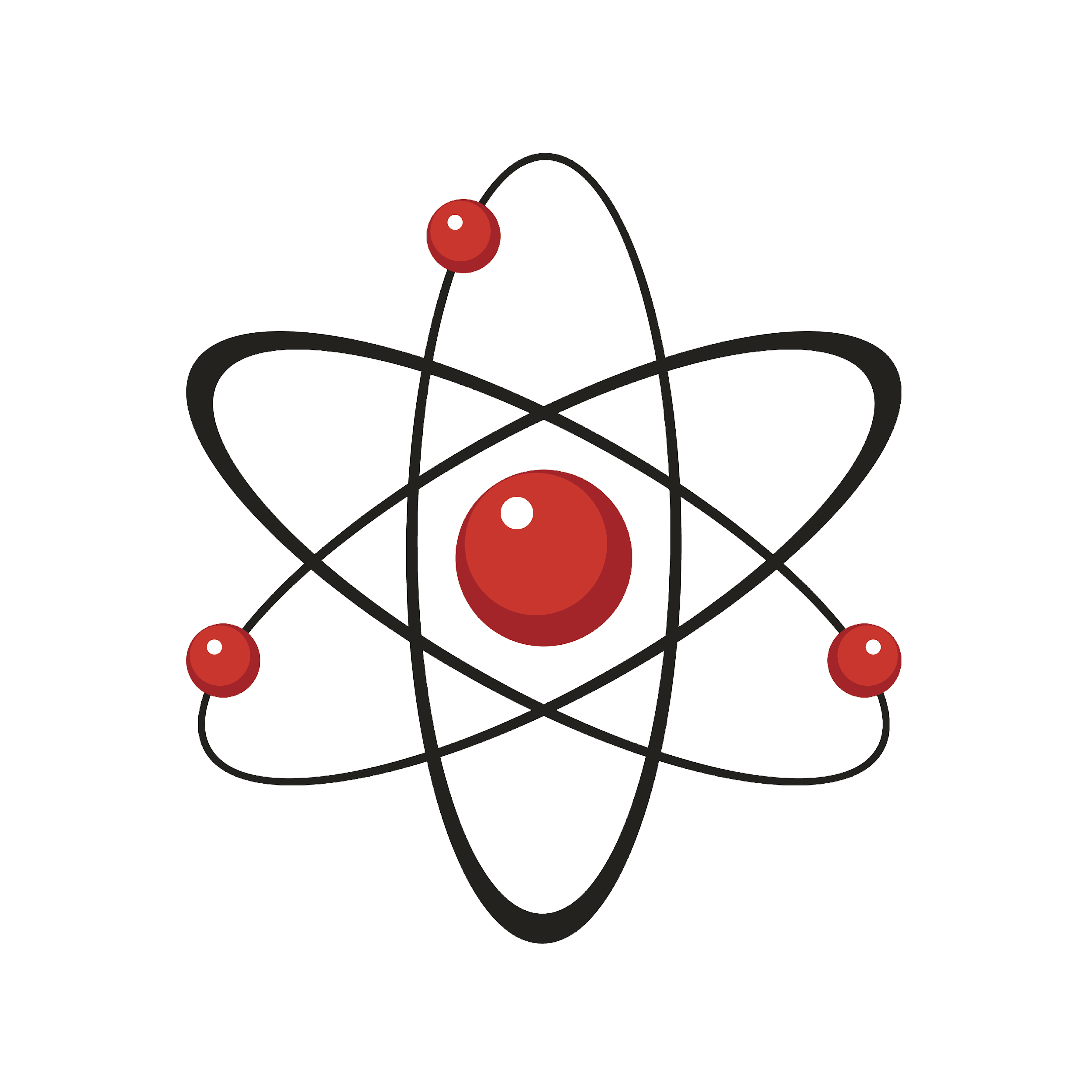 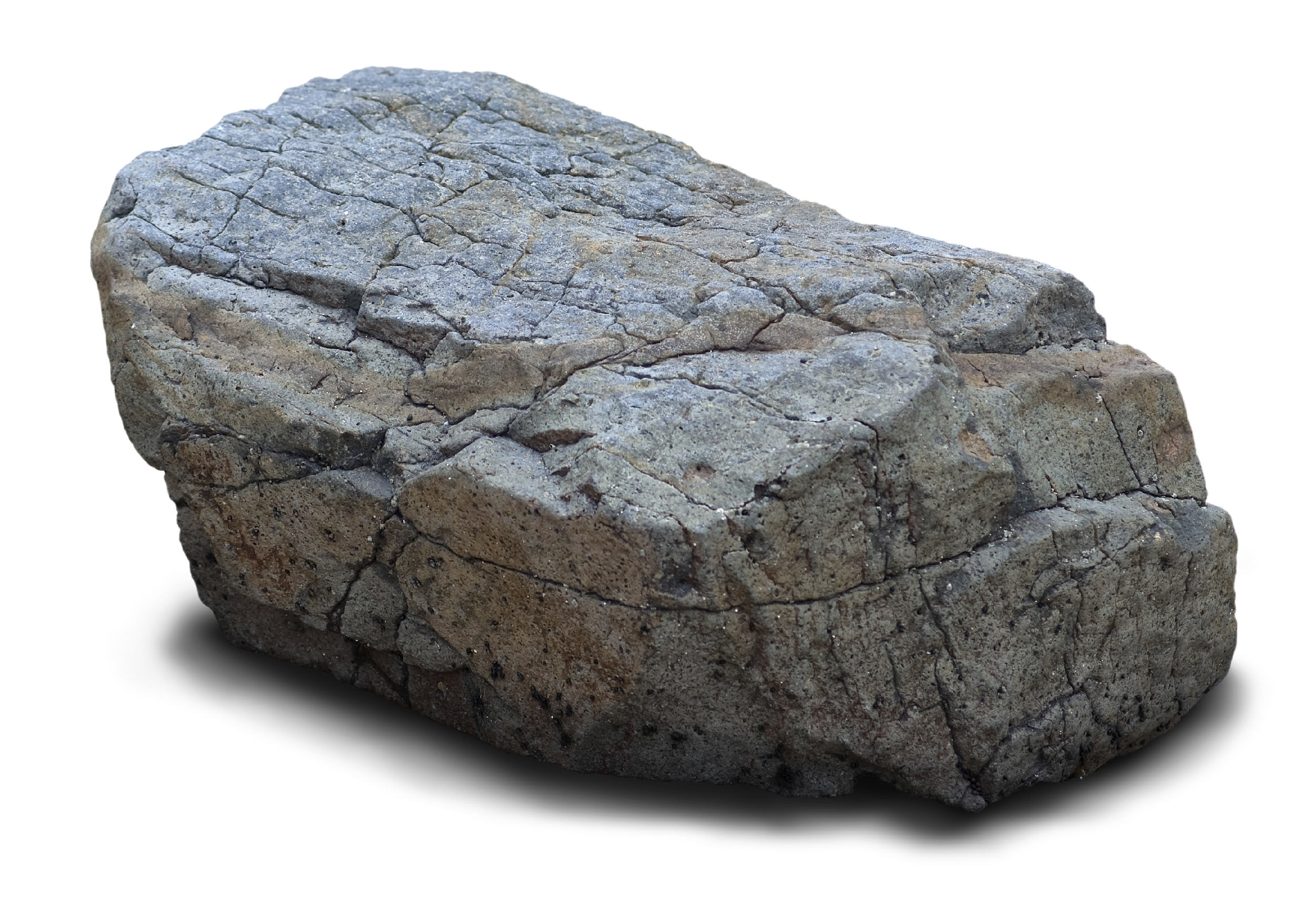 [Speaker Notes: What is the relationship between matter and atoms?

[Matter has mass and takes up space, and atoms are the smallest whole unit of matter.]]
What is a property?
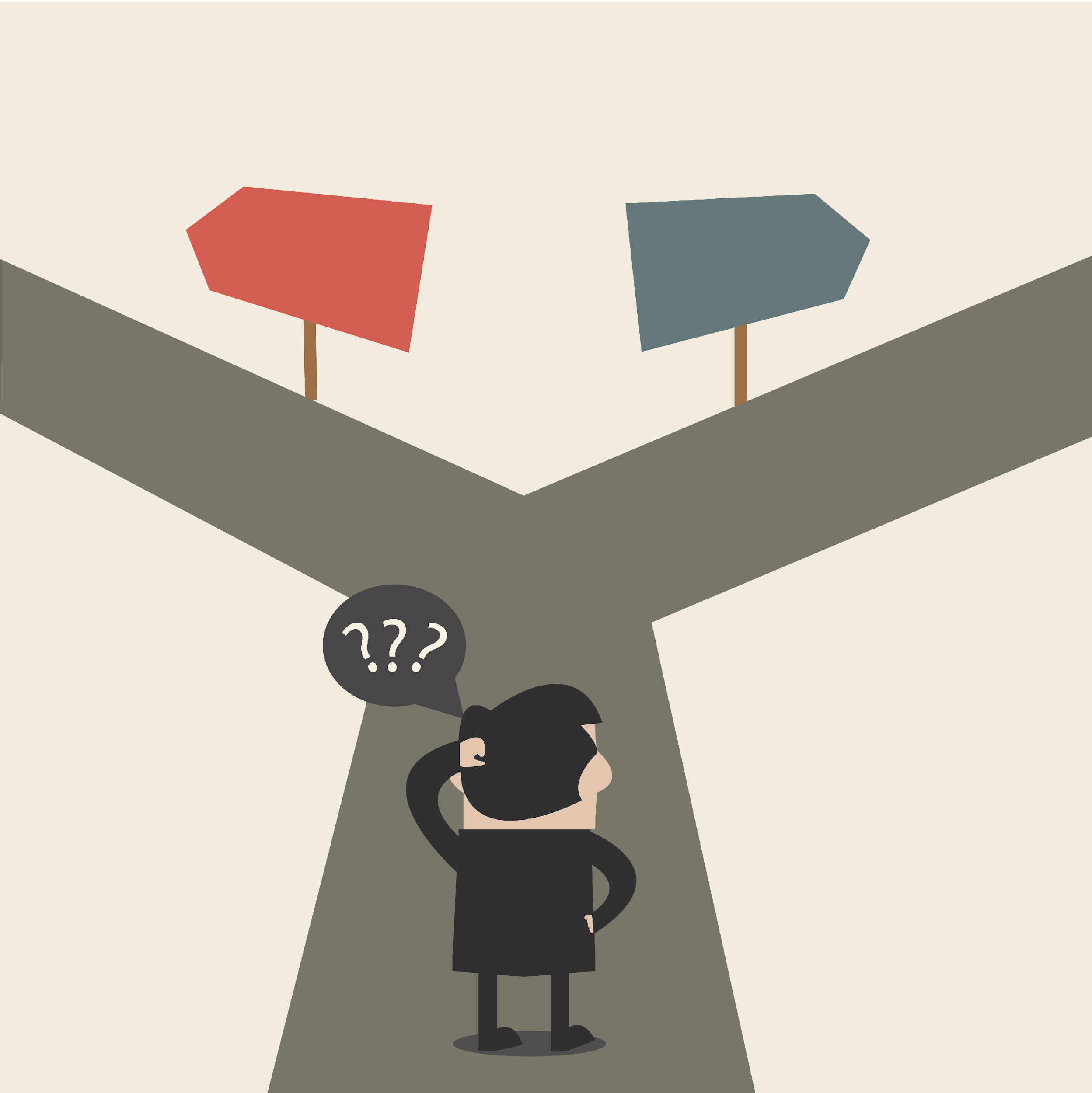 [Speaker Notes: What is a property?

[Properties are observed characteristics. They are used to describe what you see. Properties can be defined by their physical or chemical traits.]]
What are some examples of physical properties?
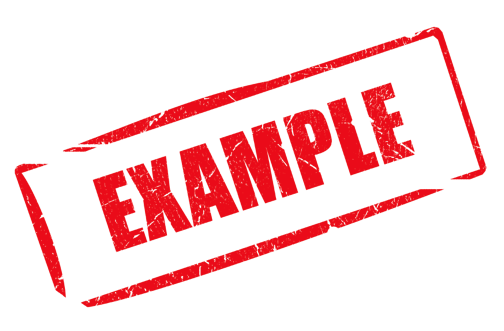 [Speaker Notes: What are some examples of physical properties?

Feedback: Remember to make adjustments to your lesson and content if you see some students not demonstrating understanding, this can help them make connections and prevent frustration.]
What is density?
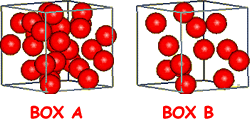 [Speaker Notes: What is density?

[Density is the mass per unit of volume of a substance. This will always remain constant - or the same - for a compound or element.]]
Why is density a physical property?
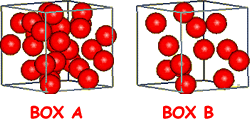 [Speaker Notes: Why is density a physical property?

[It is constant for a given compound or element.]]
A _______________ happens when a substance is changed but does not form a new substance.
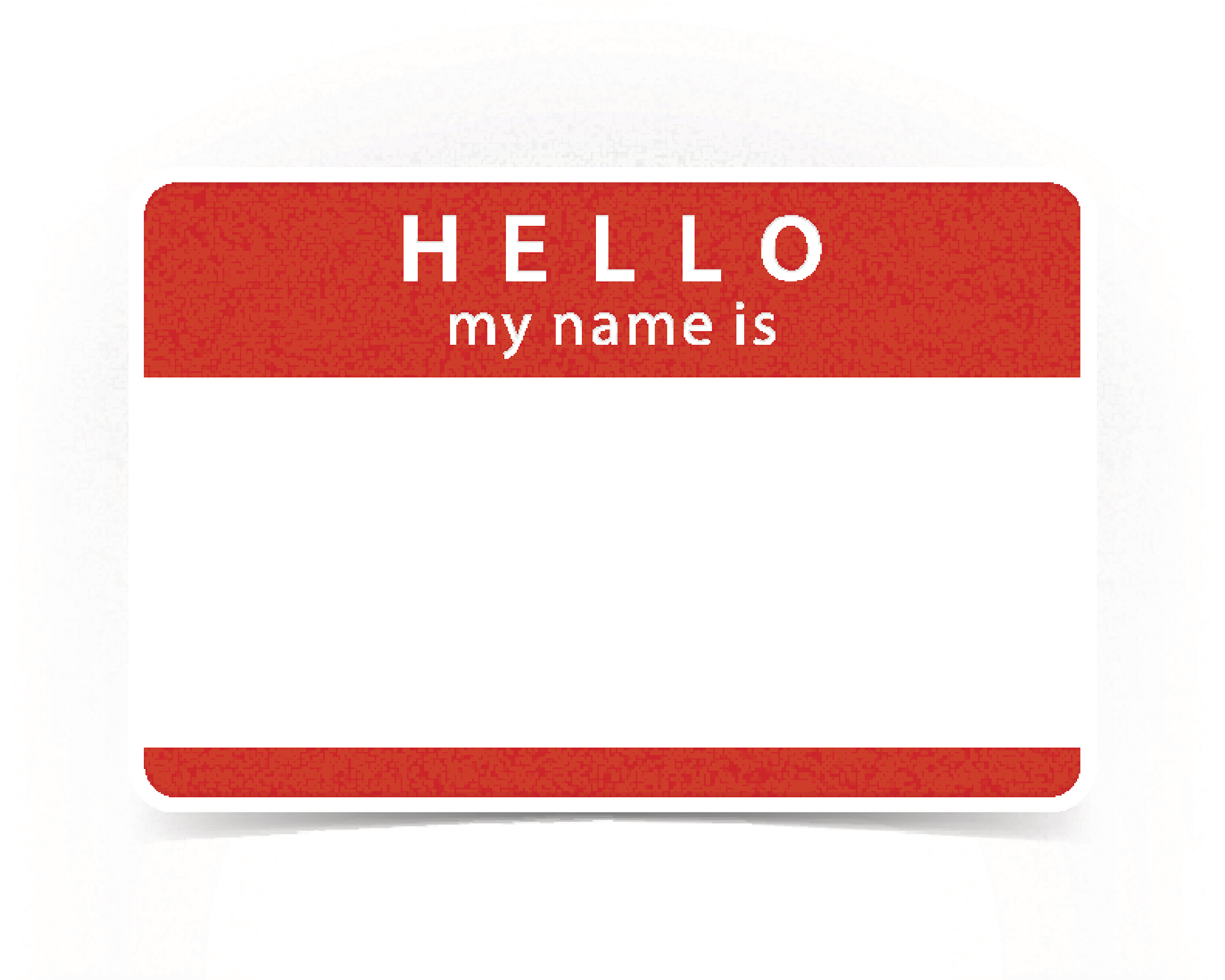 H2O
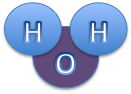 [Speaker Notes: A _____________________ happens when a substance is changed but does not form a new substance.]
A physical change happens when a substance is changed but does not form a new substance.
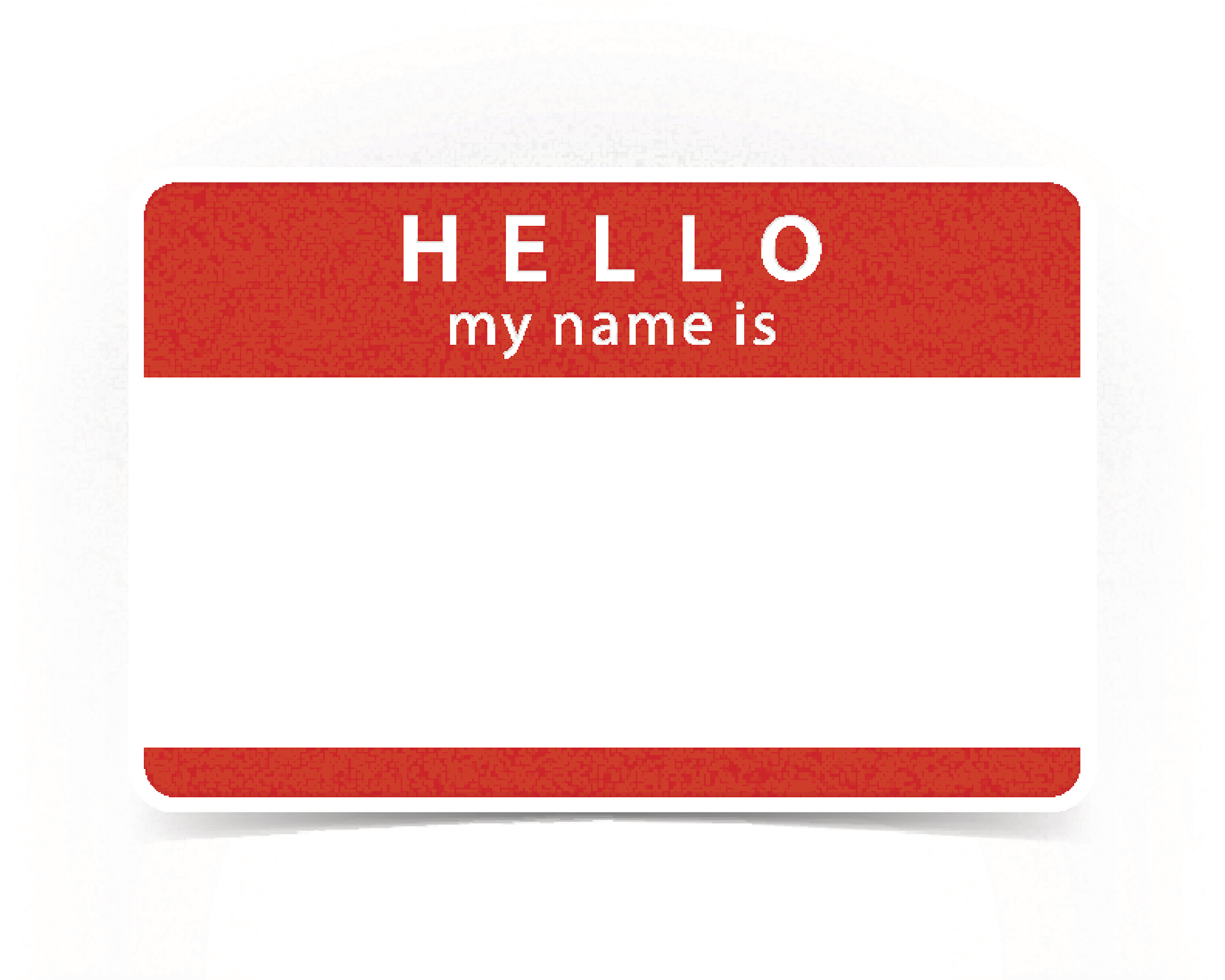 H2O
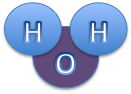 [Speaker Notes: A physical change happens when a substance is changed but does not form a new substance.]
Chemical Property
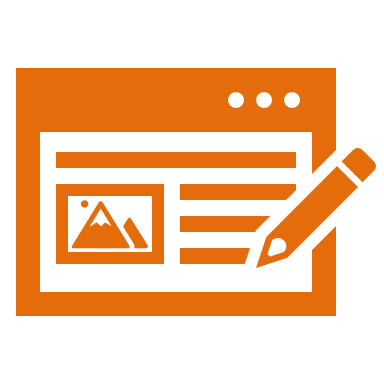 [Speaker Notes: Now that we’ve reviewed, let’s define our new term, chemical property.]
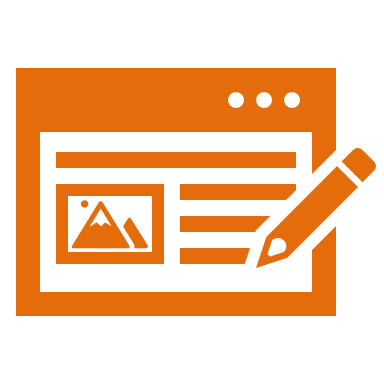 Chemical Property: characteristic of a substance that can only be observed during or after a reaction
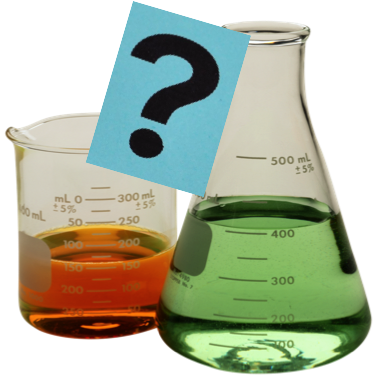 [Speaker Notes: Chemical properties are characteristic that can only be observed during or after a reaction. They result in the formation of a new substance.

Feedback: Longer more formal definitions are tricky so it is even more important to use clear language when providing the new definition.]
[Speaker Notes: Let’s check-in for understanding.]
What are chemical properties?
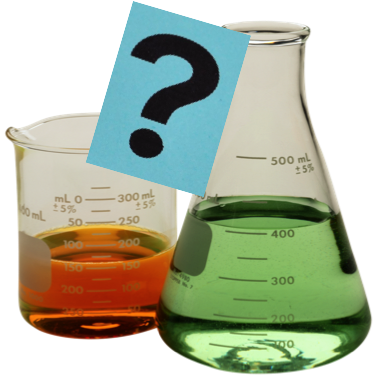 [Speaker Notes: What are chemical properties?

[Chemical properties are characteristics that can only be observed during or after a reaction. They result in the formation of a new substance.]]
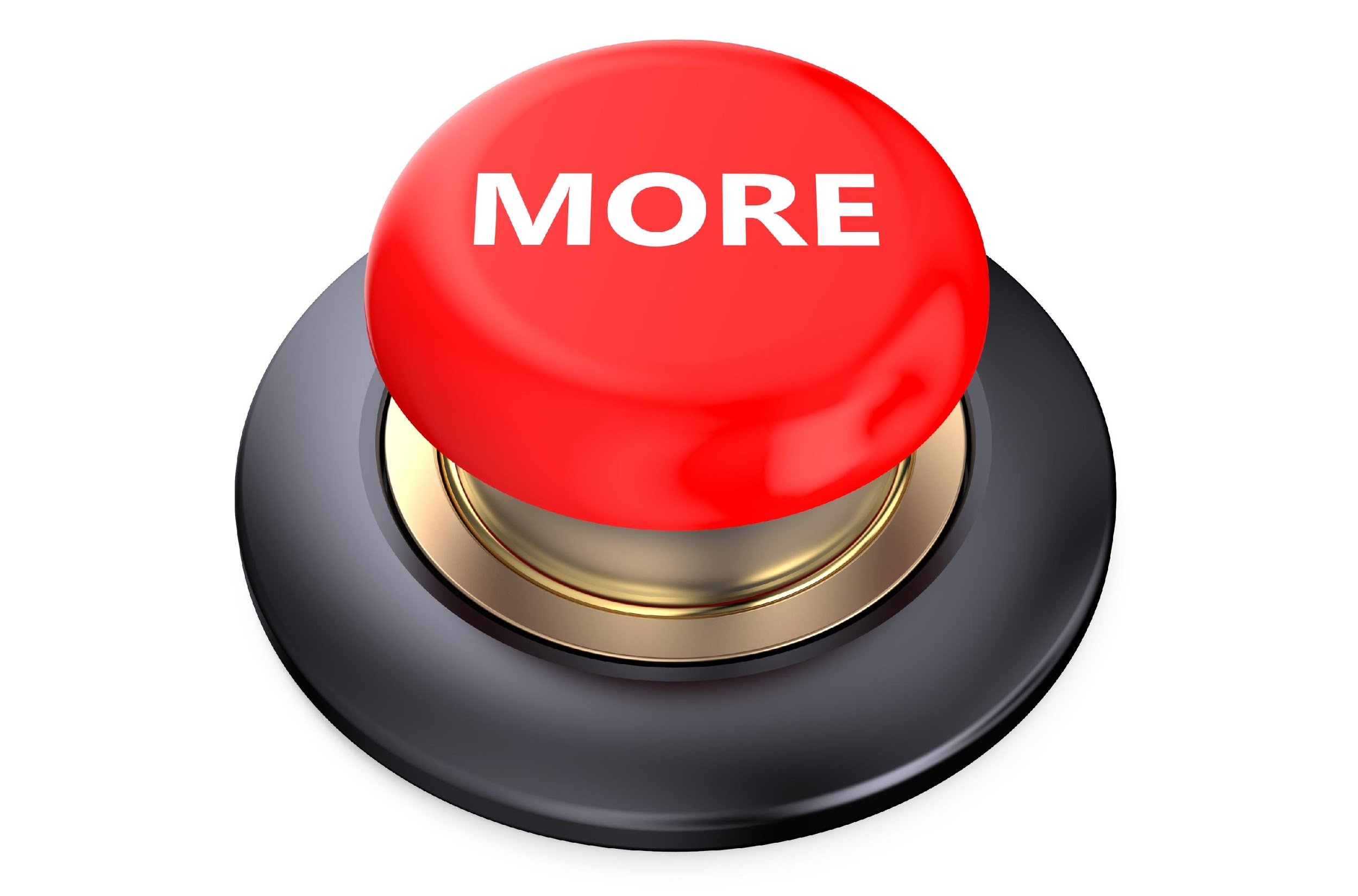 [Speaker Notes: That is the basic definition, but there is a bit more you need to know.]
Old Substances
New Substances
[Speaker Notes: Molecules interact with one another and can create new substances. This is called a chemical reaction - when one or more substances change into one or more different substances.]
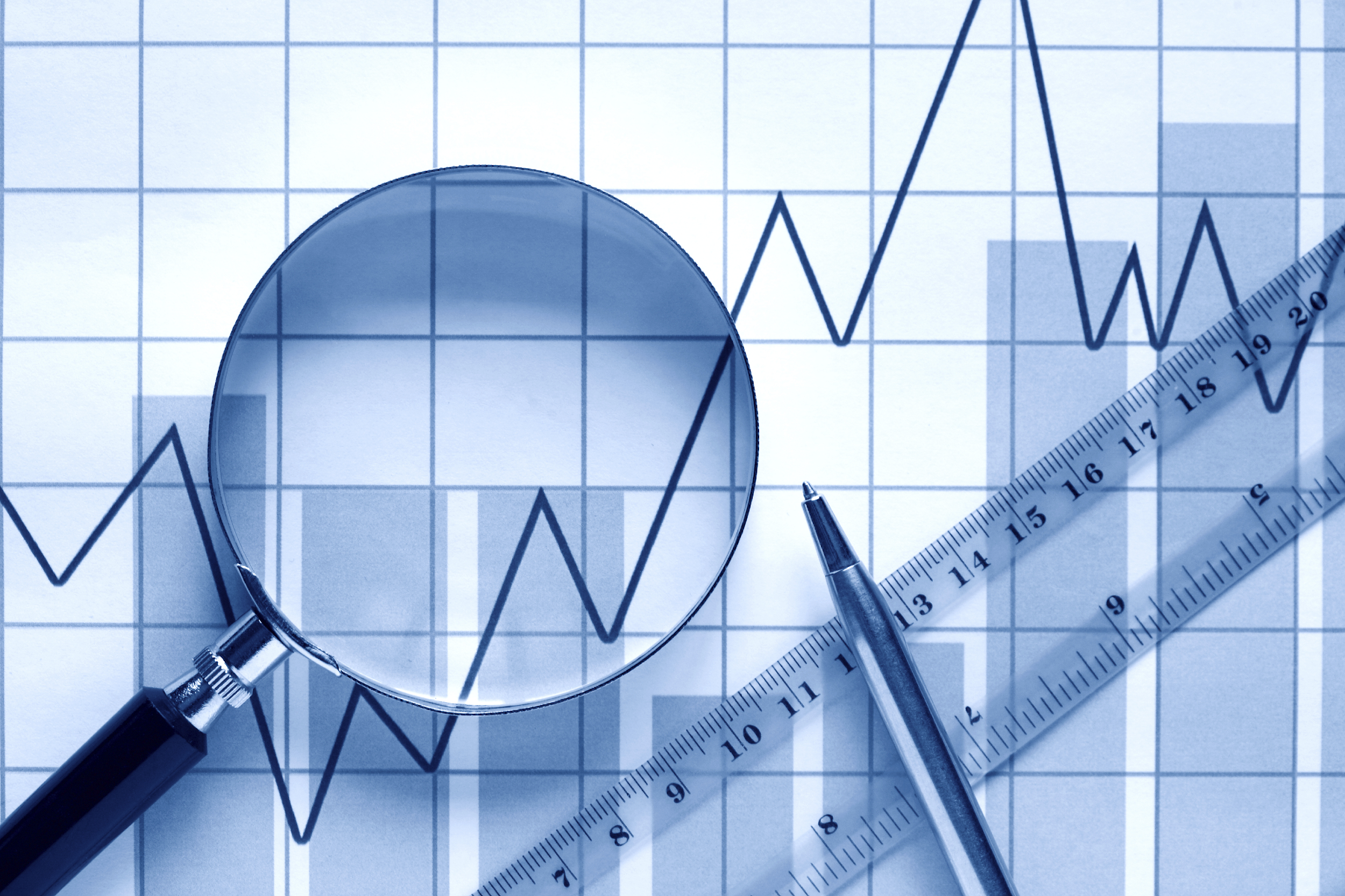 [Speaker Notes: Chemical properties can only be seen during or after a chemical reaction. They are not immediately seen like color or shape or able to be measured like density.]
[Speaker Notes: Let’s check-in for understanding.]
When can we see chemical properties?
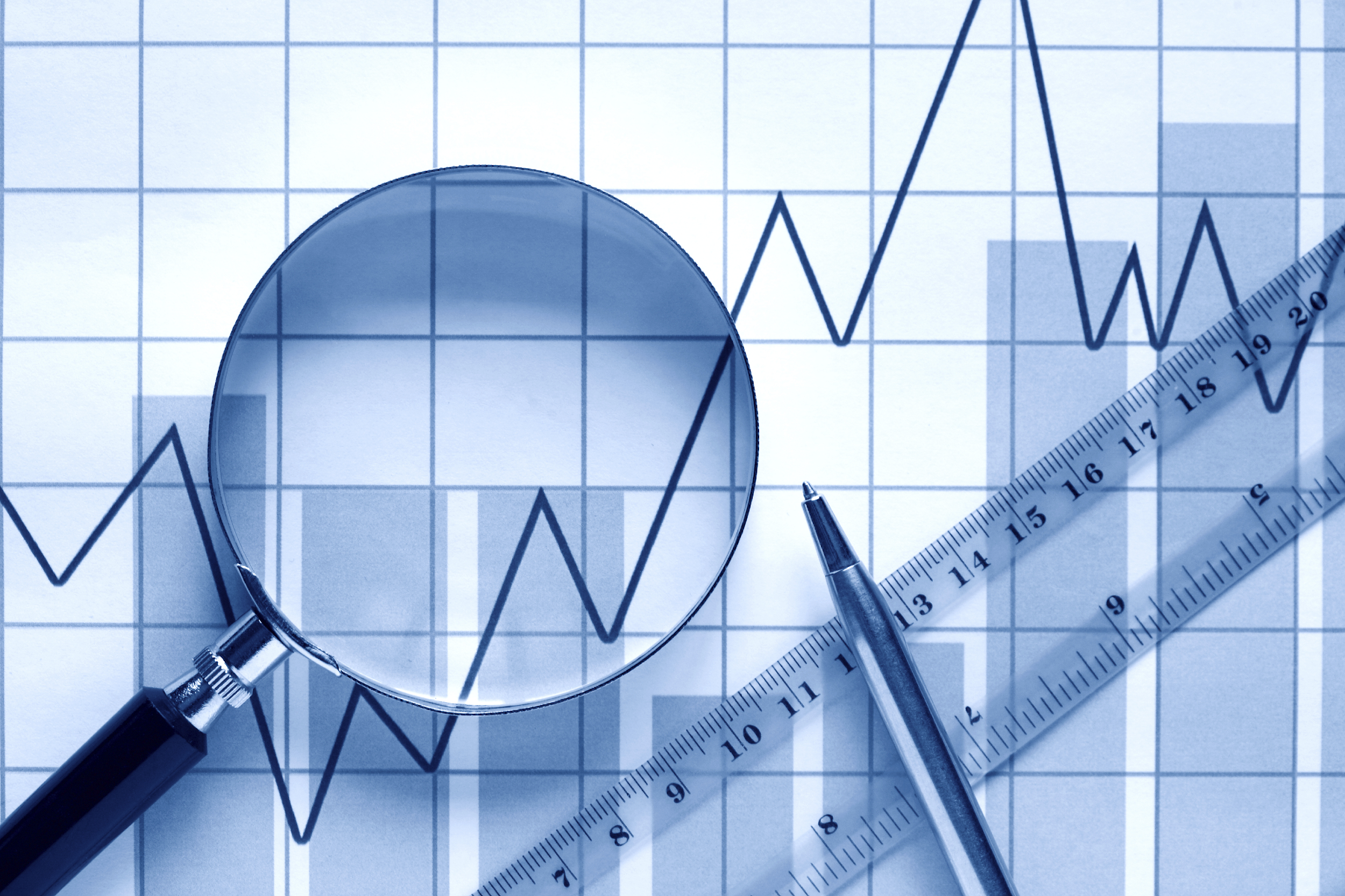 [Speaker Notes: When can we see chemical properties?

[Chemical properties can only be seen during or after a chemical reaction. They are not immediately seen like color or shape or able to be measured like density.]]
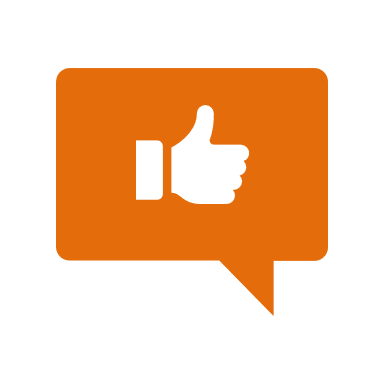 [Speaker Notes: Now, let’s talk about some examples of chemical properties.  

Feedback: Remember to use explicit language when providing explanations of examples, it will help to simplify things for students.]
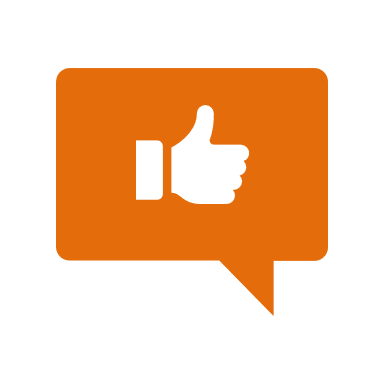 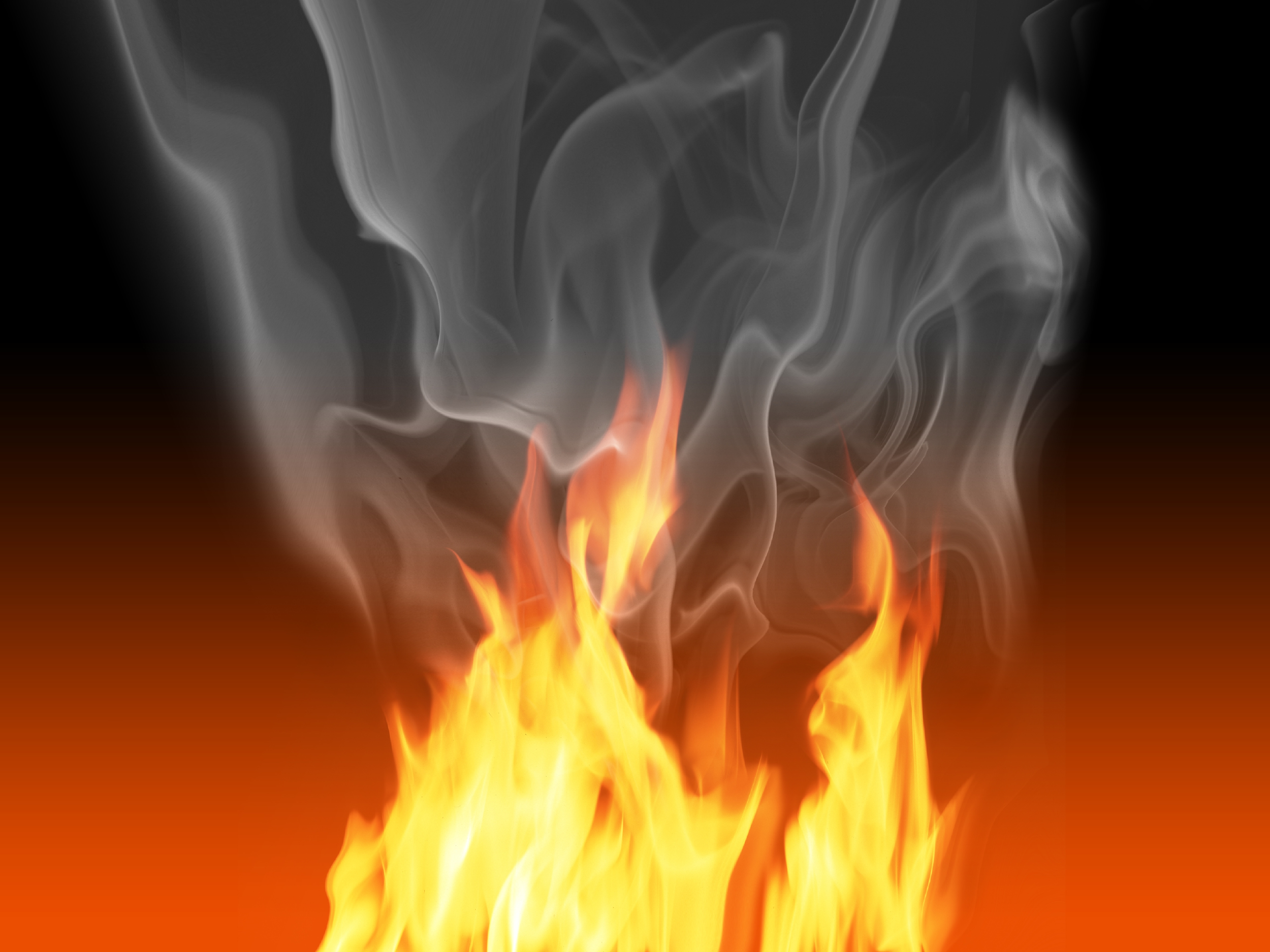 [Speaker Notes: Flammability is an example of a chemical property. it describes how likely something is to react with something and catch on fire. You cannot know if a substance is likely to catch fire by measuring something or looking at it. It is something you have to test to observe, so it is a chemical property.]
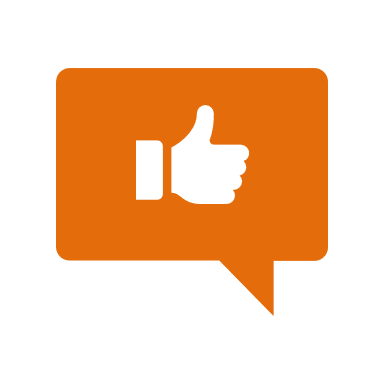 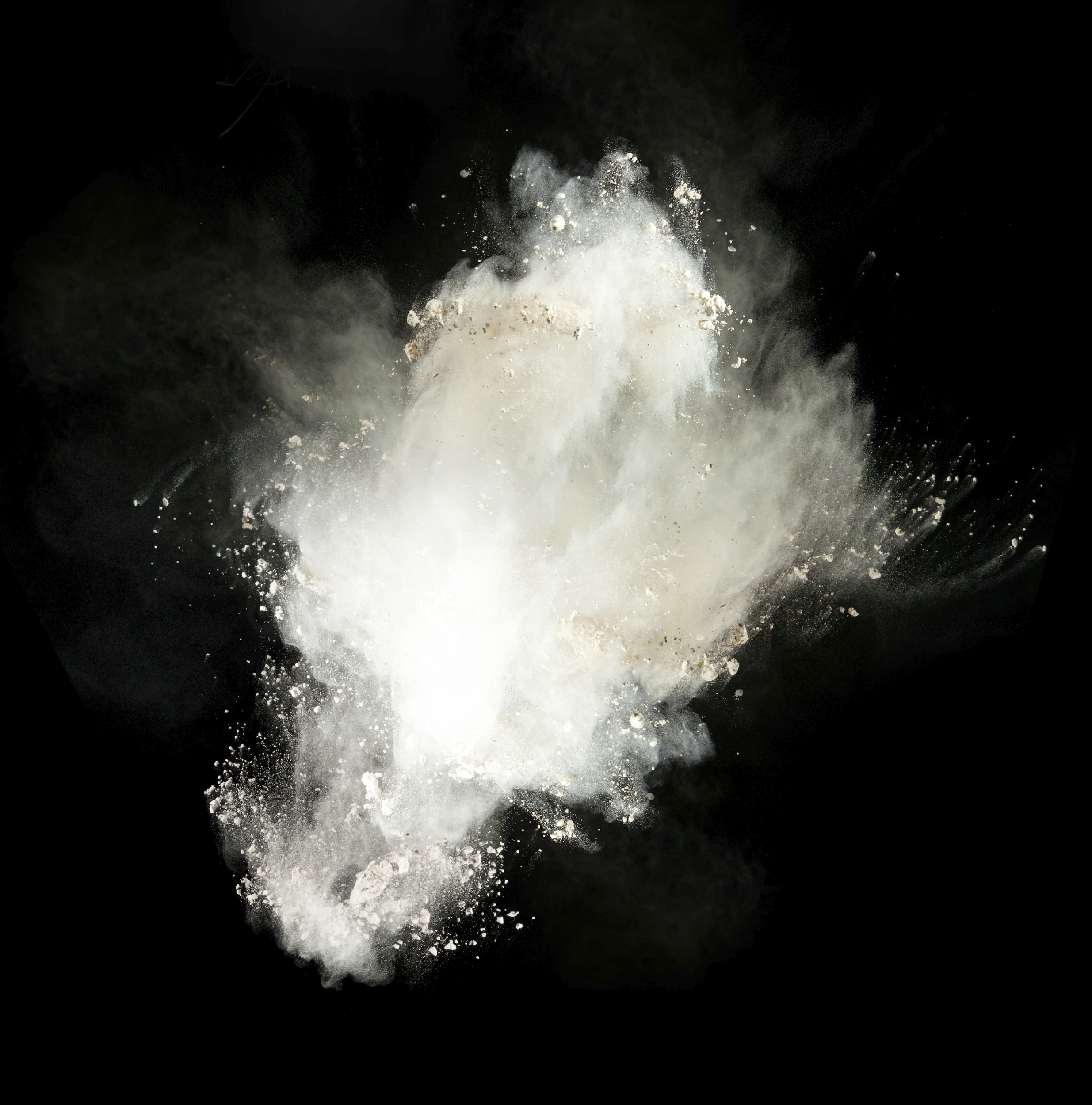 [Speaker Notes: Combustion is another example of a chemical property. It describes how likely a substance is to react with oxygen. You can only observe a substance’s combustion by observing how it reacts with oxygen, so combustion is a chemical property.]
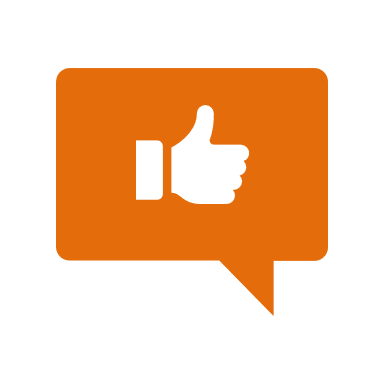 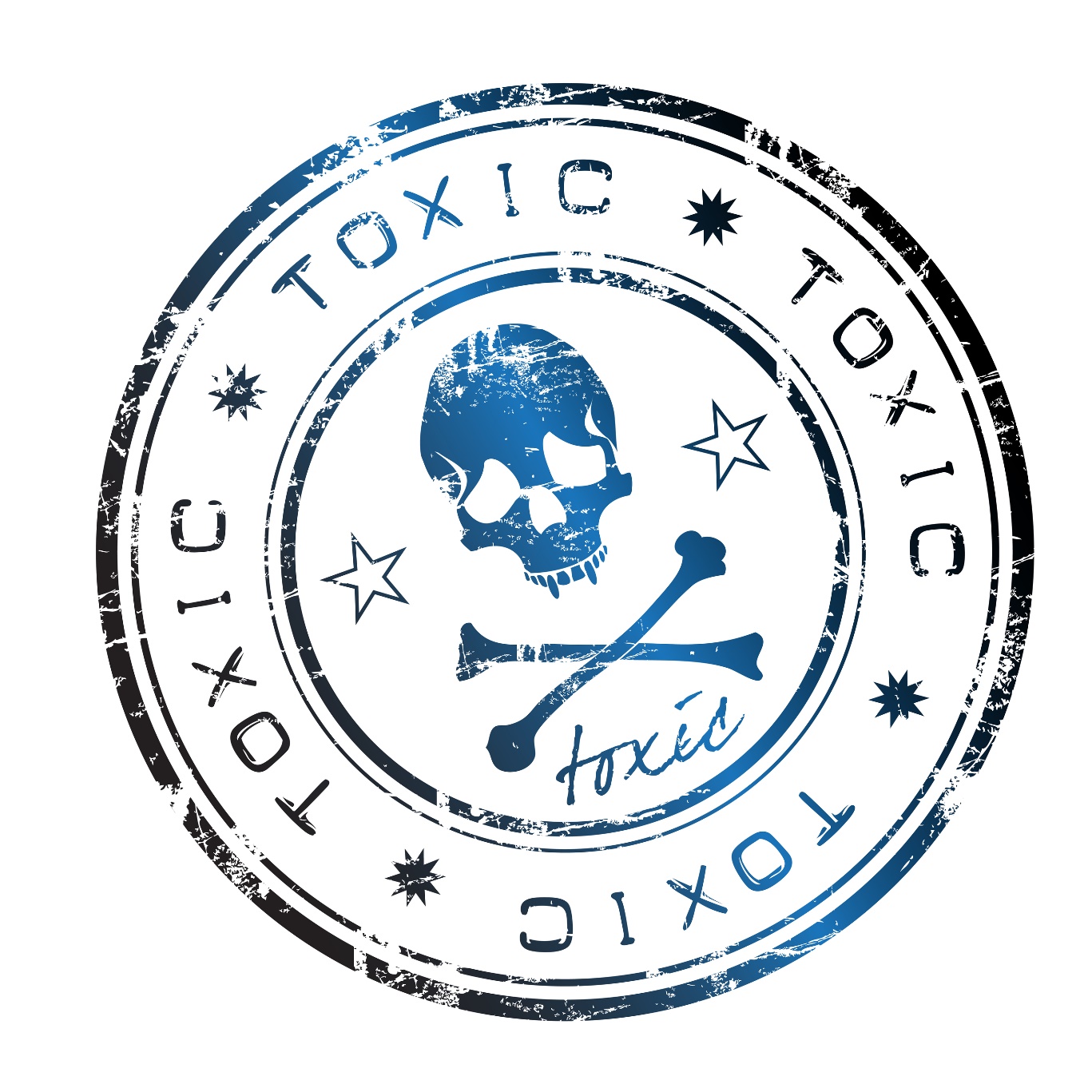 [Speaker Notes: Toxicity, or the ability of a substance to damage an organism, is a chemical property. To measure toxicity one would have to observe how a substance reacts with an organism to see if it has harmful effects. Since this can only be observed after a chemical reaction, toxicity is a chemical property.]
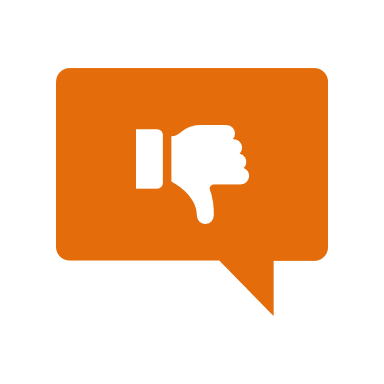 [Speaker Notes: Now, let’s talk about non-some examples of chemical properties.  

Feedback: Non-examples often need some explanation to make it clear to students the difference. Using clear and simple language can help with this.]
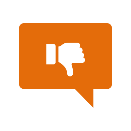 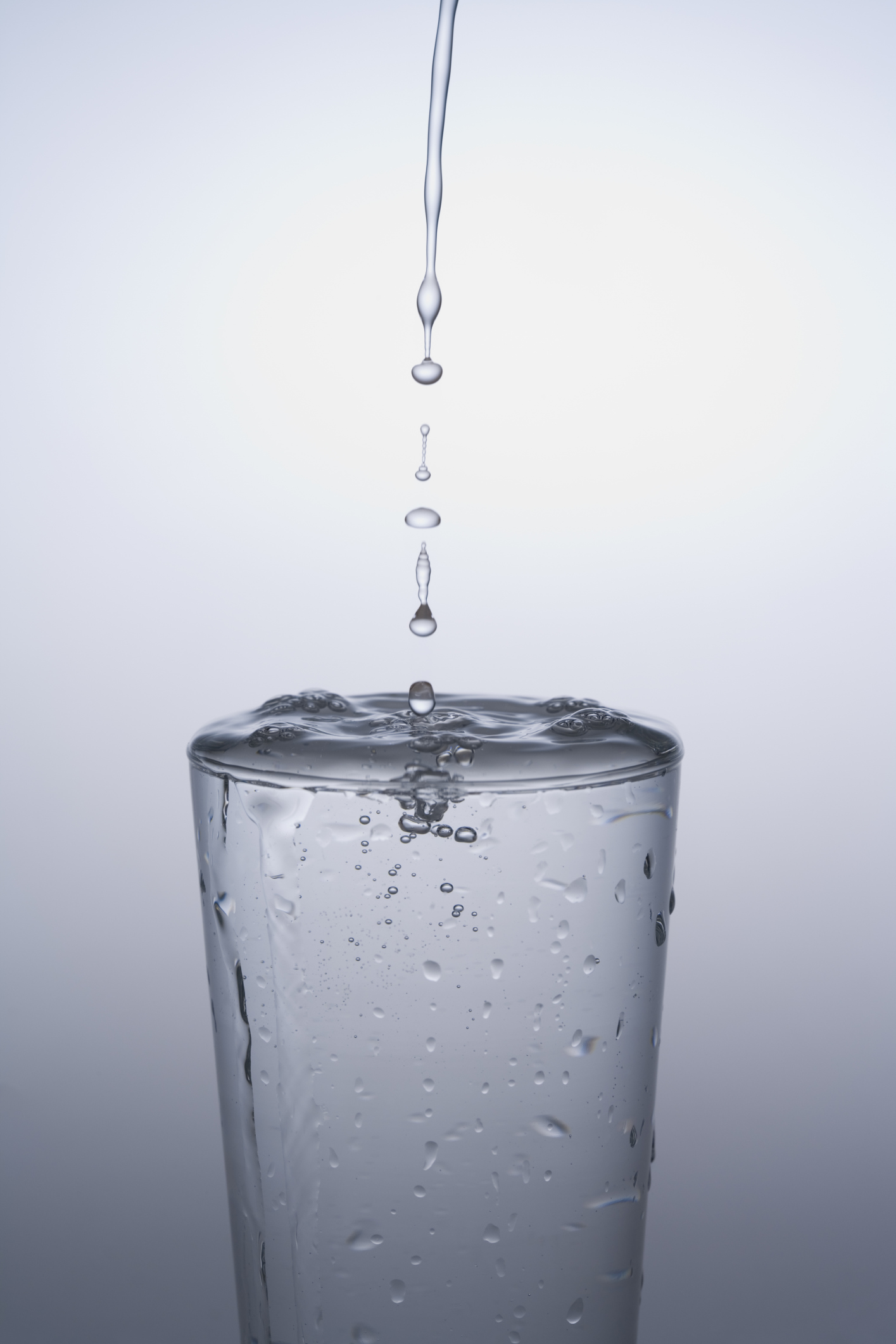 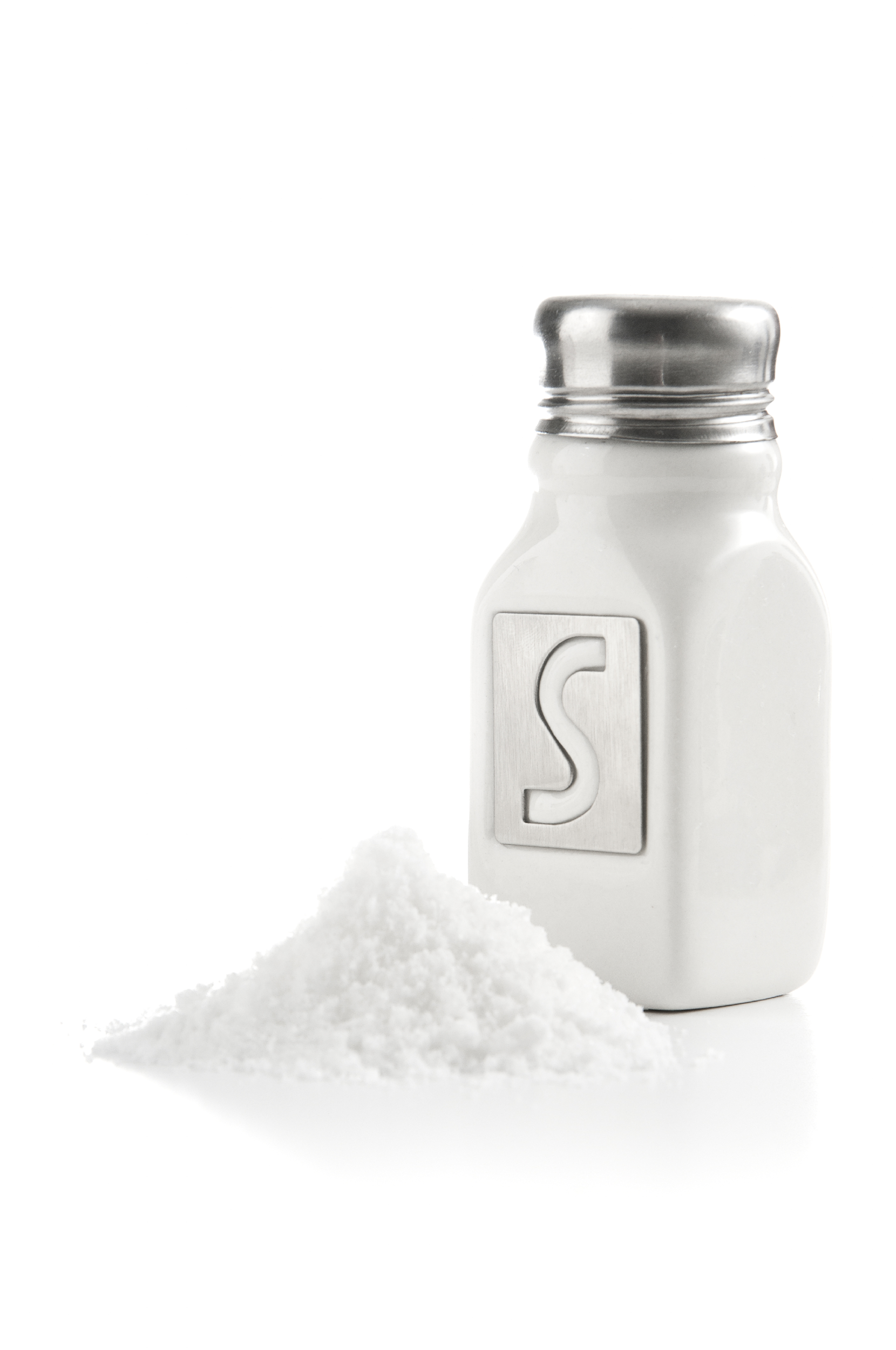 [Speaker Notes: The ability of salt to dissolve in water is not a chemical property because the salt is not reacting with the water. The salt does not change during this process.]
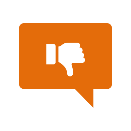 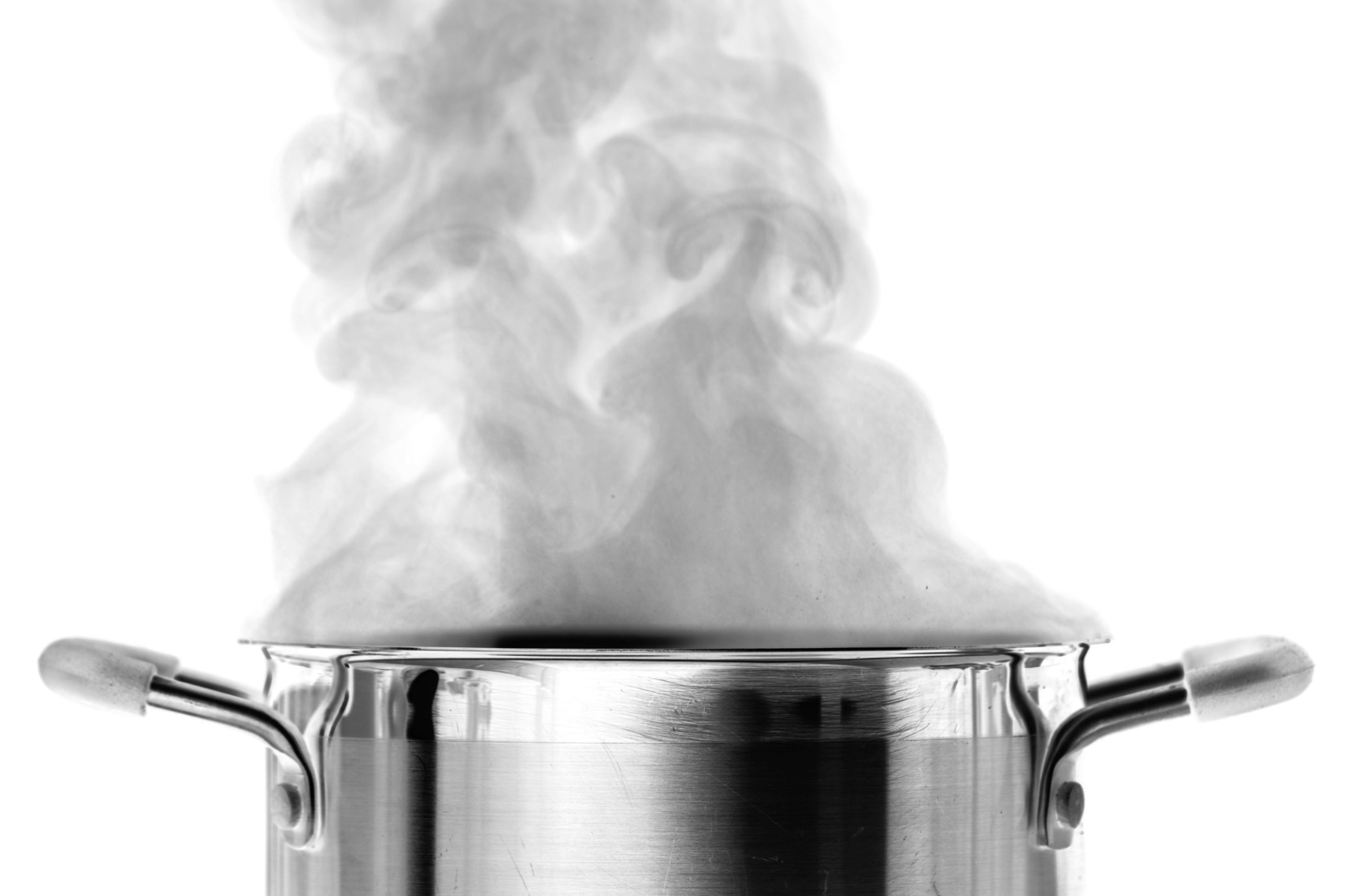 [Speaker Notes: Boiling point, or the temperature at which a substance boils, is not a chemical property. A substance boiling is not a chemical reaction as steam molecules and liquid molecules are the same - they do not change.]
[Speaker Notes: Let’s check-in for understanding.]
What are some examples of chemical properties?
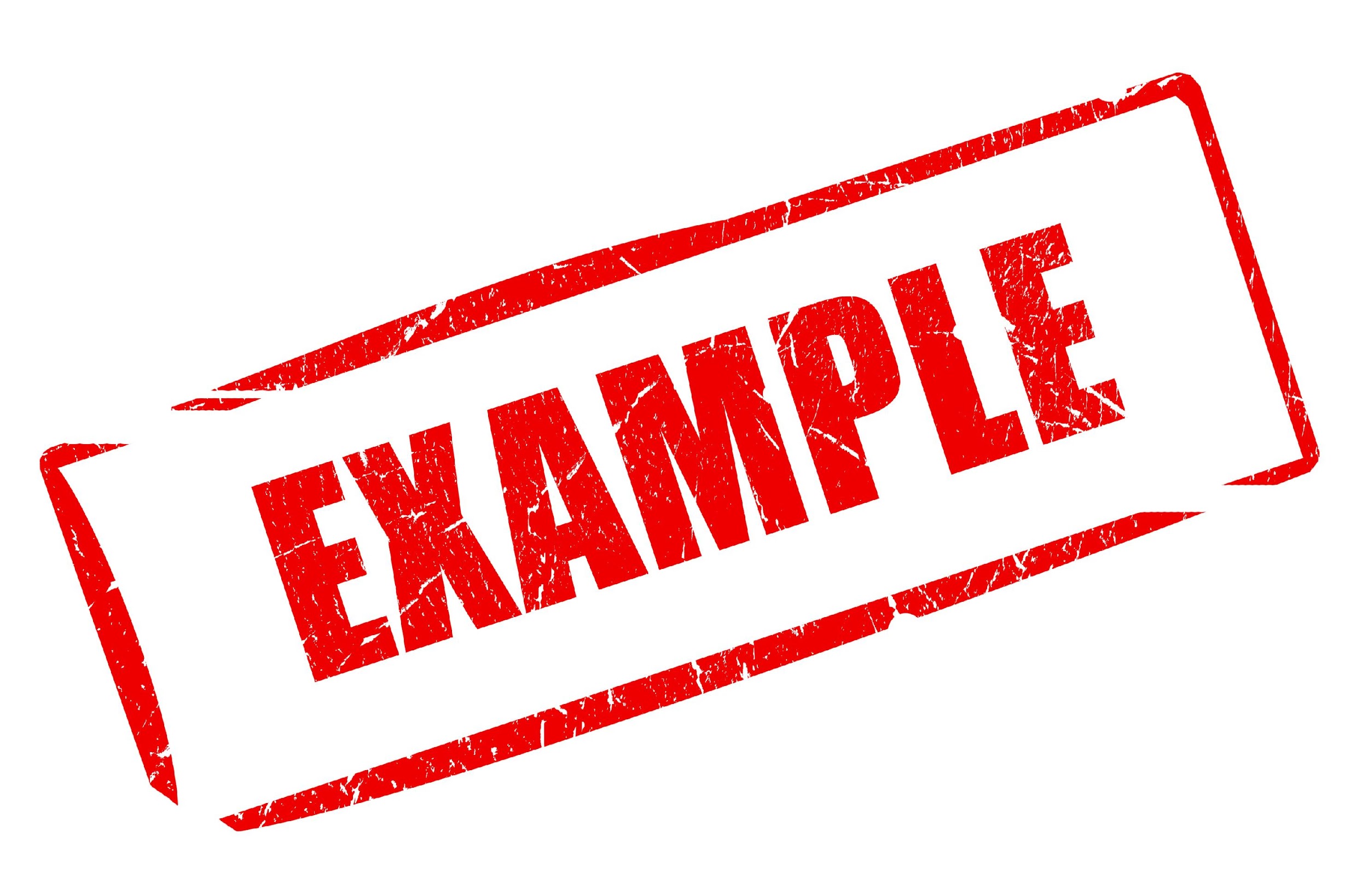 [Speaker Notes: What are some examples of chemical properties?

Feedback: Having students generate their own examples is an engaged practice that also highlights connections between the content and student experiences.]
What are chemical properties?
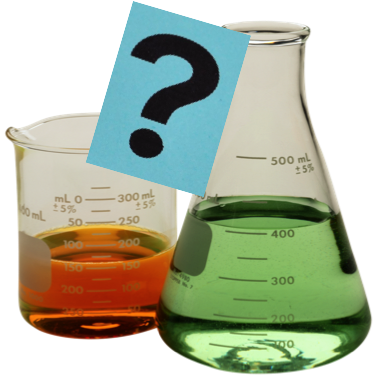 [Speaker Notes: What are chemical properties?

[Chemical properties are characteristics that can only be observed during or after a reaction. They result in the formation of a new substance.]]
What is the difference between chemical properties and physical properties?
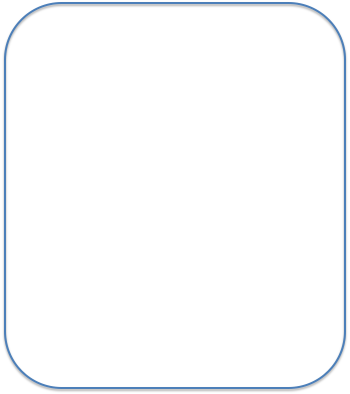 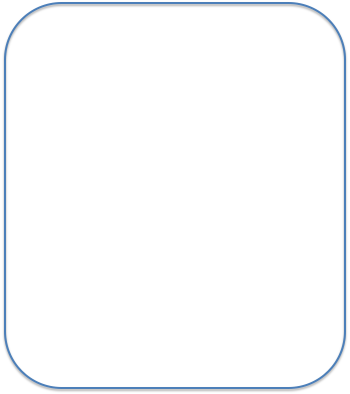 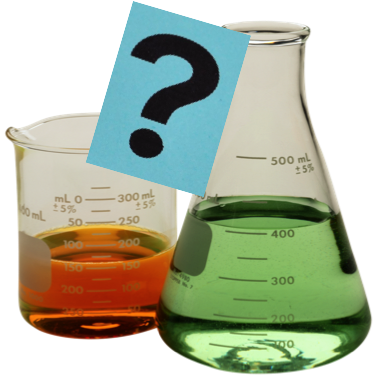 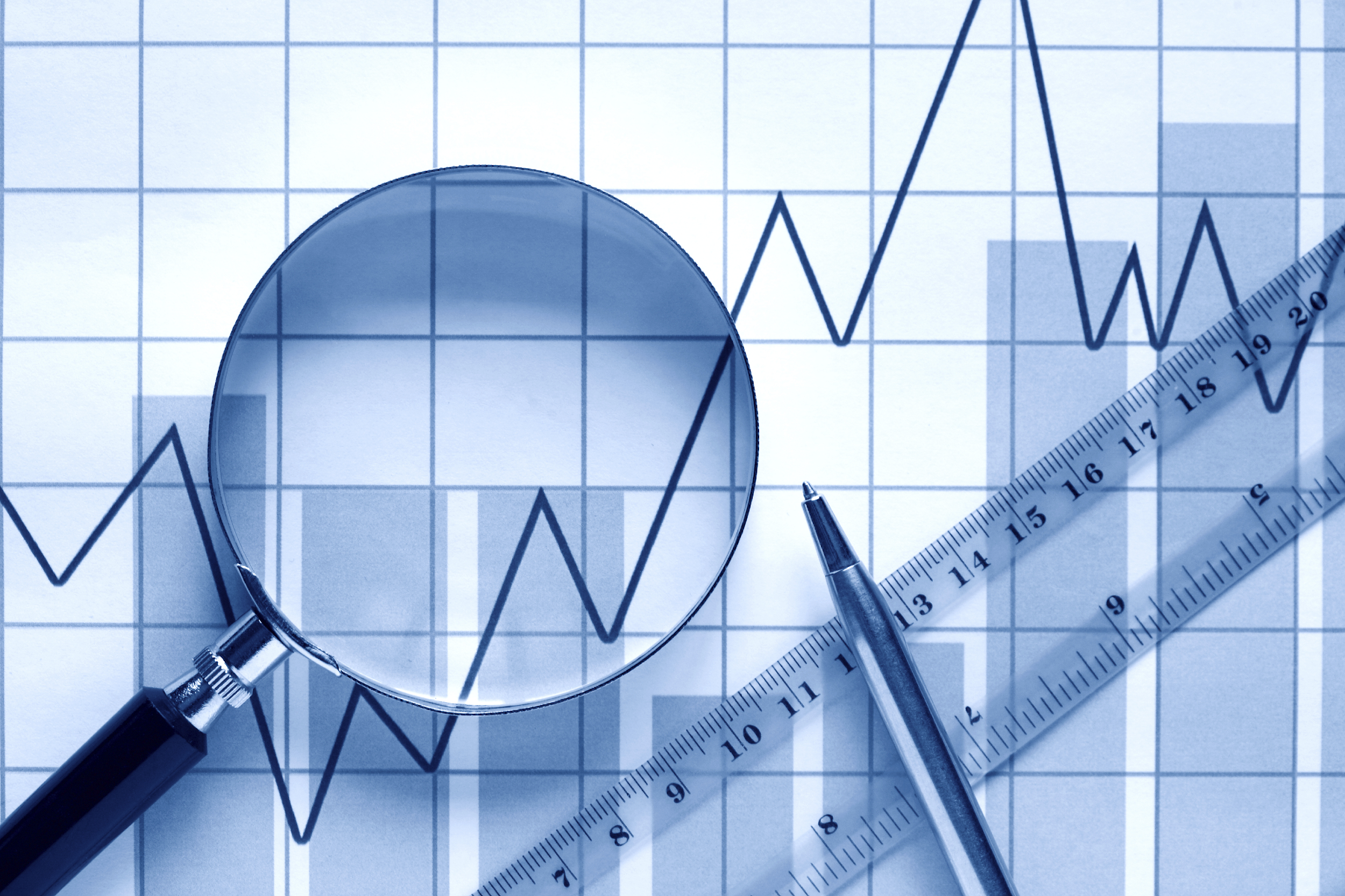 [Speaker Notes: What is the difference between chemical properties and physical properties?

[Chemical properties are characteristics that can only be observed during or after a reaction. A new substance is formed. If a property is a physical property, no new substance has been formed.]]
Remember!!!
[Speaker Notes: So remember!]
Chemical Property: characteristic of a substance that can only be observed during or after a reaction
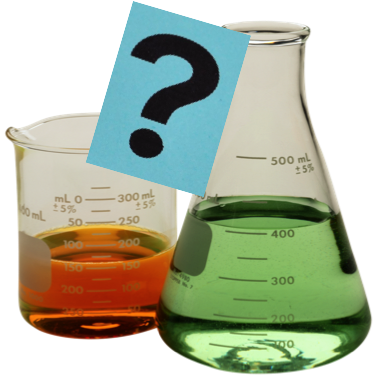 [Speaker Notes: Chemical properties are characteristic that can only be observed during or after a reaction. They result in the formation of a new substance.]
Big Question: What are the similarities and differences between physical and chemical properties and changes, and what do they tell us about a substance?
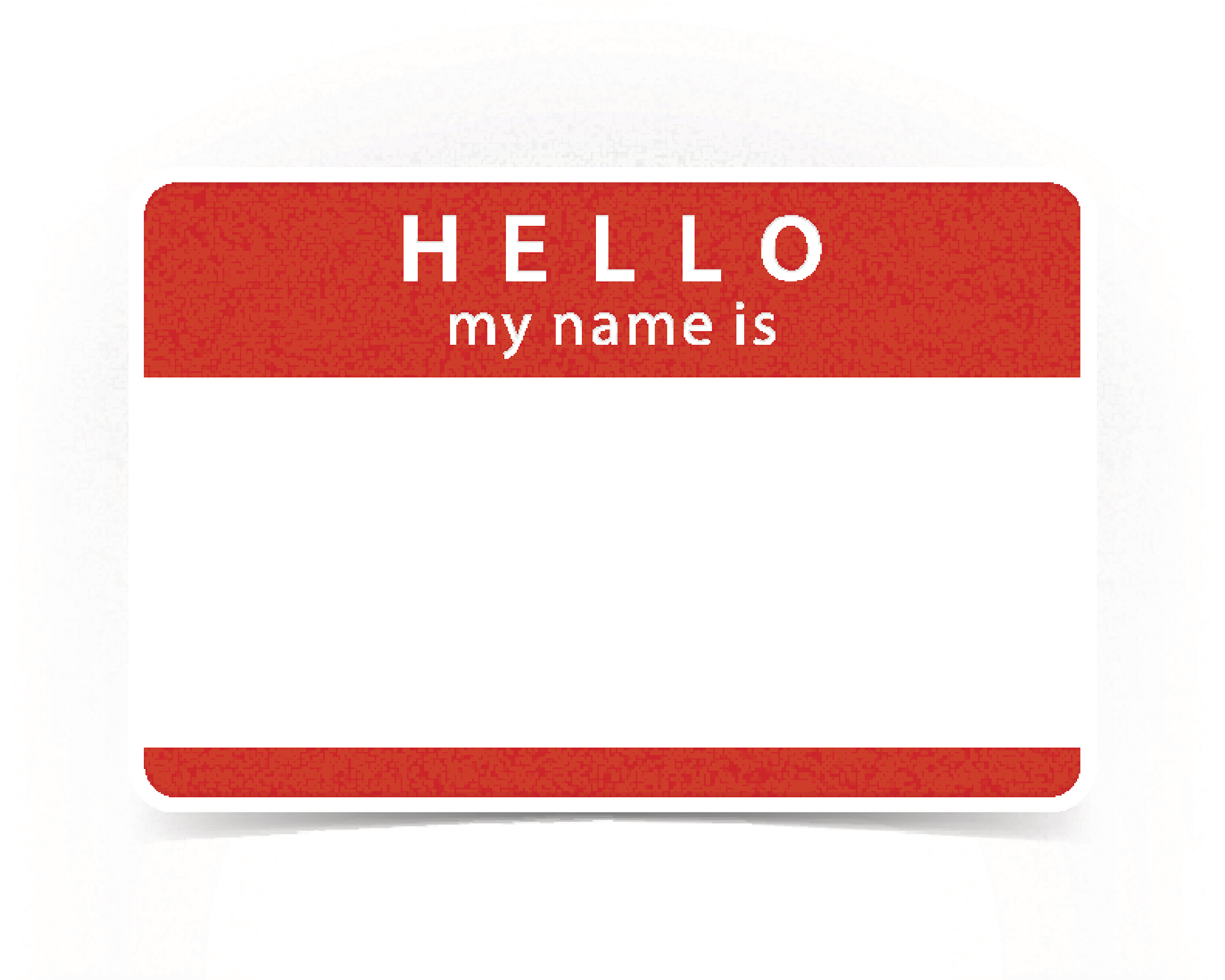 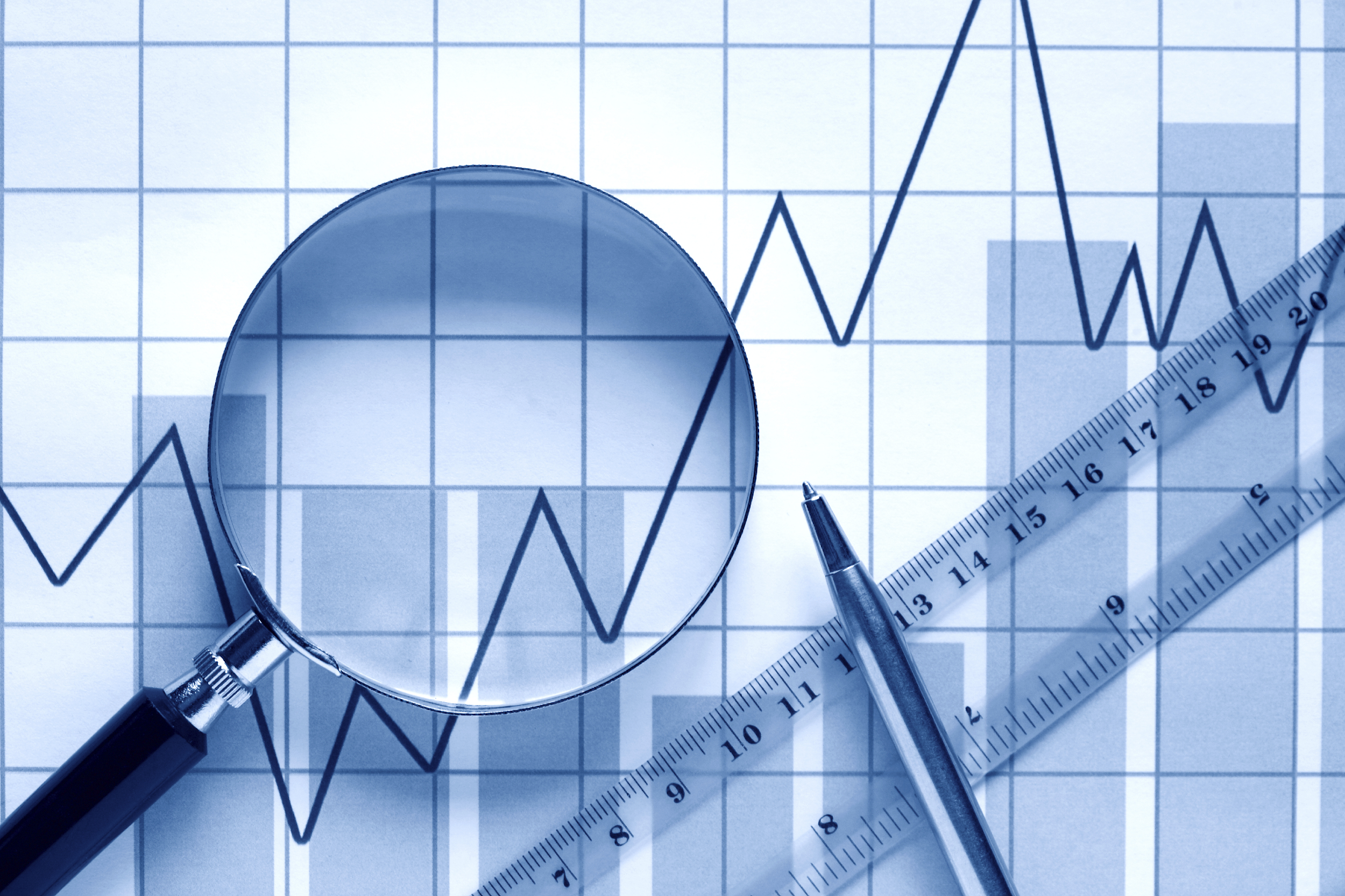 Physical Property vs Physical Change
H2O
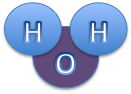 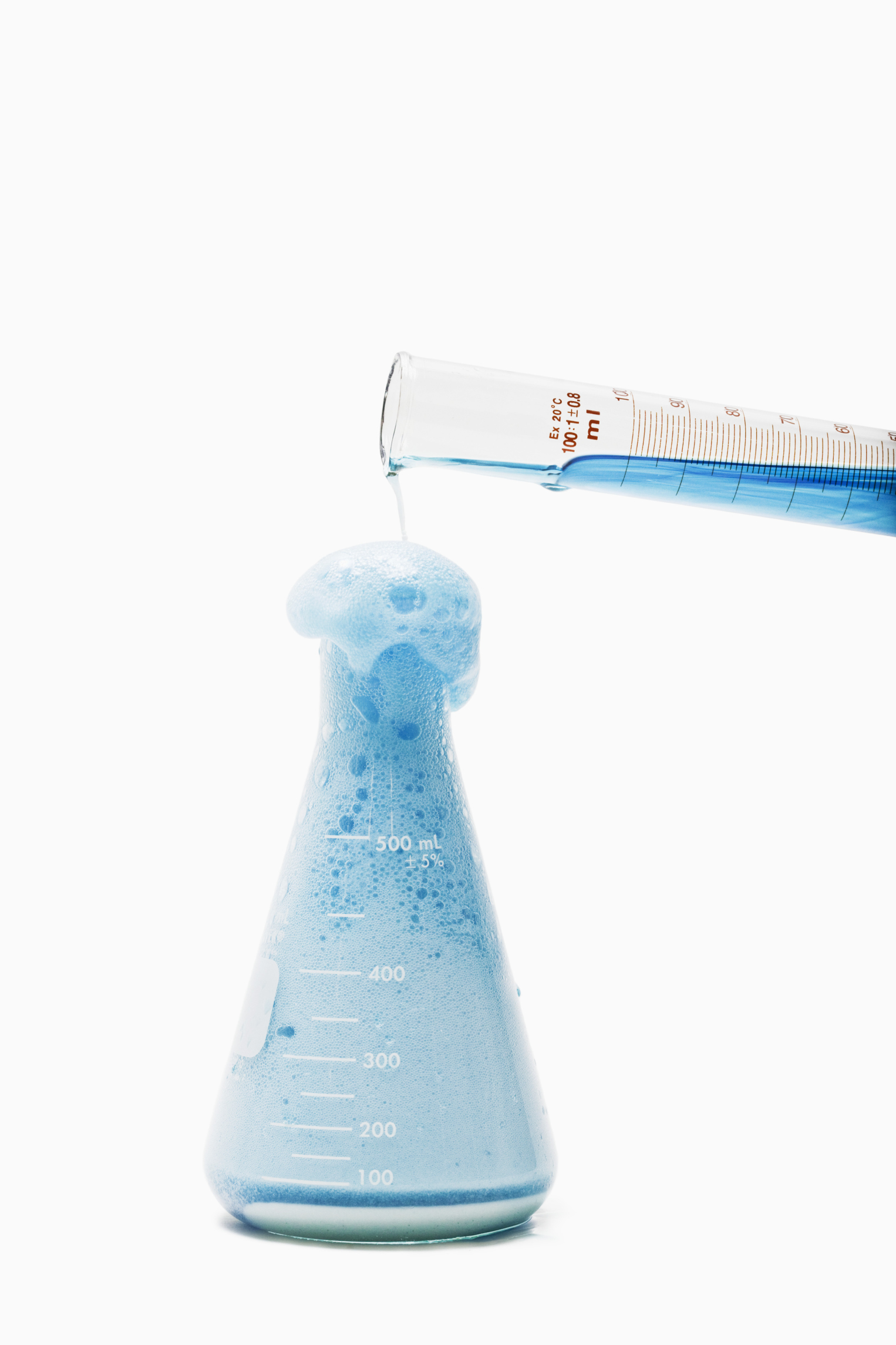 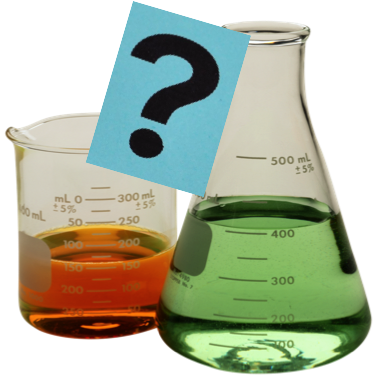 Chemical Property vs Chemical Change
[Speaker Notes: Explicit cue to revisit the big question at the end of the lesson: Okay everyone. Now that we’ve learned the term, let’s reflect once more on our big question.  Was there anything that we predicted earlier that was correct or incorrect? Do you have any new hypotheses to share?]
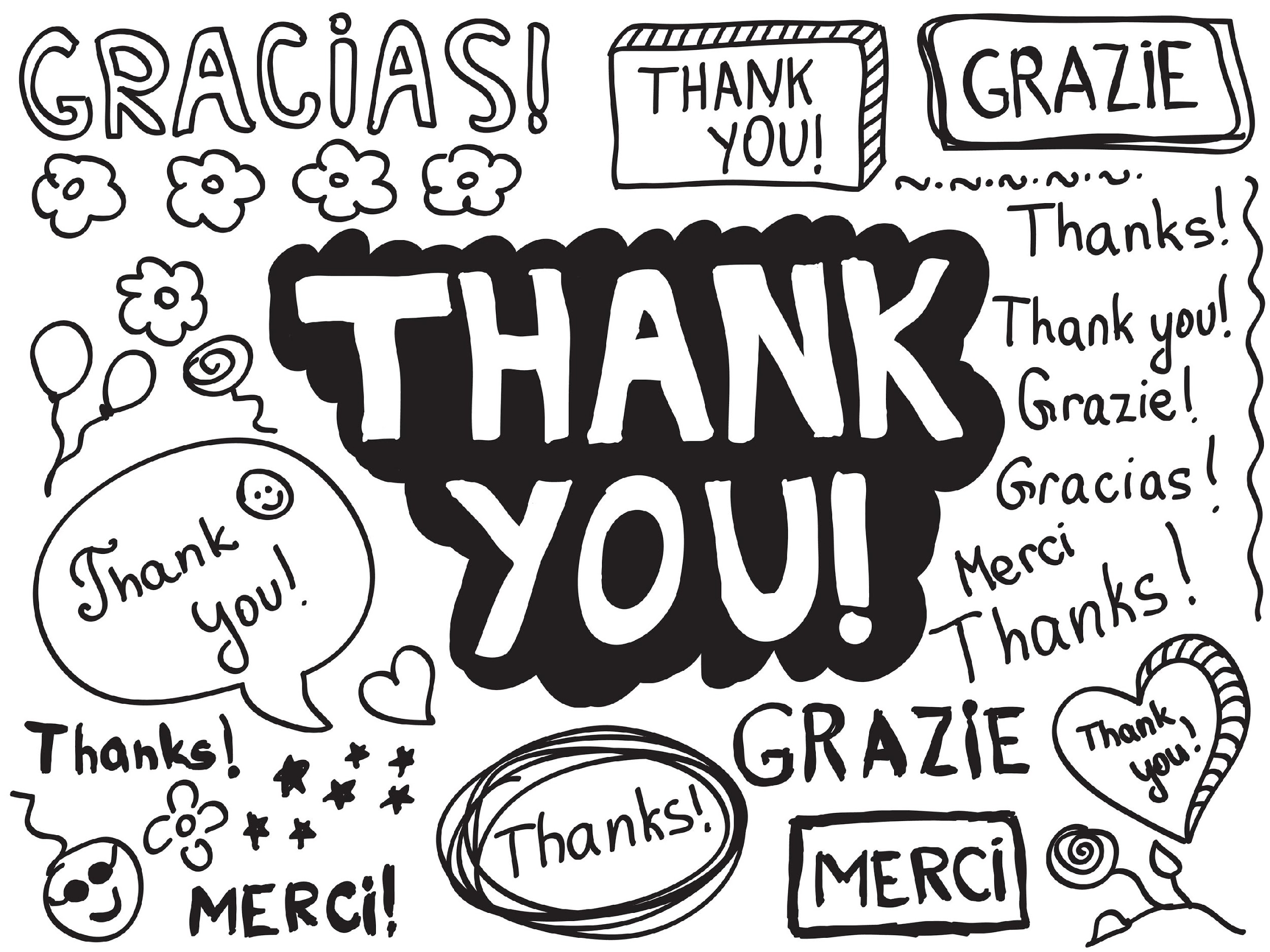 [Speaker Notes: Thanks for watching, and please continue watching CAPs available from this website!

Feedback: Remember, it is important that students have an opportunity to ask questions at the end of the lesson so that they can clarify their own understanding, some students may need a clear cue that it is their turn to ask questions.]
This Video Created With Resources From:
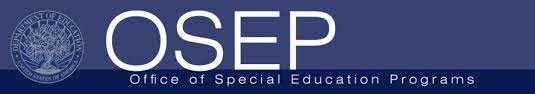 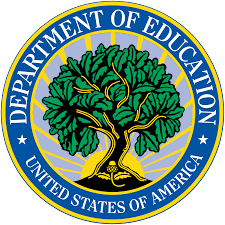 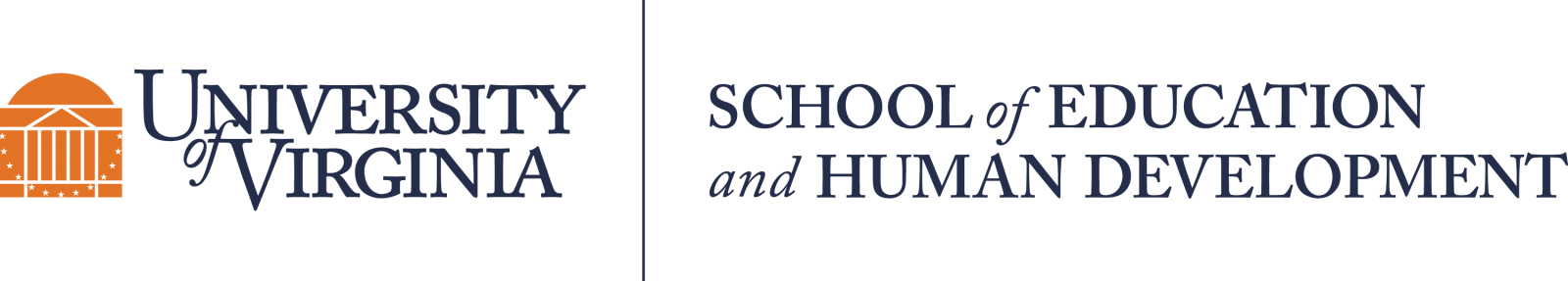 Questions or Comments

 Michael Kennedy, Ph.D.          MKennedy@Virginia.edu 
Rachel L Kunemund, Ph.D.	rk8vm@virginia.edu
“Big Idea” Question
Intro
Review Concepts
Check-In Questions
Teacher Demo
Vocabulary
Student-Friendly Definition
Examples & Non-Examples
Morphological Word Parts
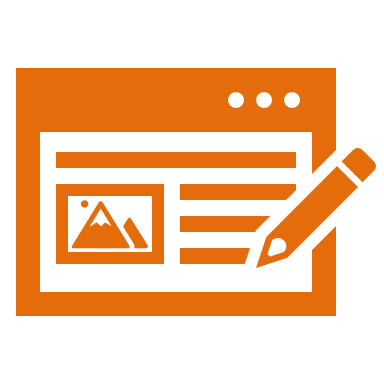 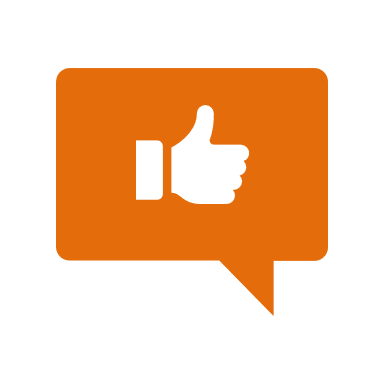 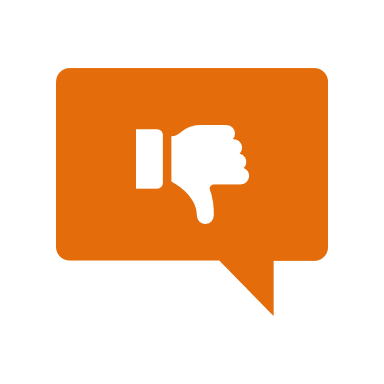 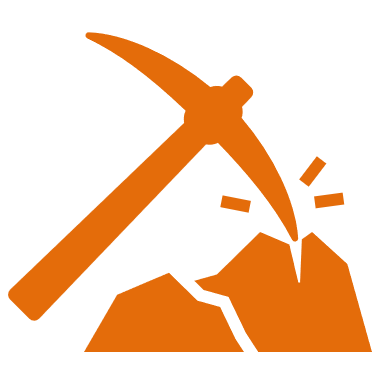 Simulation/Activity
[Speaker Notes: OK everyone, get ready for our next lesson. Just as a reminder, these are the different components that our lesson may include, and you’ll see these icons in the top left corner of each slide so that you can follow along more easily!]
Chemical Change
Intro
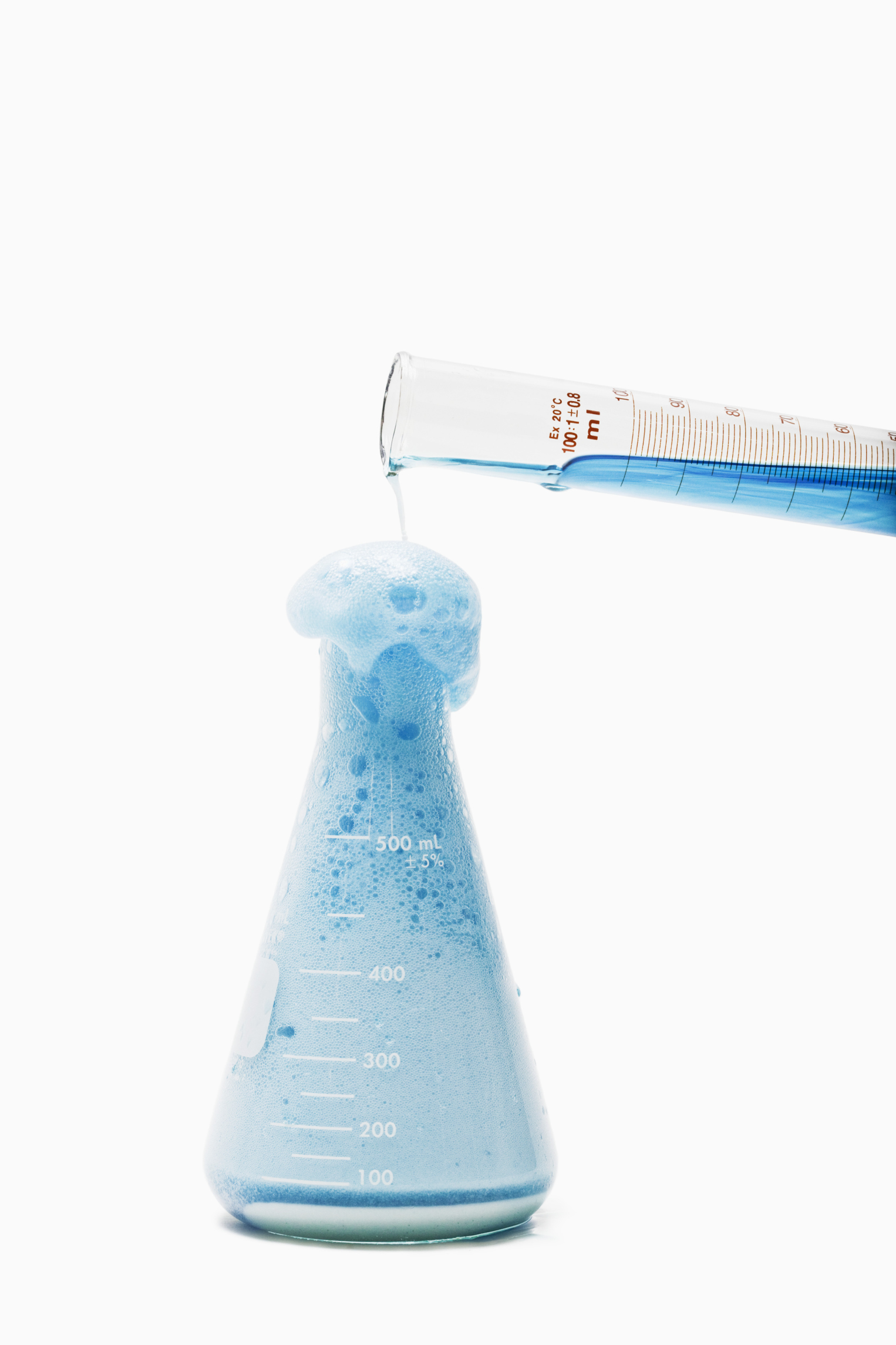 [Speaker Notes: Today we will learn about chemical change.]
Big Question: What are the similarities and differences between physical and chemical properties and changes, and what do they tell us about a substance?
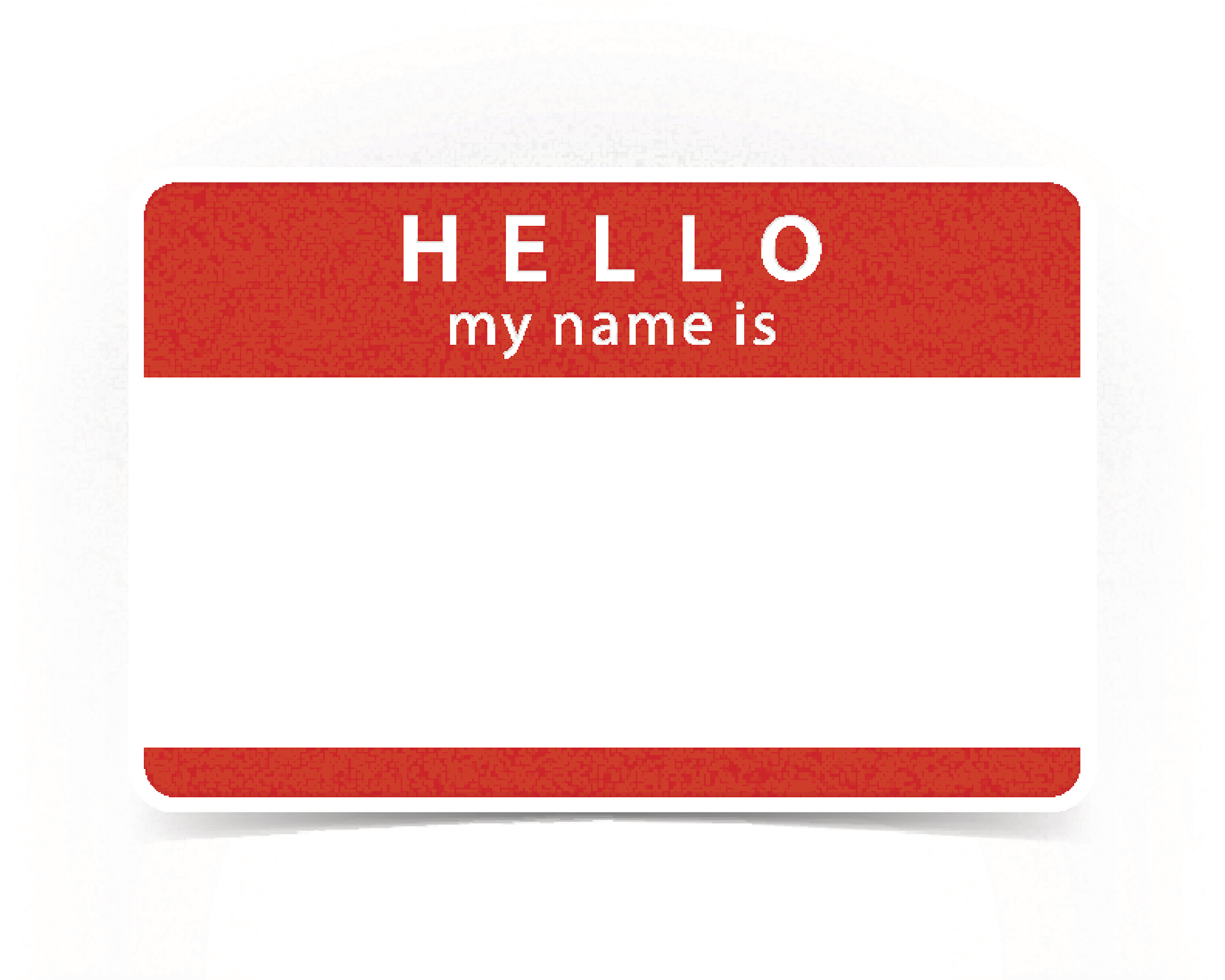 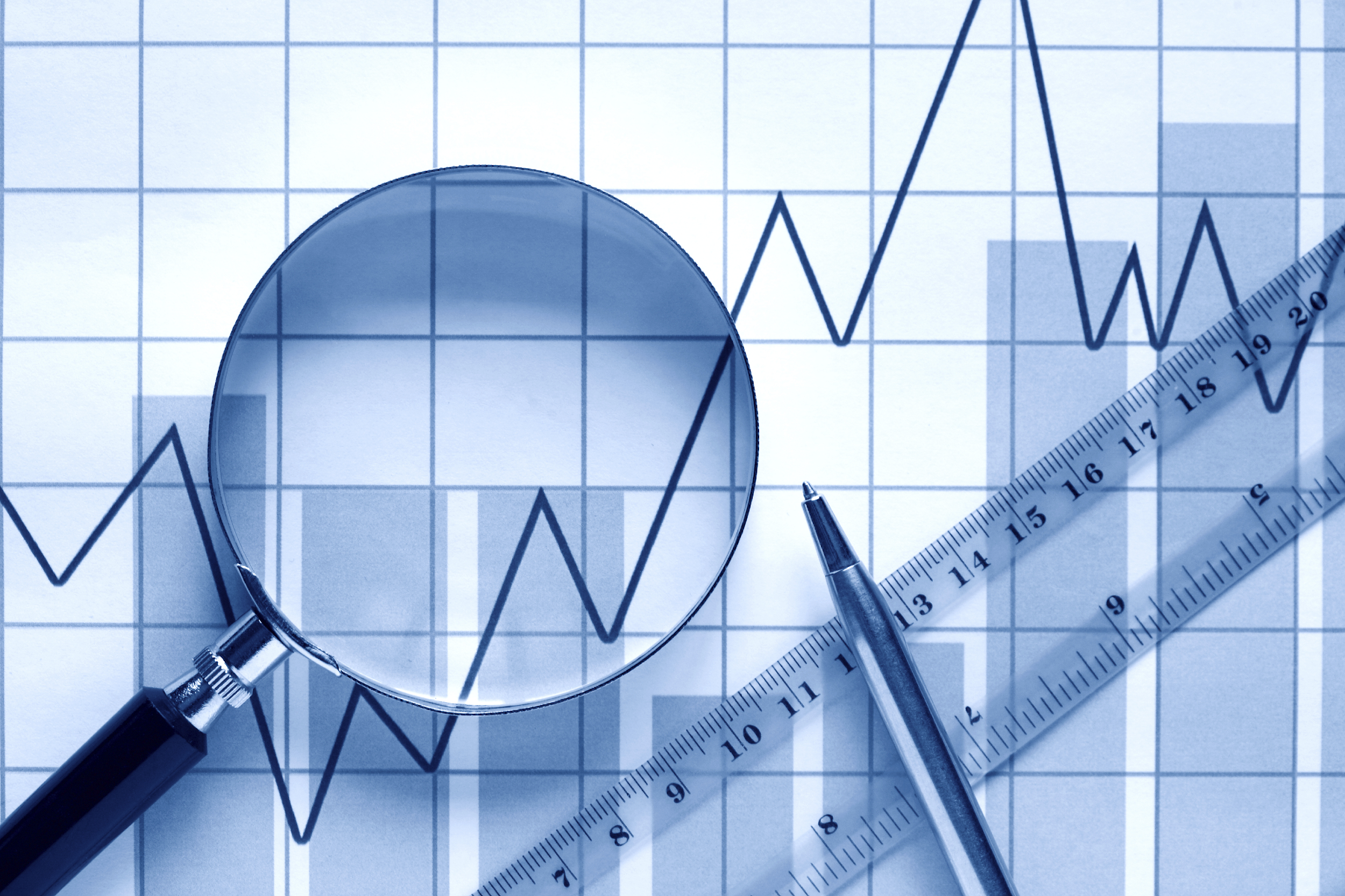 Physical Property vs Physical Change
H2O
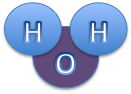 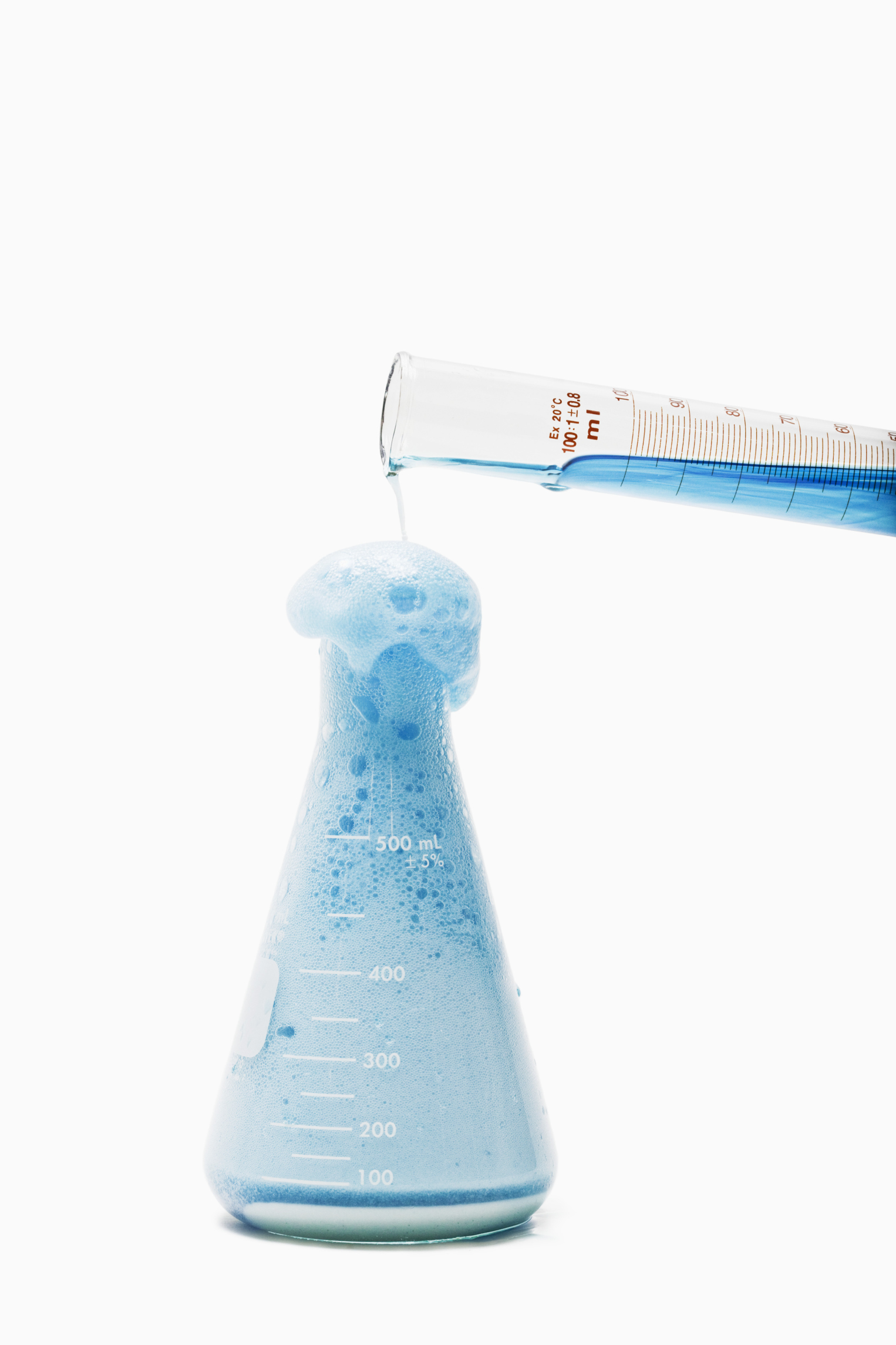 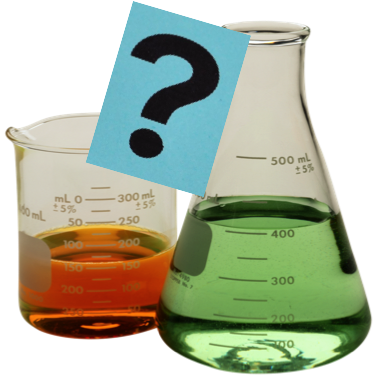 Chemical Property vs Chemical Change
[Speaker Notes: Our “big question” is: What are the similarities and differences between physical and chemical properties and changes, and what do they tell us about a substance?
[Pause and illicit predictions from students.]

I love all these thoughtful scientific hypotheses!  Be sure to keep this question and your predictions in mind as we move through this lesson, and we’ll revisit it.]
Demonstration
Elephant Toothpaste
TEACHER DIRECTIONS
Before: Remind students that they have already seen this demonstration to talk about chemical properties. 
During: This demonstration can be done in the classroom or  virtually. When demonstrating ask the student questions during to keep them engaged (i.e. what do you notice, do you see any physical changes, when do you think the chemical change happened). 
After: Tell students that when the “elephants toothpaste” foamed and changed, that’s when we could see the chemical change. Tell students that in today’s lesson they will learn more about chemical change.
[Speaker Notes: Let’s do a quick demonstration that will help get our brains ready to think about chemical change, and how they relate to our big question. 

Feedback: Remember to continiously check for understanding throughout the demonstration to make sure that students are following along and understand the content.]
[Speaker Notes: Before we move on to our new vocabulary term, let’s review some other words & concepts that you already learned and make sure you are firm in your understanding.]
Matter: has mass and takes up space
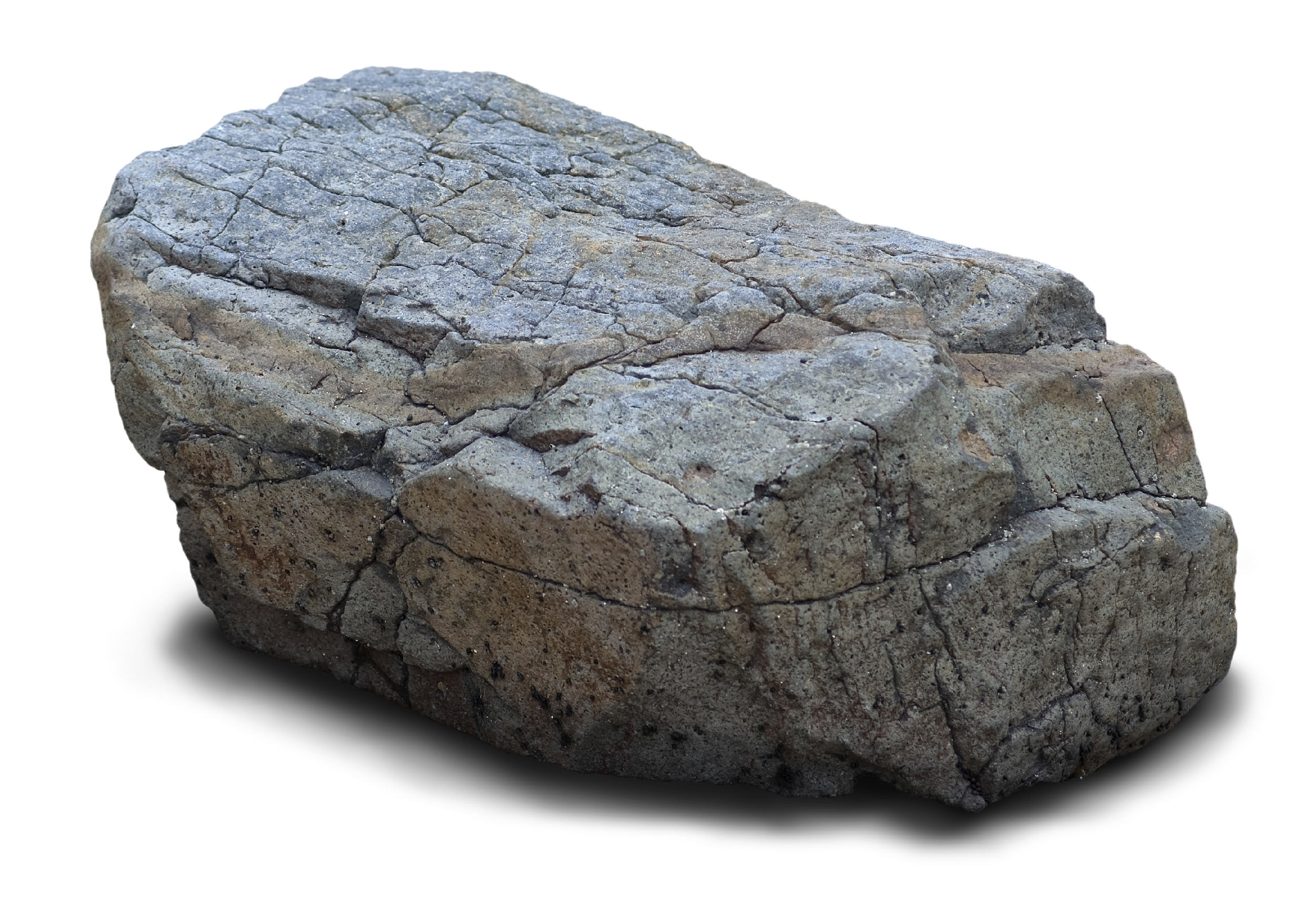 [Speaker Notes: Matter is anything that has mass and takes up space.]
Atom: smallest whole unit of matter
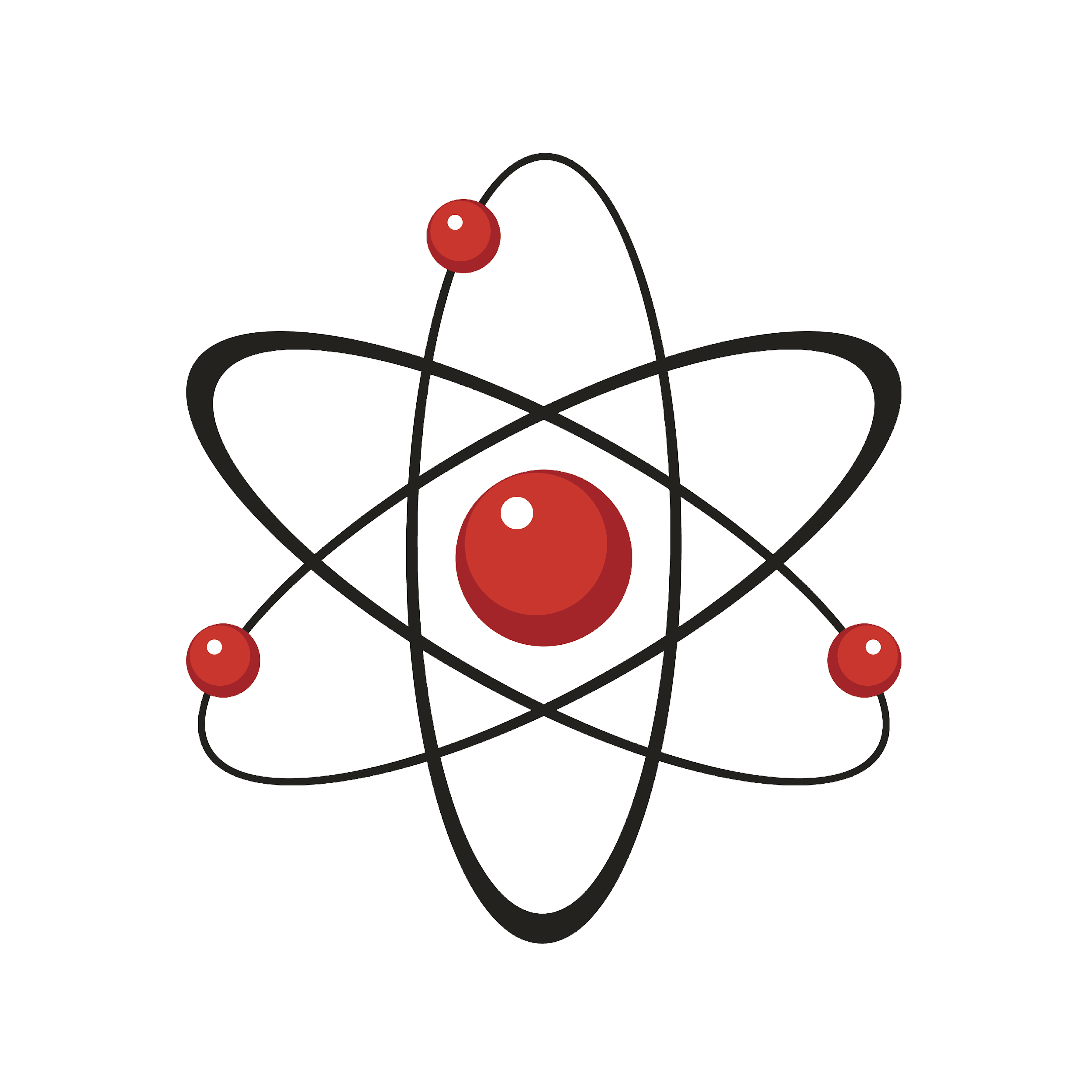 [Speaker Notes: All matter is made up of atoms. Atoms are the smallest whole unit of matter.

Feedback: Referring to prior topics that are relevant and on topic helps students make connections to the new content they will be learning and tie it to prior knowledge.]
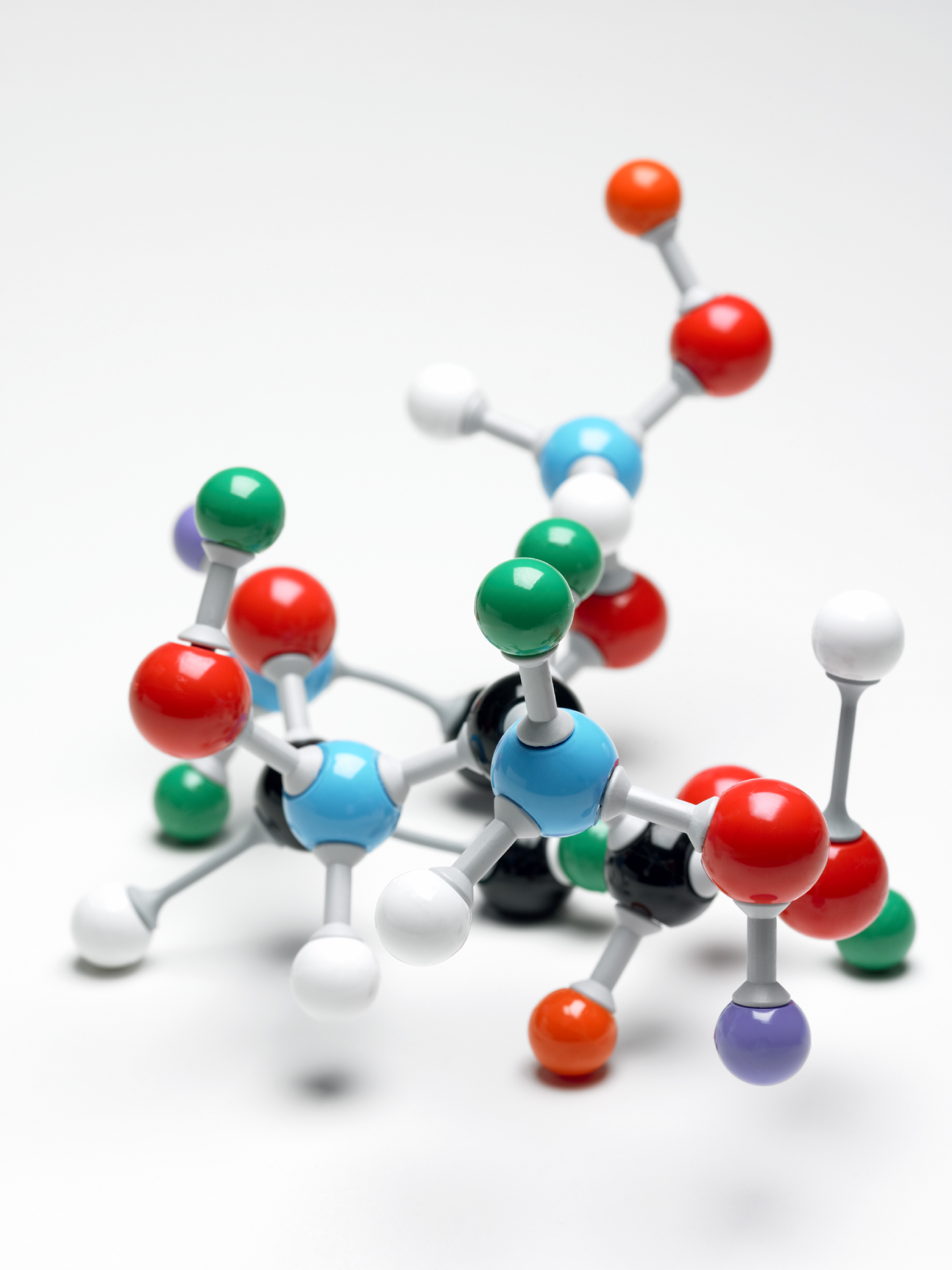 [Speaker Notes: All substances have unique properties because of the atoms they are made of.]
Property: observed characteristics
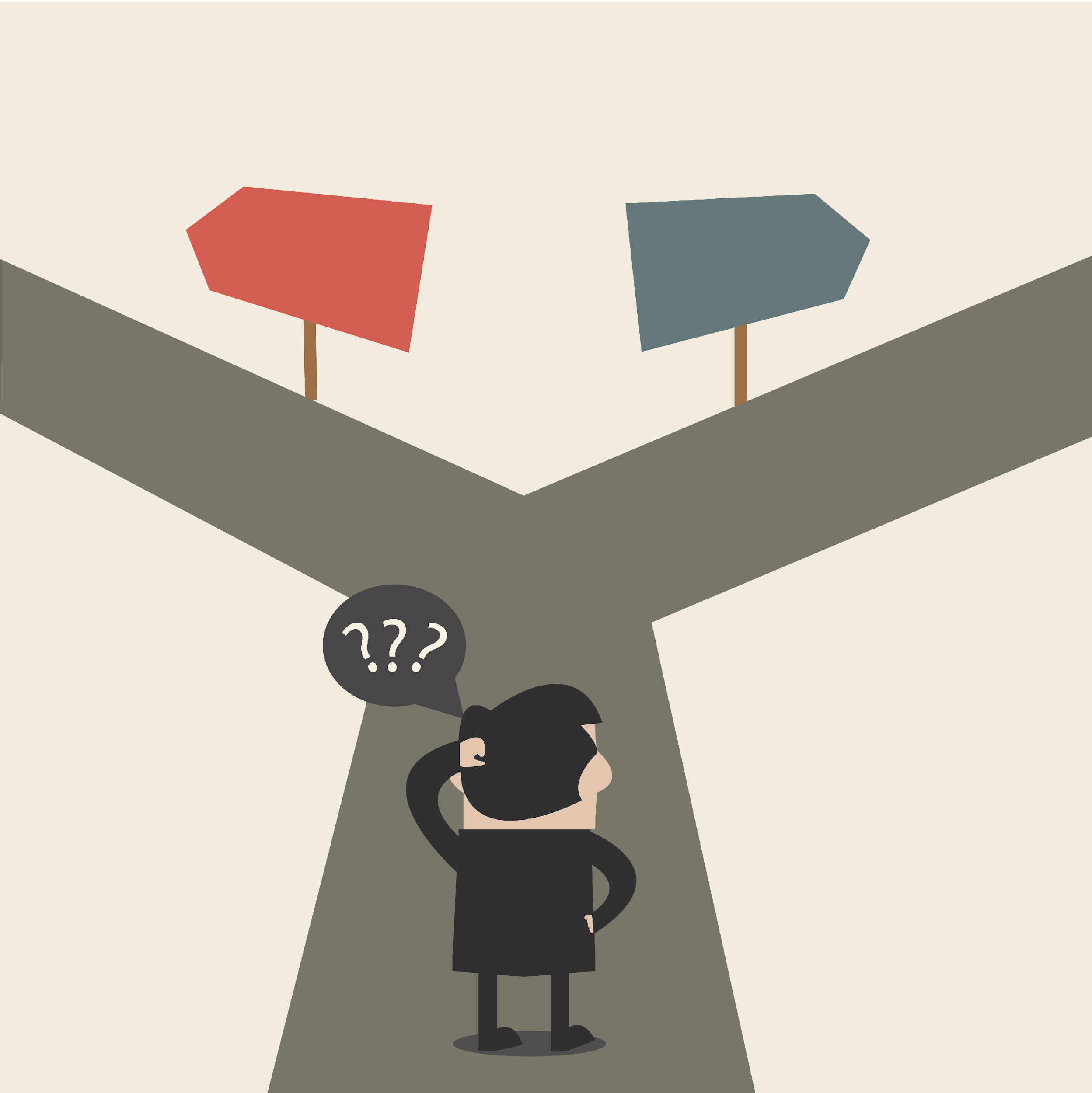 chemical
physical
[Speaker Notes: Properties are observed characteristics. Properties can either be defined by their physical or chemical properties. They are used to describe what you see.]
Physical Property: a characteristic of matter that can be observed without the substance changing into a new substance
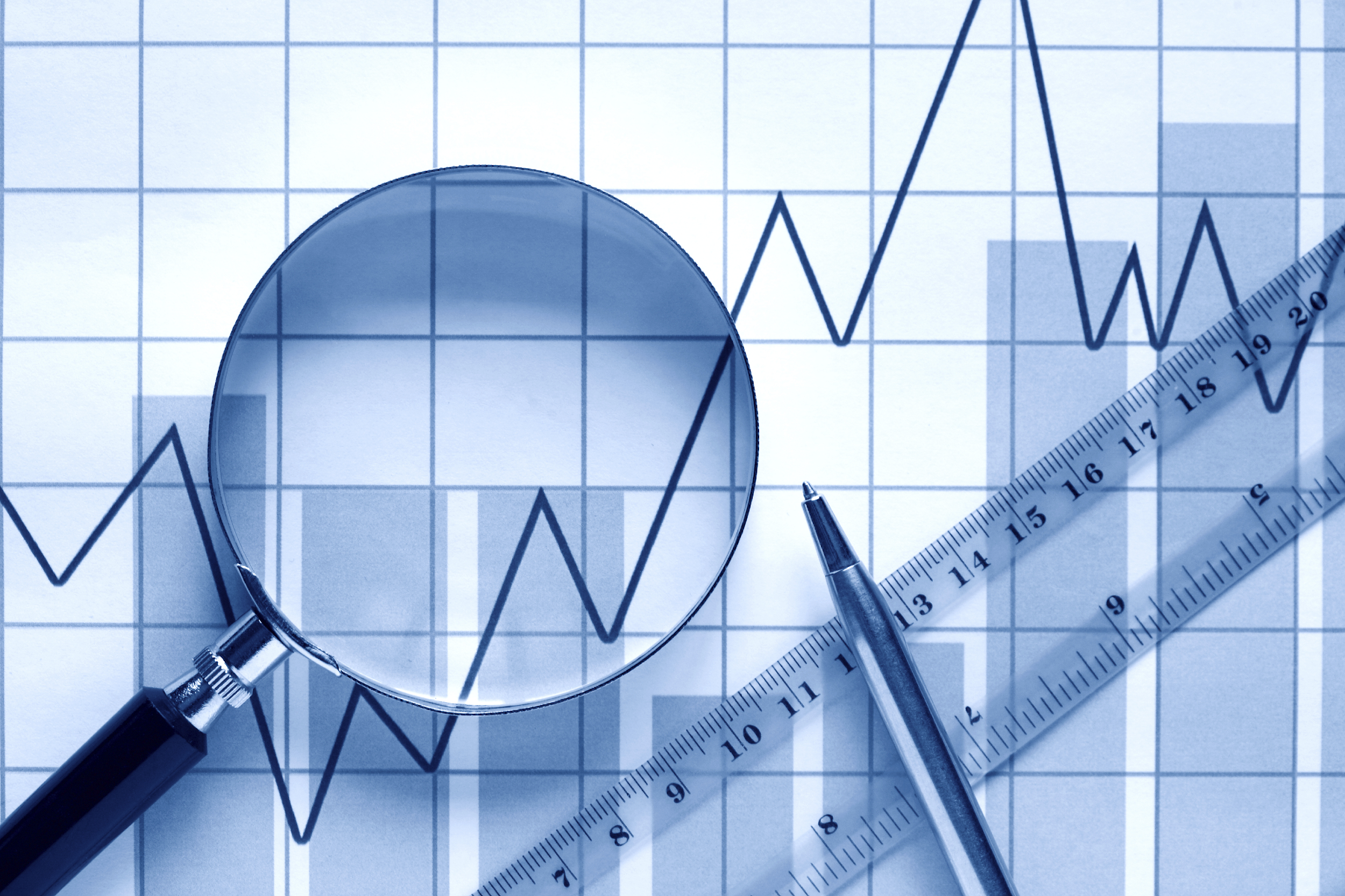 [Speaker Notes: A physical property is a characteristic of matter that can be observed without the substance changing into a new substance.]
Density: mass per unit of volume
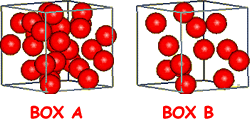 [Speaker Notes: Density is the mass per unit of volume of a substance. This will always remain constant - or the same - for a compound or element.]
Physical Change: a substance is changed but does not form a new substance
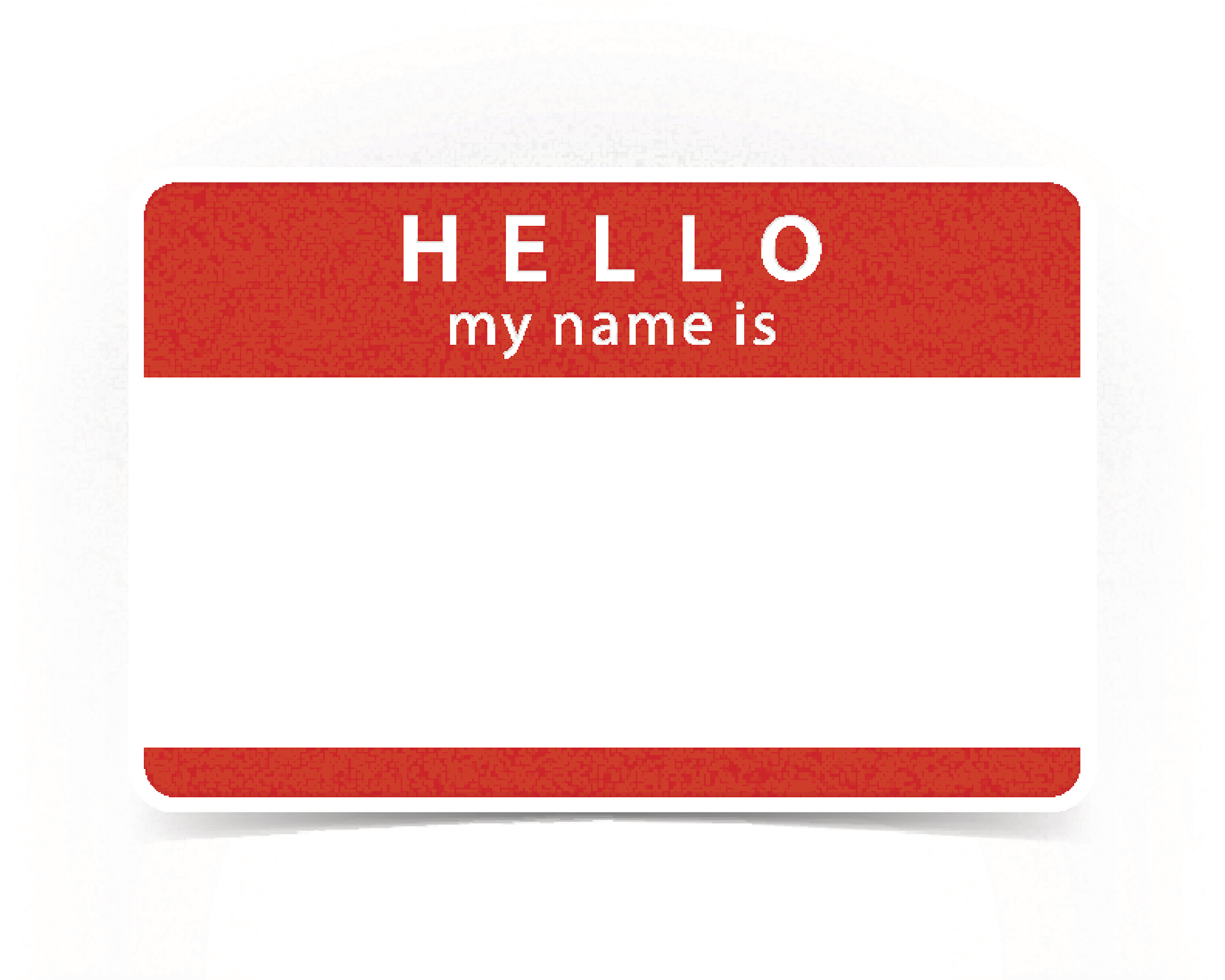 H2O
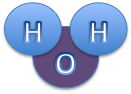 [Speaker Notes: A physical change is one that does not change the identity of a substance.]
Chemical Property: characteristic of a substance that can only be observed during or after a reaction
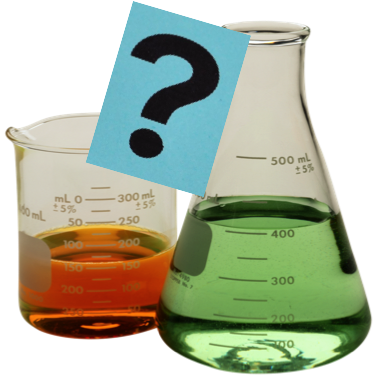 [Speaker Notes: Chemical properties are characteristic that can only be observed during or after a reaction. They result in the formation of a new substance.]
[Speaker Notes: Now let’s pause for a moment to check your understanding.

Feedback: Even during a review, it is important that students are held accountable by being given the opportunity to participate. This may take some encouragement on your part but I know you can get them to do it!]
What is the relationship between matter and atoms?
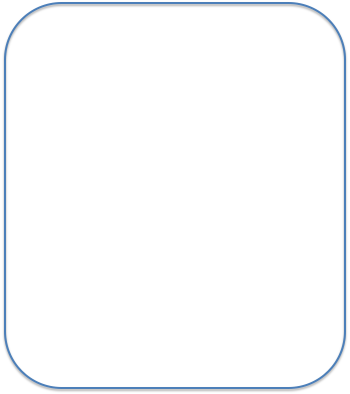 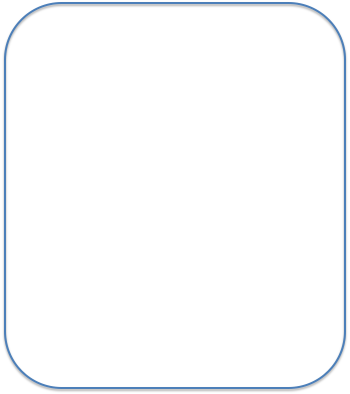 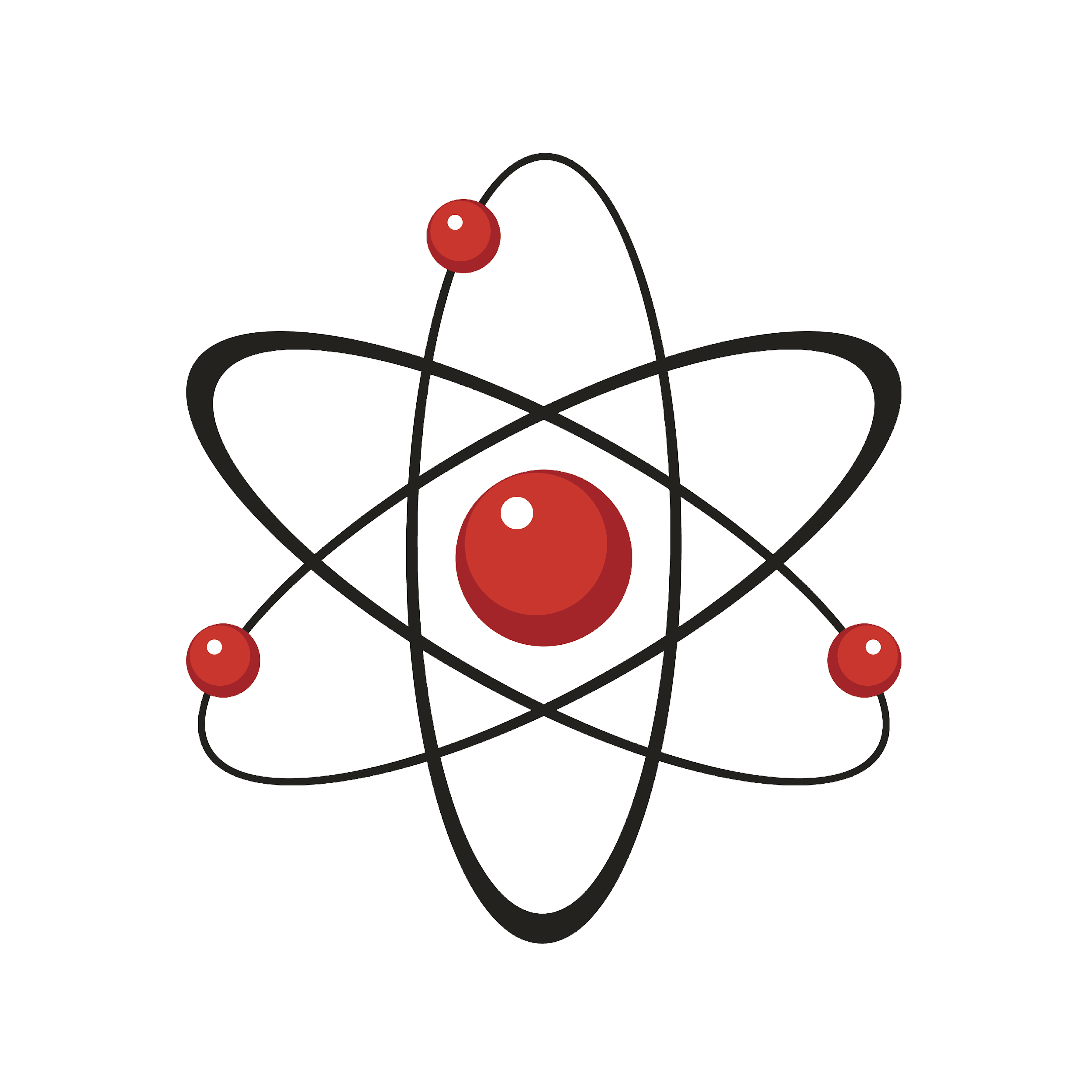 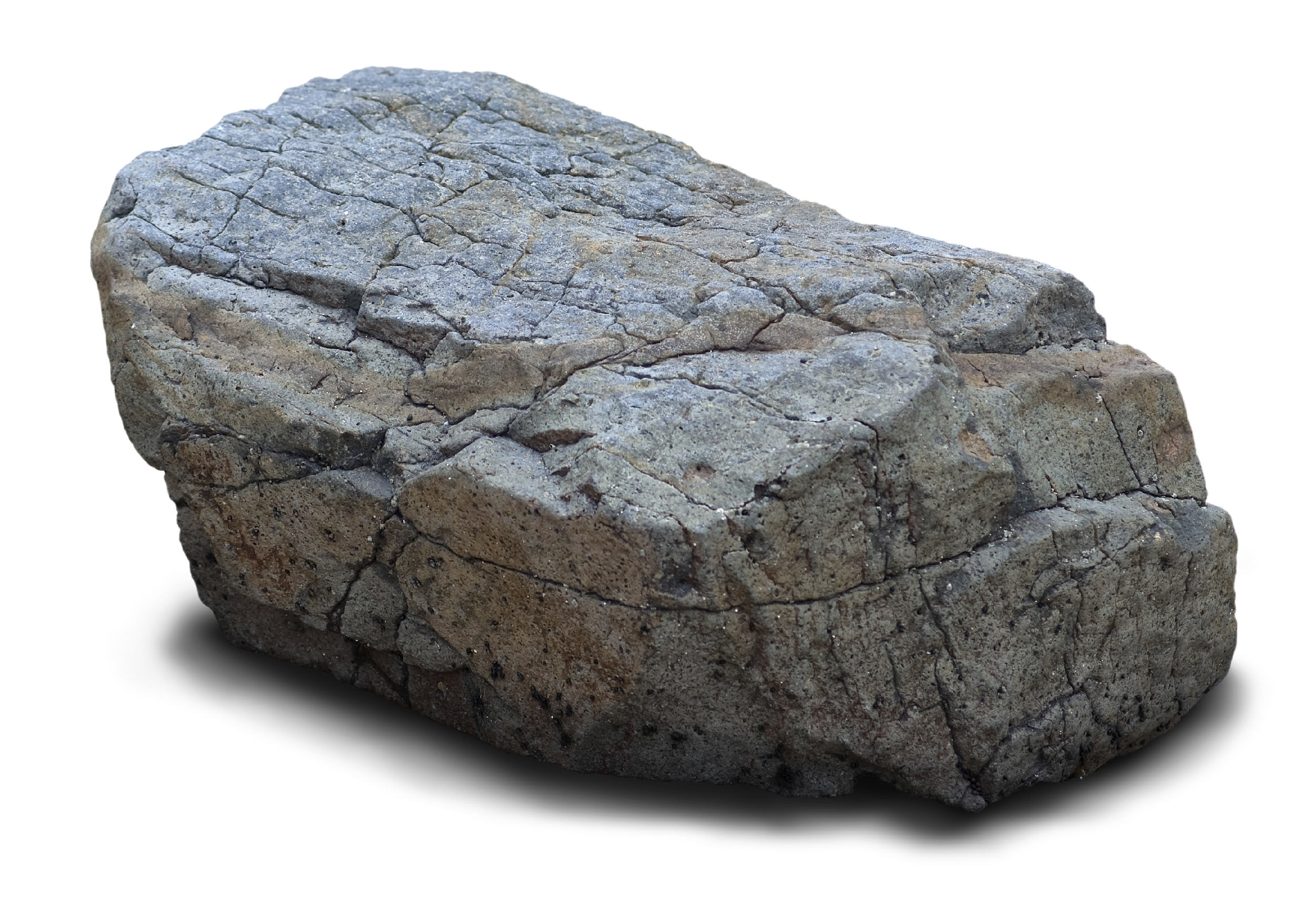 [Speaker Notes: What is the relationship between matter and atoms?

[Matter has mass and takes up space, and atoms are the smallest whole unit of matter.]]
What is a property?
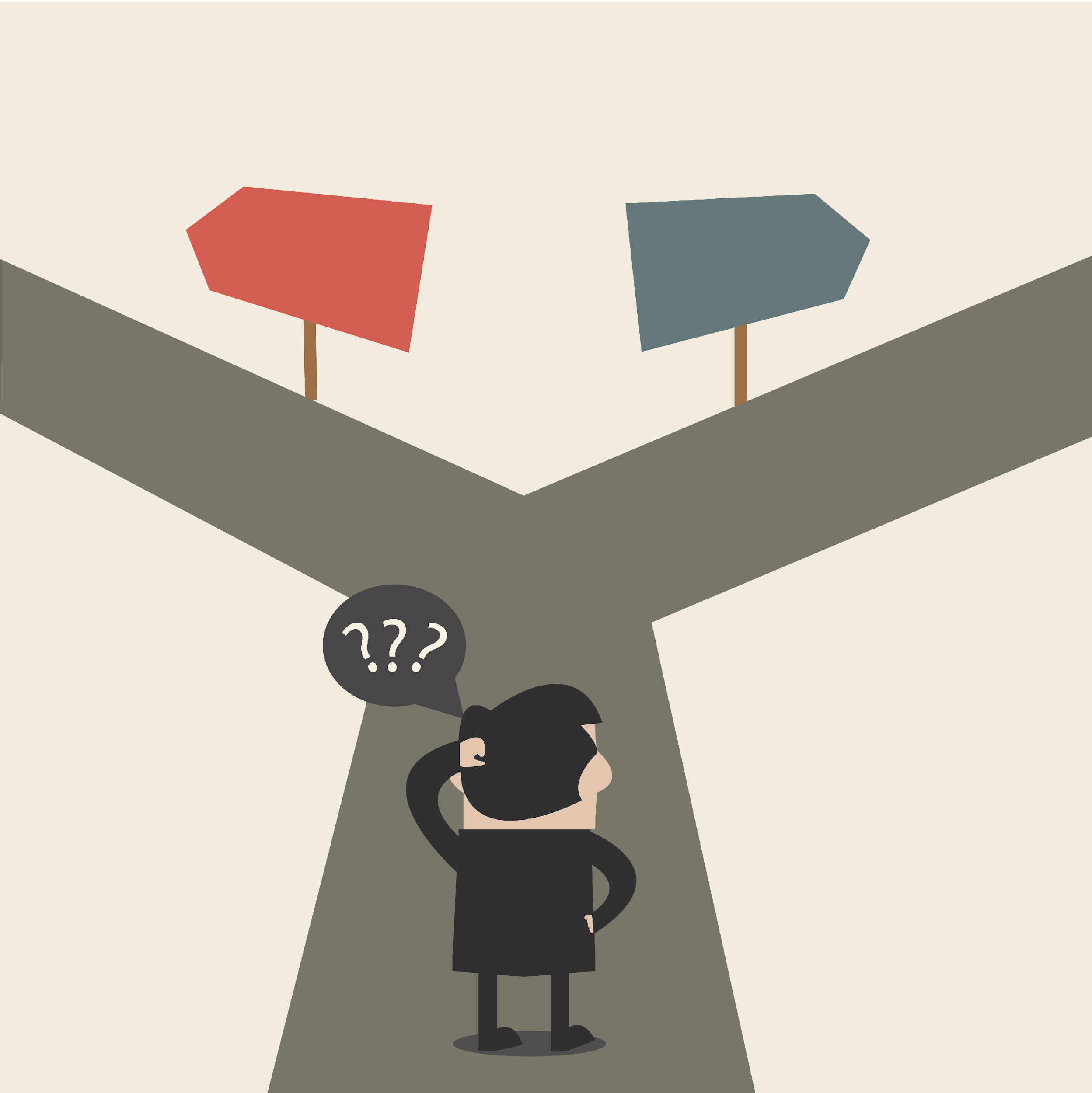 [Speaker Notes: What is a property?

[Properties are observed characteristics. They are used to describe what you see. Properties can be defined by their physical or chemical traits.]]
What are some examples of physical properties?
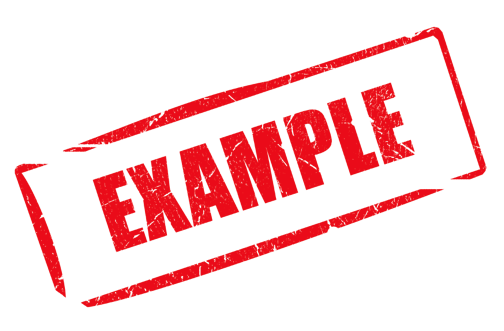 [Speaker Notes: What are some examples of physical properties?]
What is density?
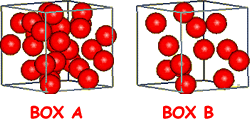 [Speaker Notes: What is density?

[Density is the mass per unit of volume of a substance. This will always remain constant - or the same - for a compound or element.]]
Why is density a physical property?
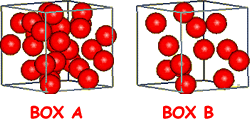 [Speaker Notes: Why is density a physical property?

[It is constant for a given compound or element.]]
A _______________ happens when a substance is changed but does not form a new substance.
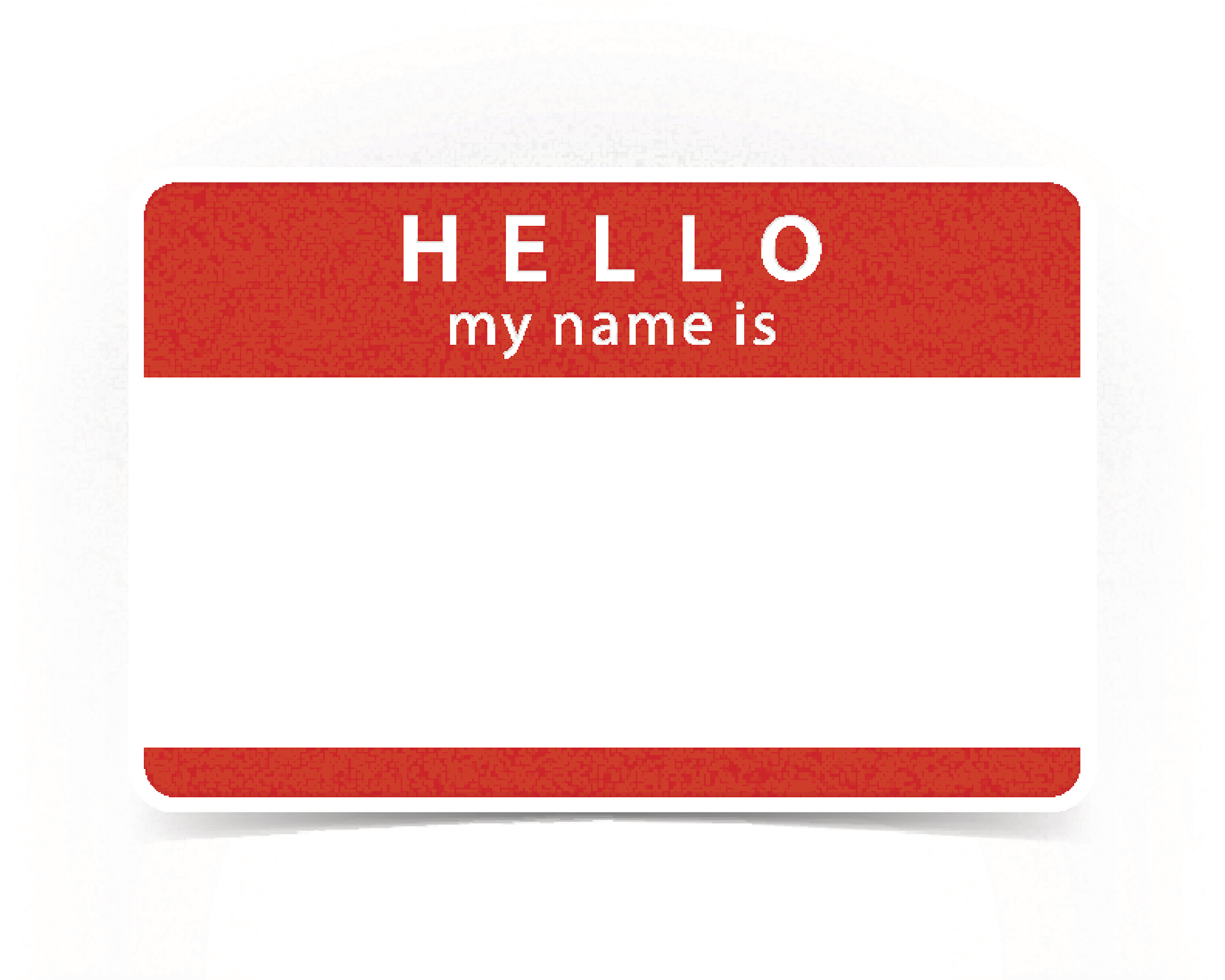 H2O
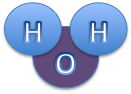 [Speaker Notes: A _____________________ happens when a substance is changed but does not form a new substance.]
A physical change happens when a substance is changed but does not form a new substance.
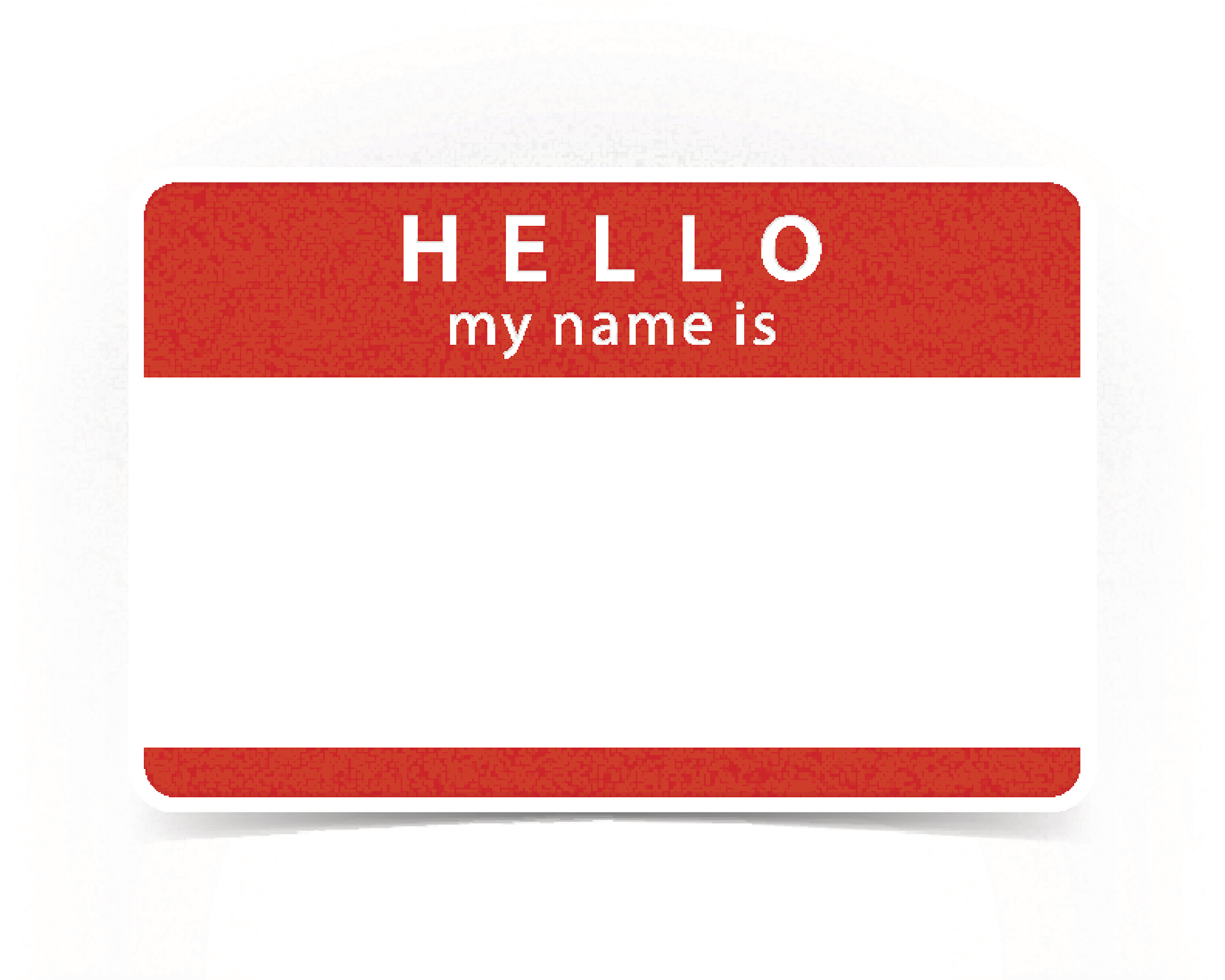 H2O
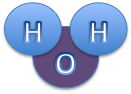 [Speaker Notes: A physical change happens when a substance is changed but does not form a new substance.]
What are chemical properties?
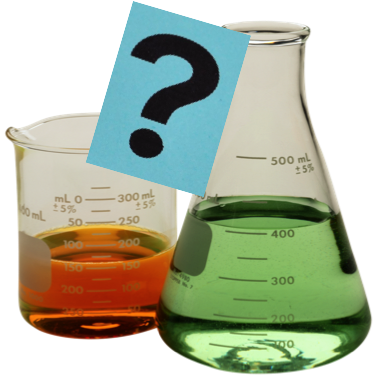 [Speaker Notes: What are chemical properties?

[Chemical properties are characteristics that can only be observed during or after a reaction. They result in the formation of a new substance.]]
Chemical Change
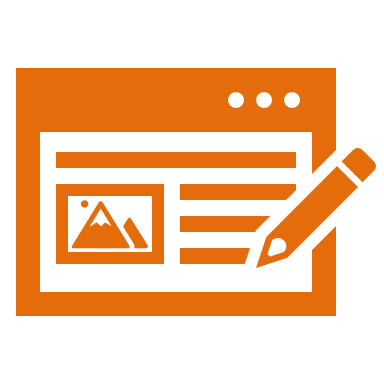 [Speaker Notes: Now that we’ve reviewed, let’s define our new term, chemical change.]
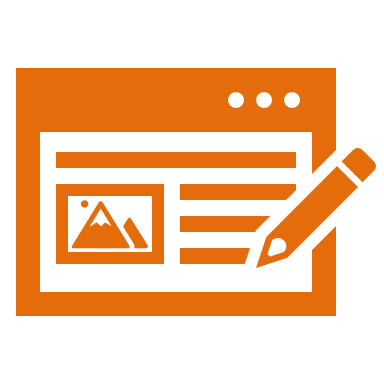 Chemical Change: rearranges the atoms in the original substance to make a new substance
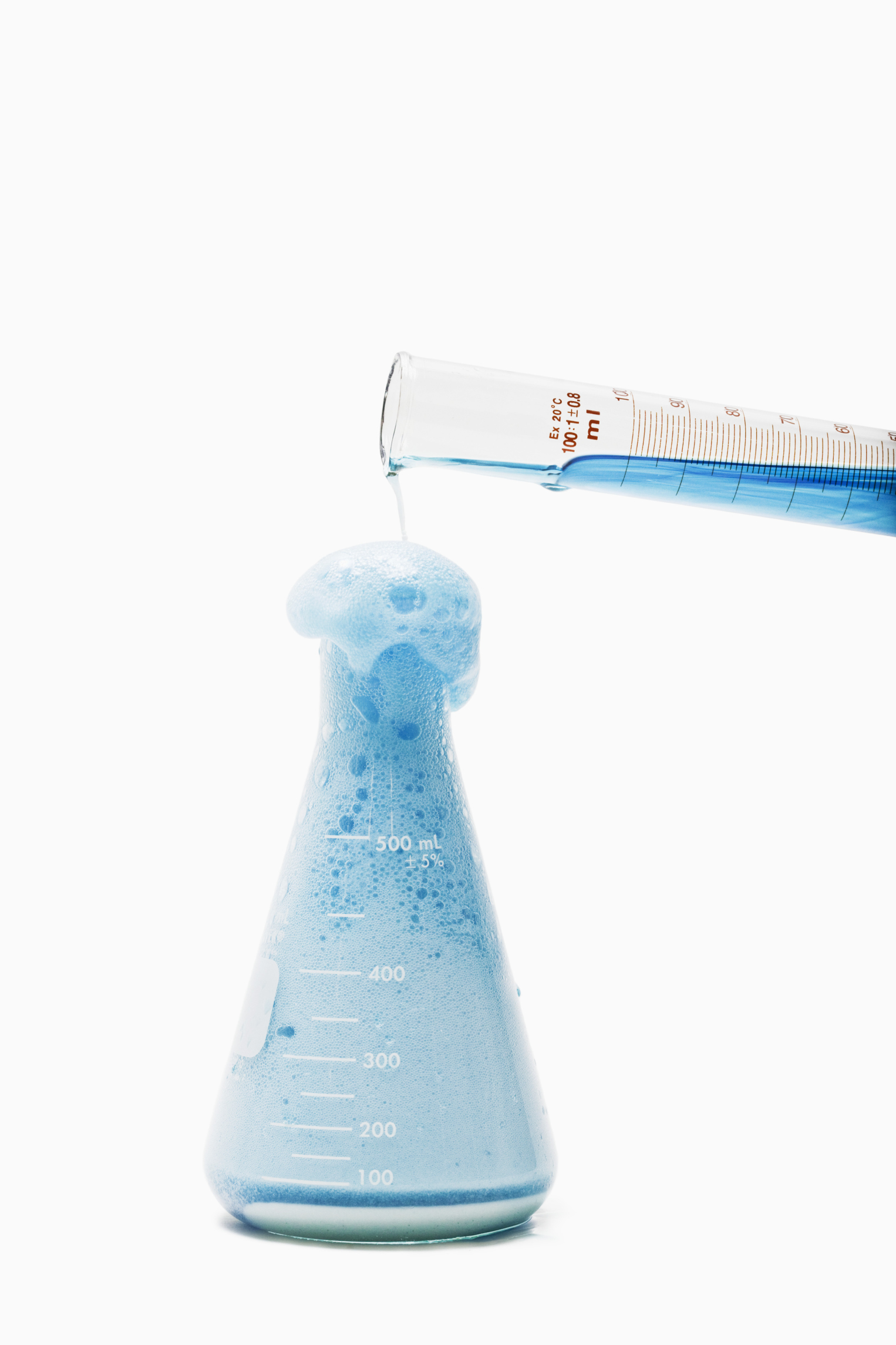 [Speaker Notes: A chemical change rearranges the atoms in the original substance to make a new substance.

Feedback: Using clear language can take make formal more complicated definitions a little easier for students to understand.]
[Speaker Notes: Let’s check-in for understanding.]
What is a chemical change?
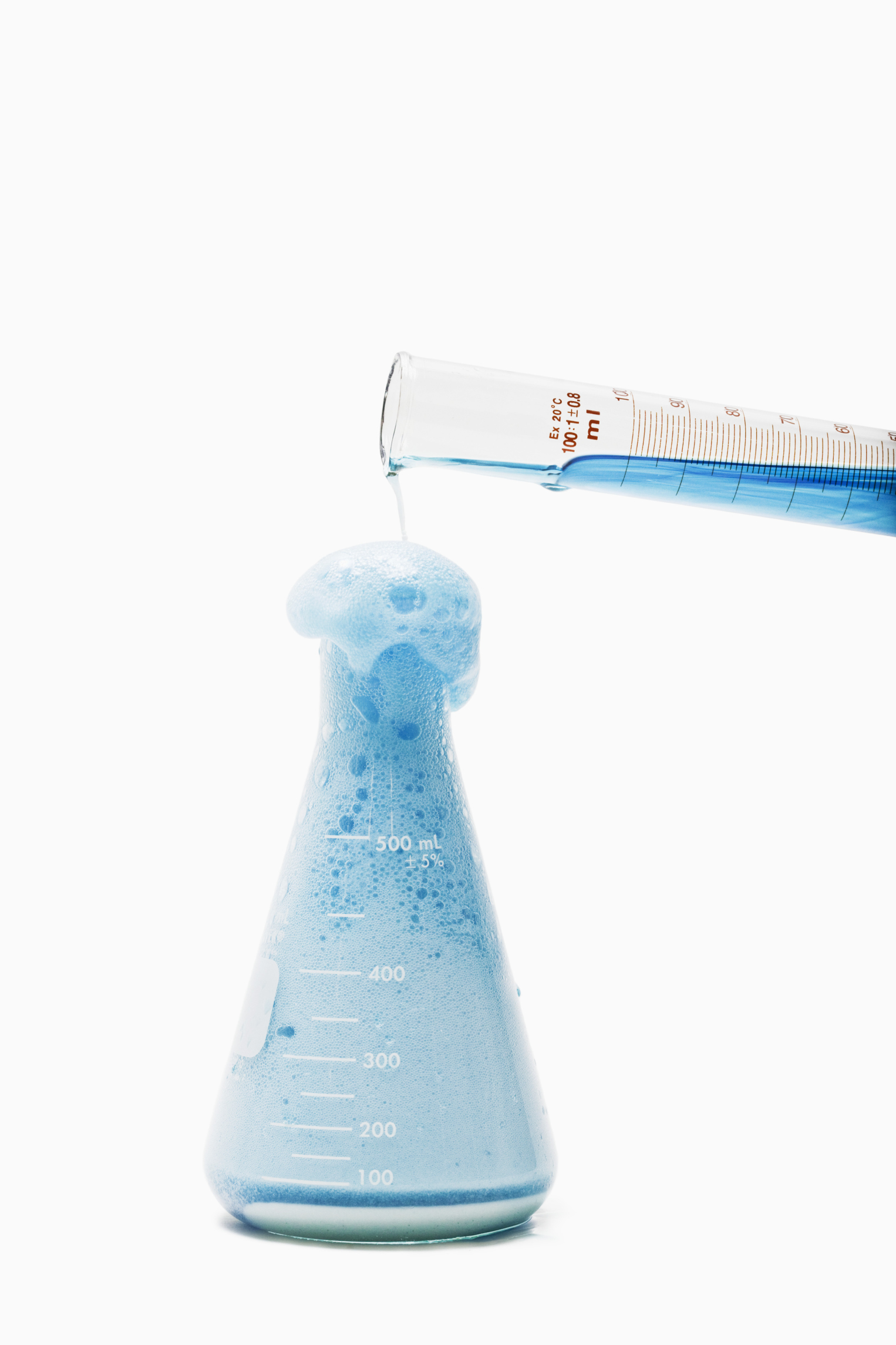 [Speaker Notes: What is a chemical change?

[A chemical change rearranges the atoms in the original substance to make a new substance.]

Feedback: Providing feedback is tricky but crucial. Remember to give students with feedback on their response because it helps students know what answers you are actually looking for.]
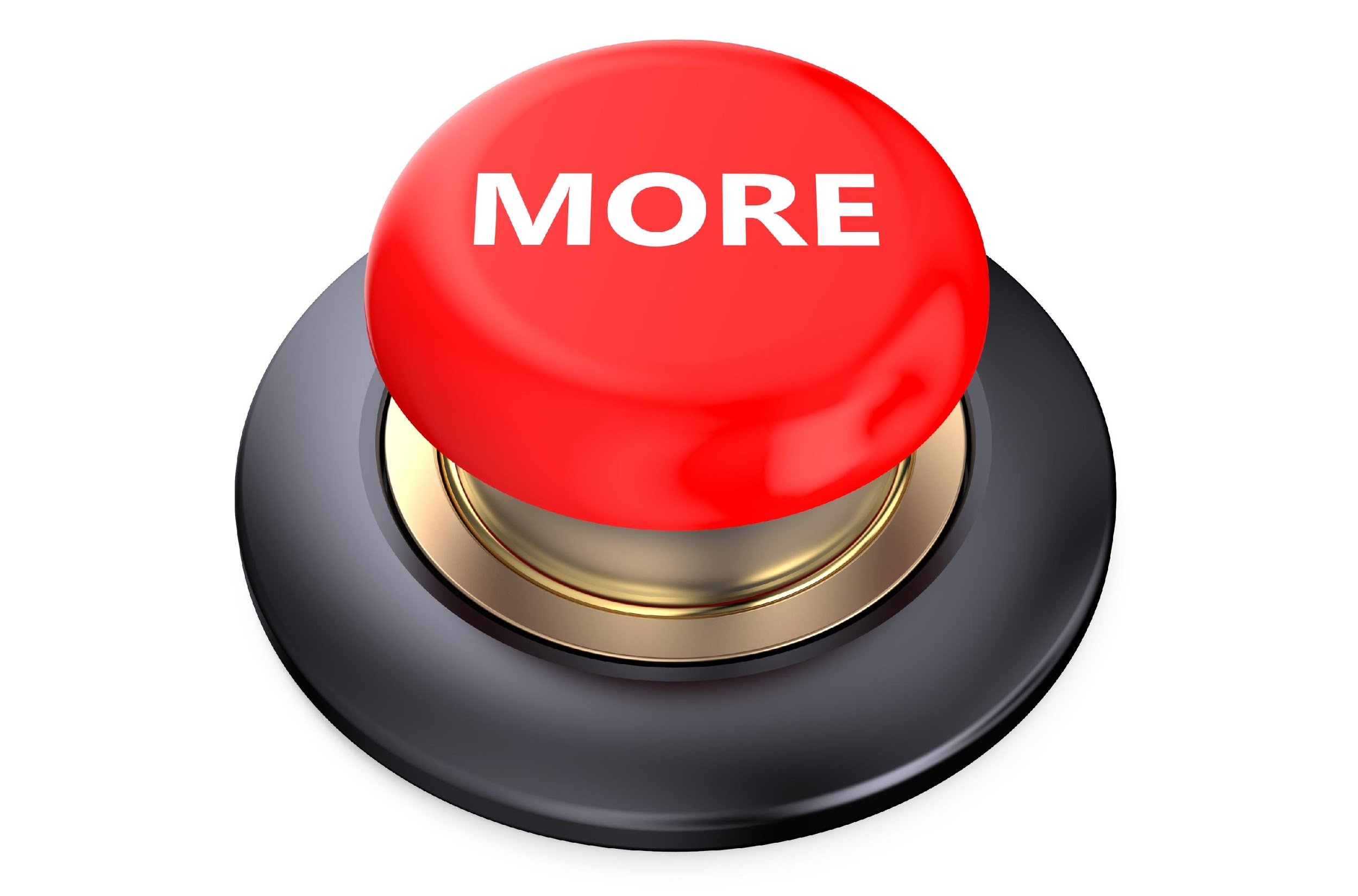 [Speaker Notes: That is the basic definition, but there is a bit more you need to know.]
Reactants →  Products
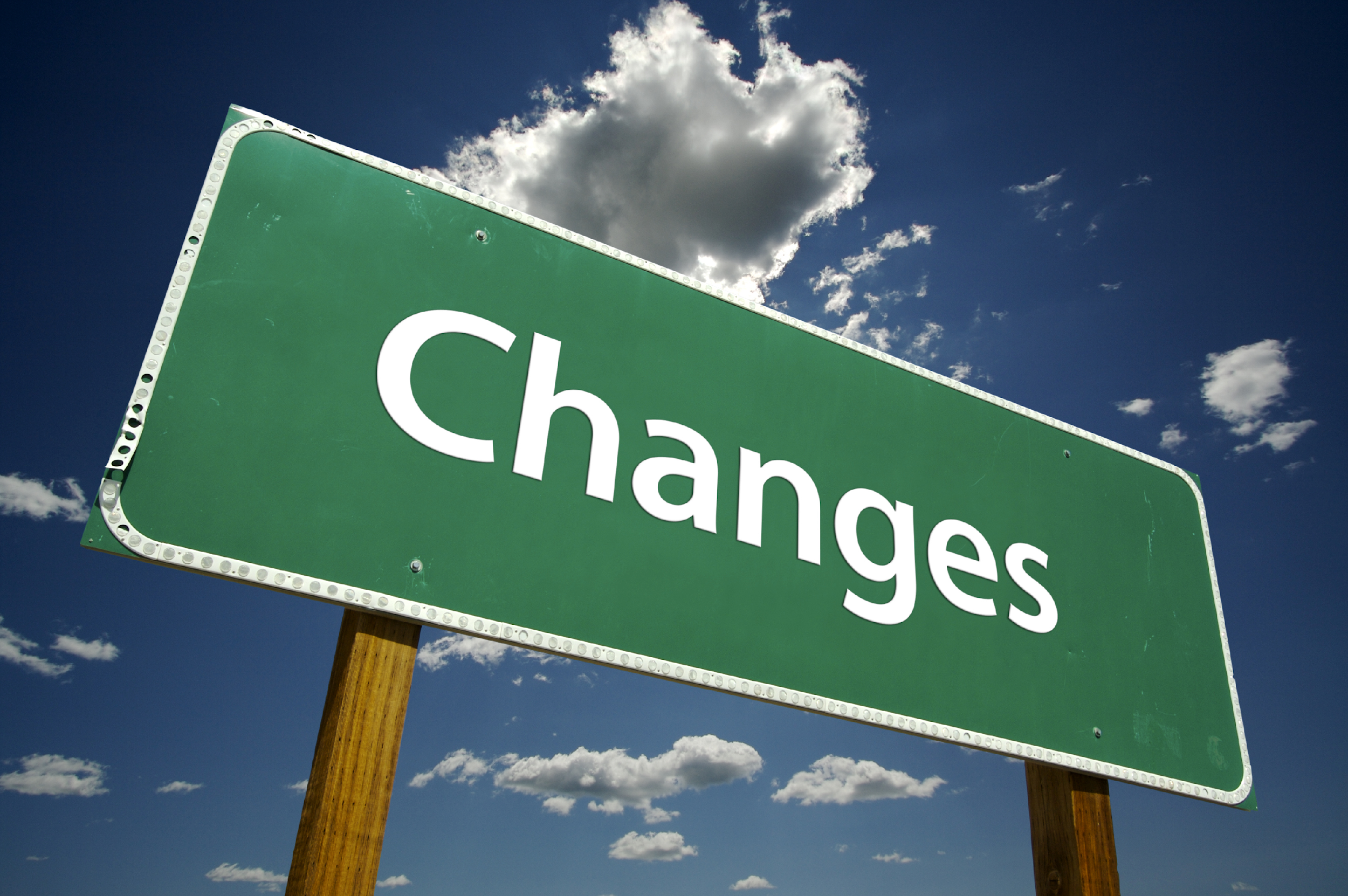 [Speaker Notes: With all chemical changes a chemical reaction occurs. The original substances called reactants are changed to make something new called the products.]
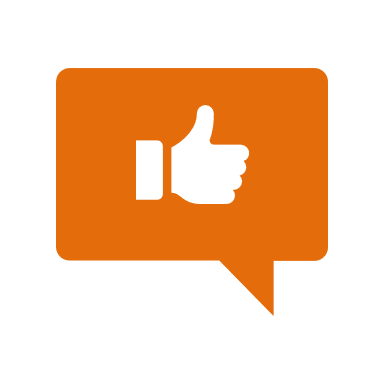 [Speaker Notes: Now, let’s talk about some examples of chemical changes.]
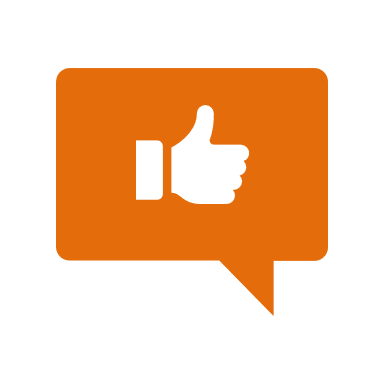 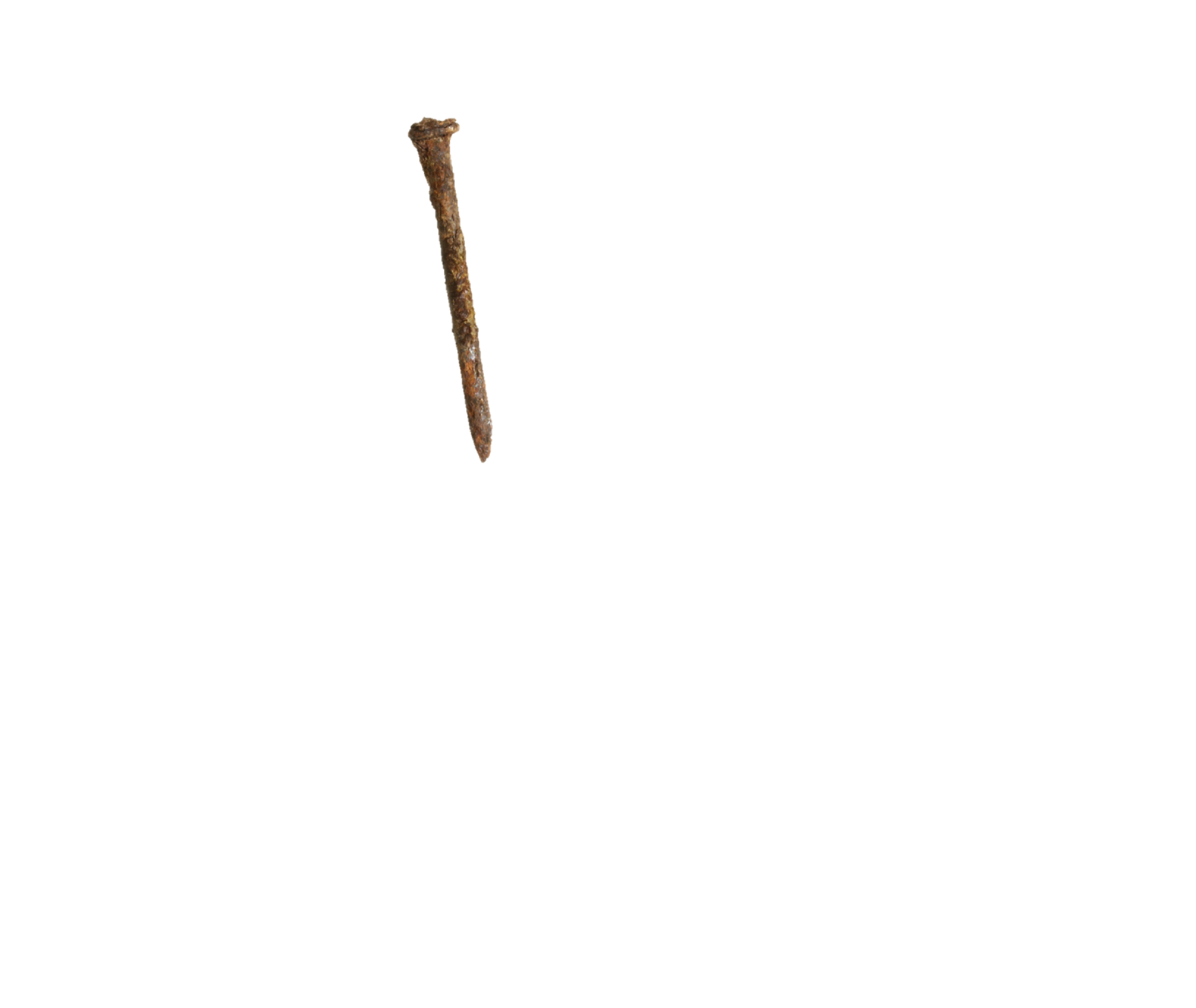 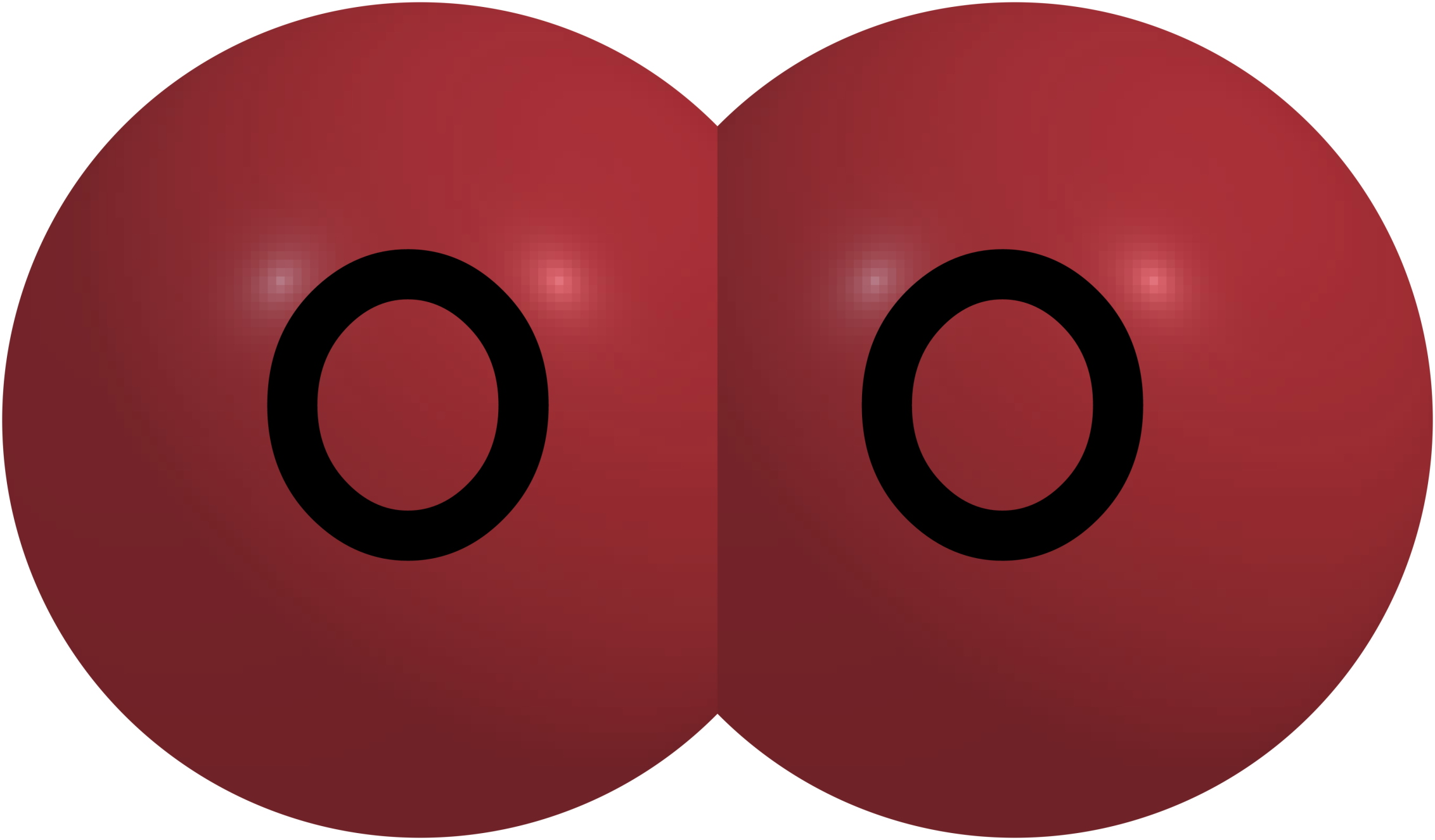 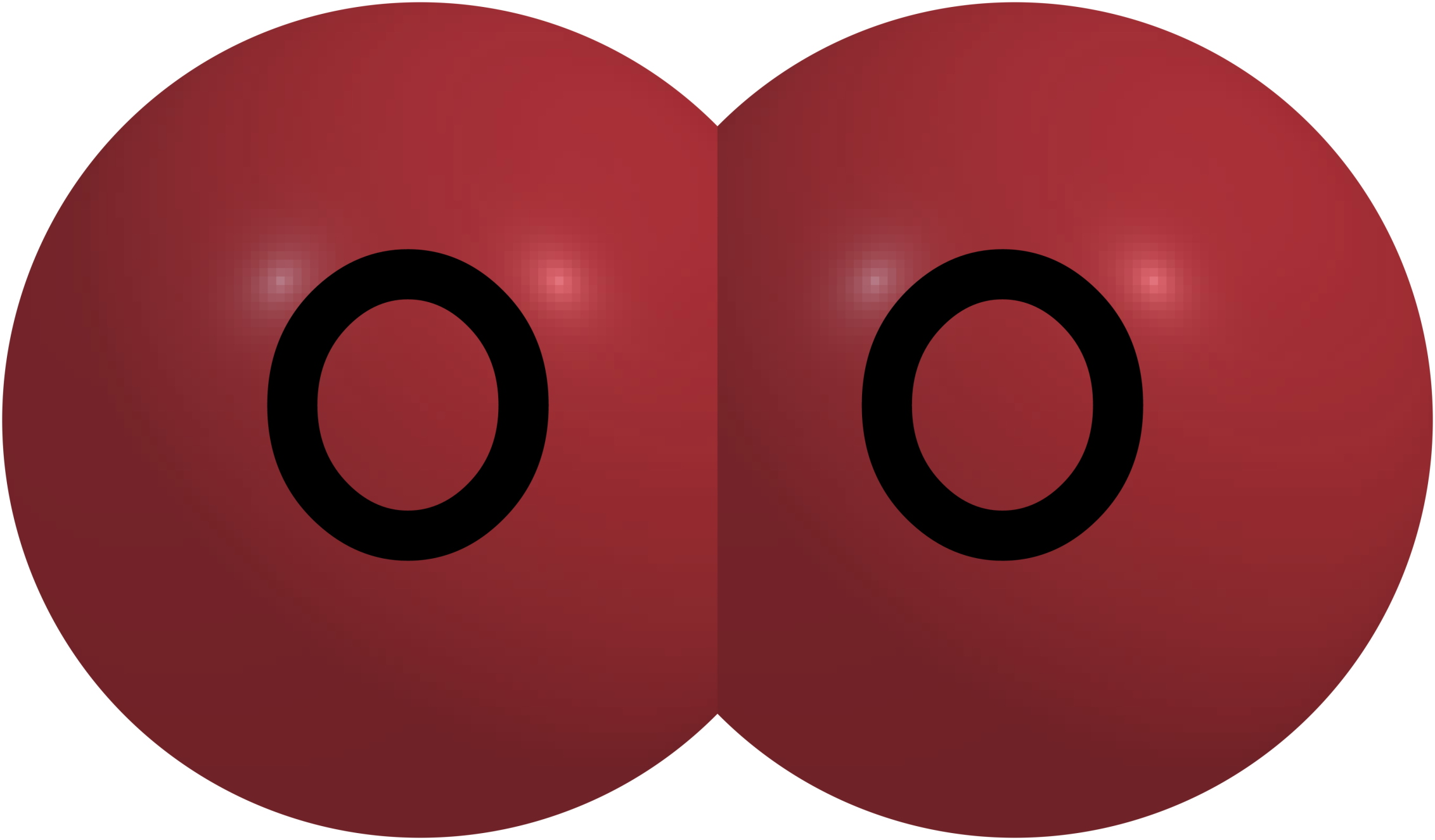 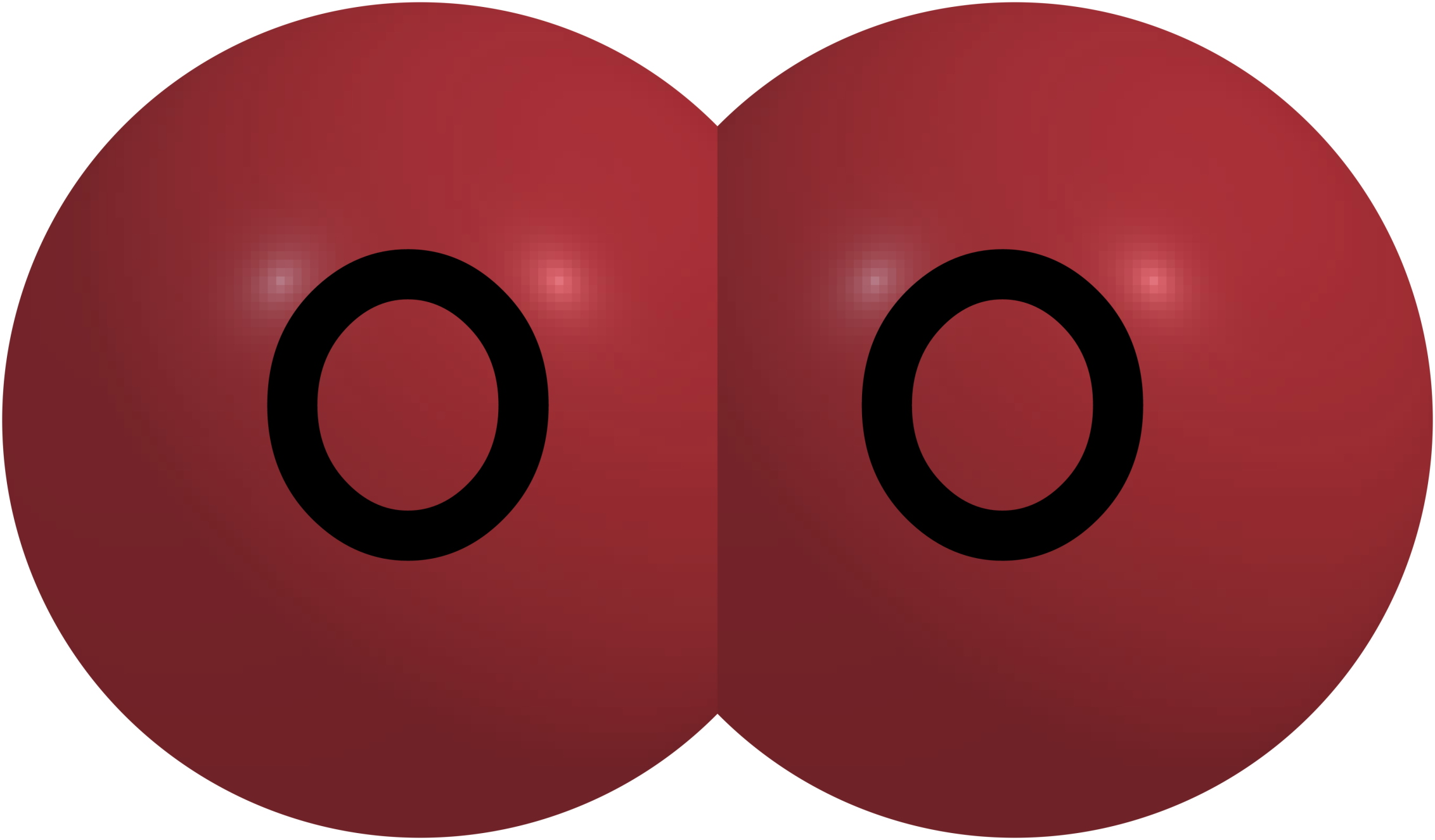 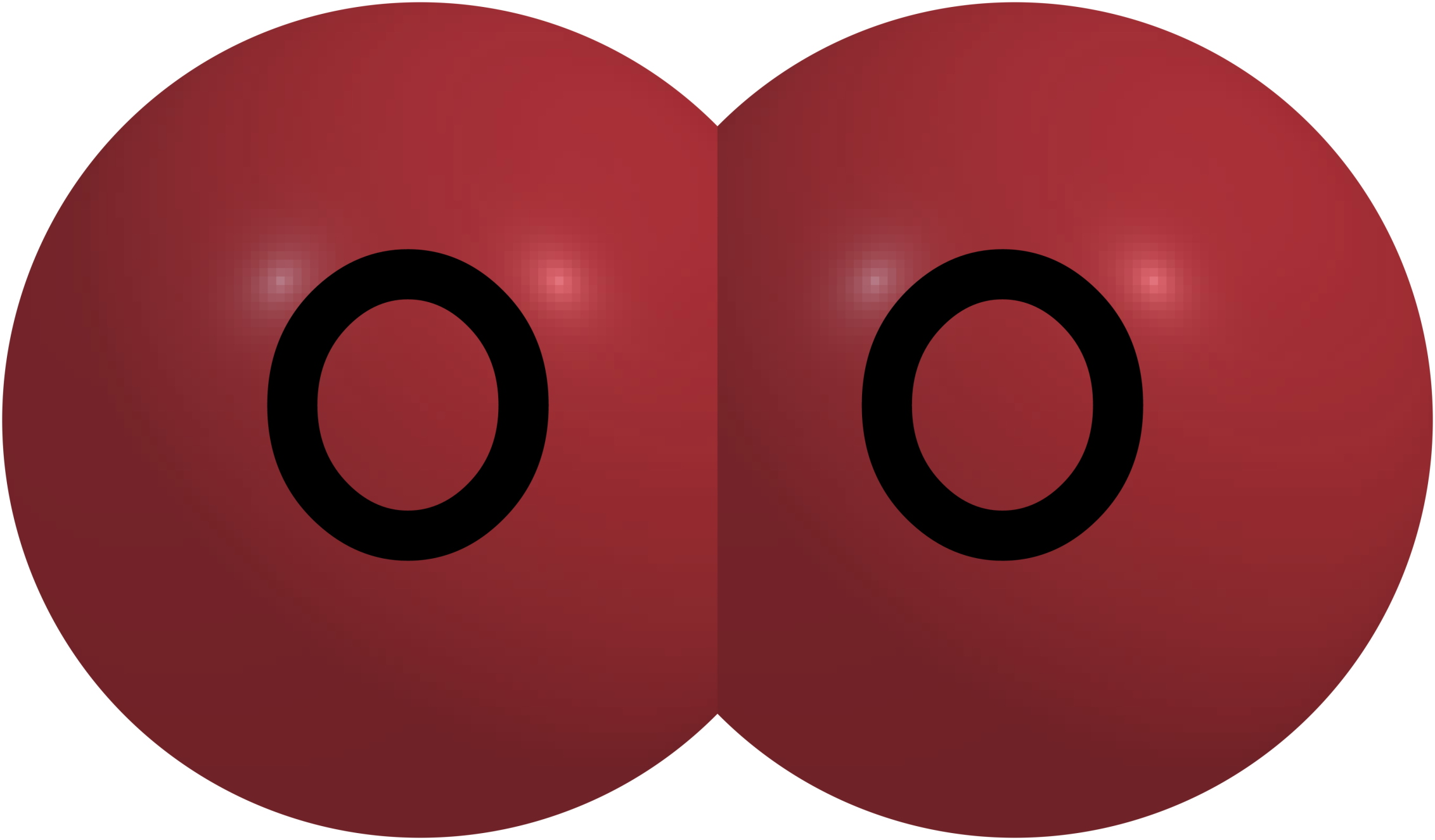 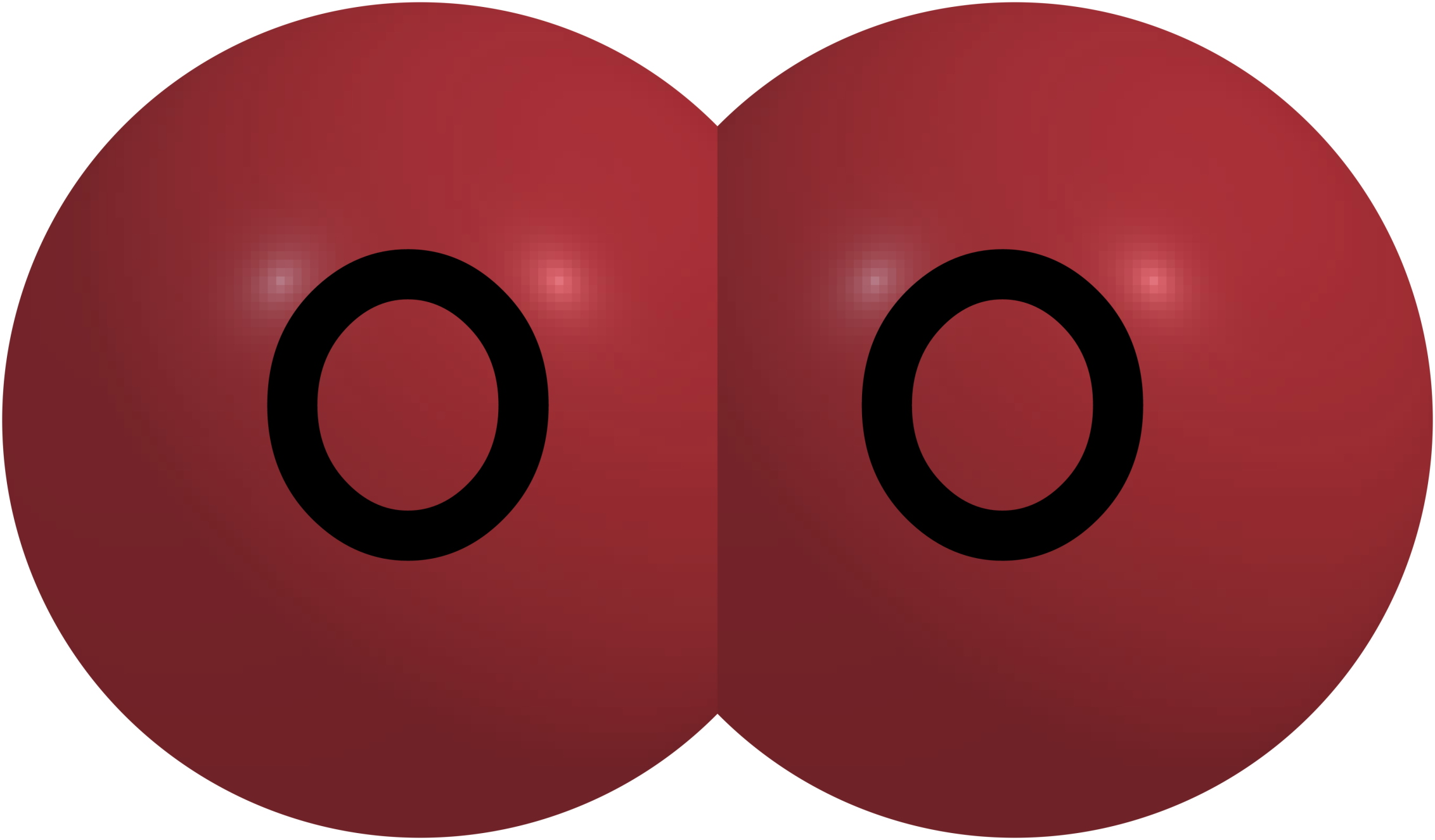 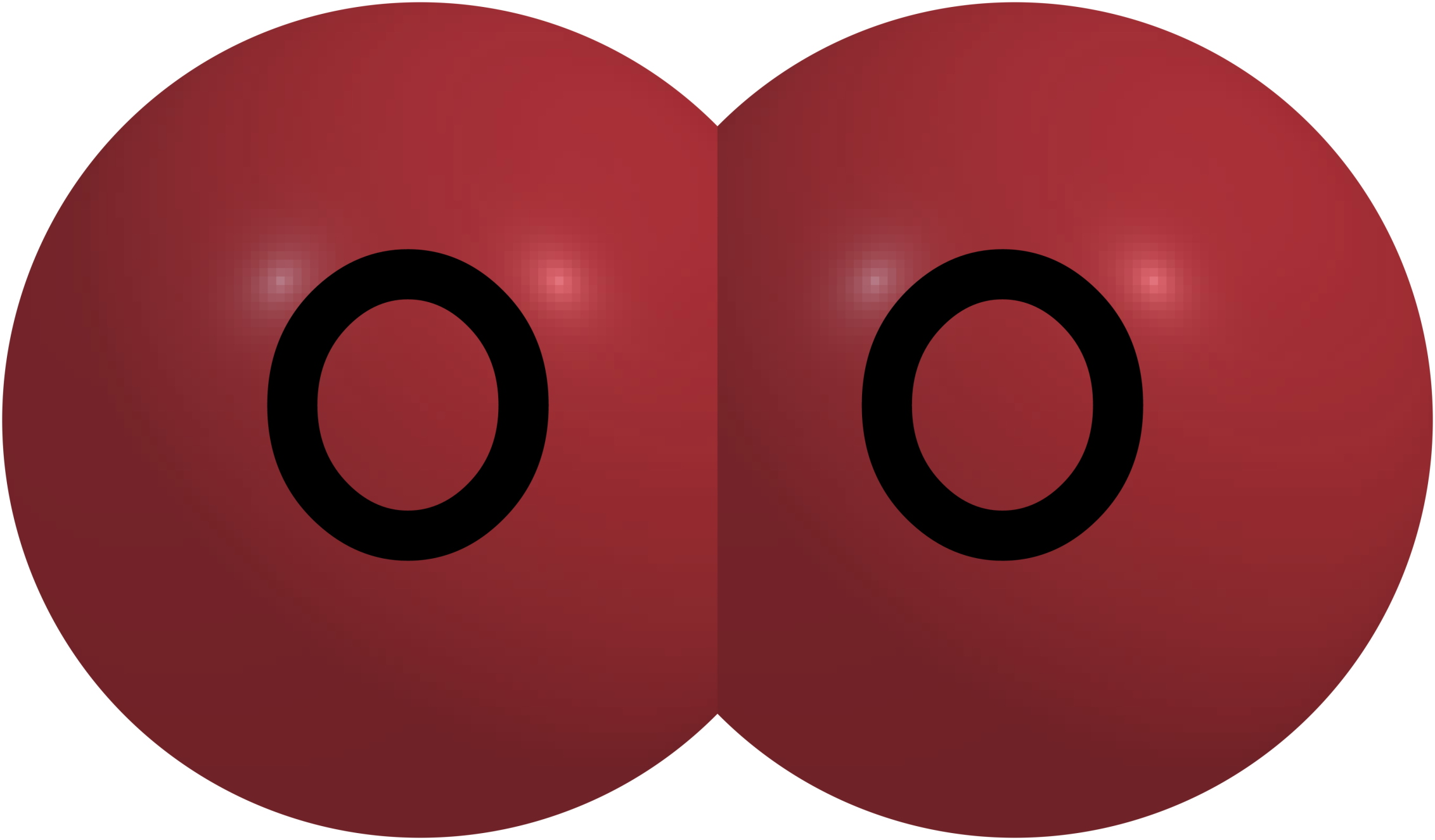 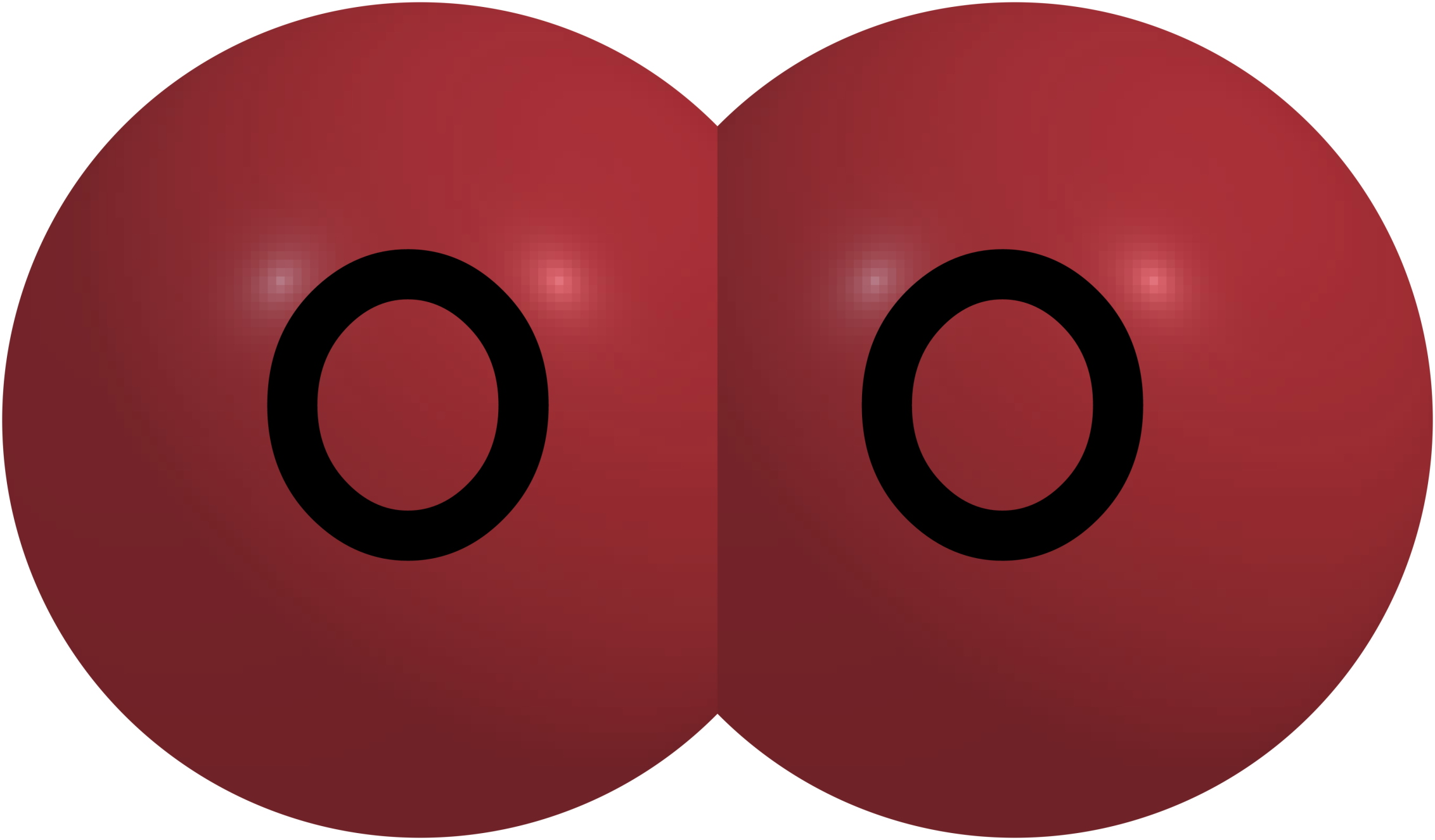 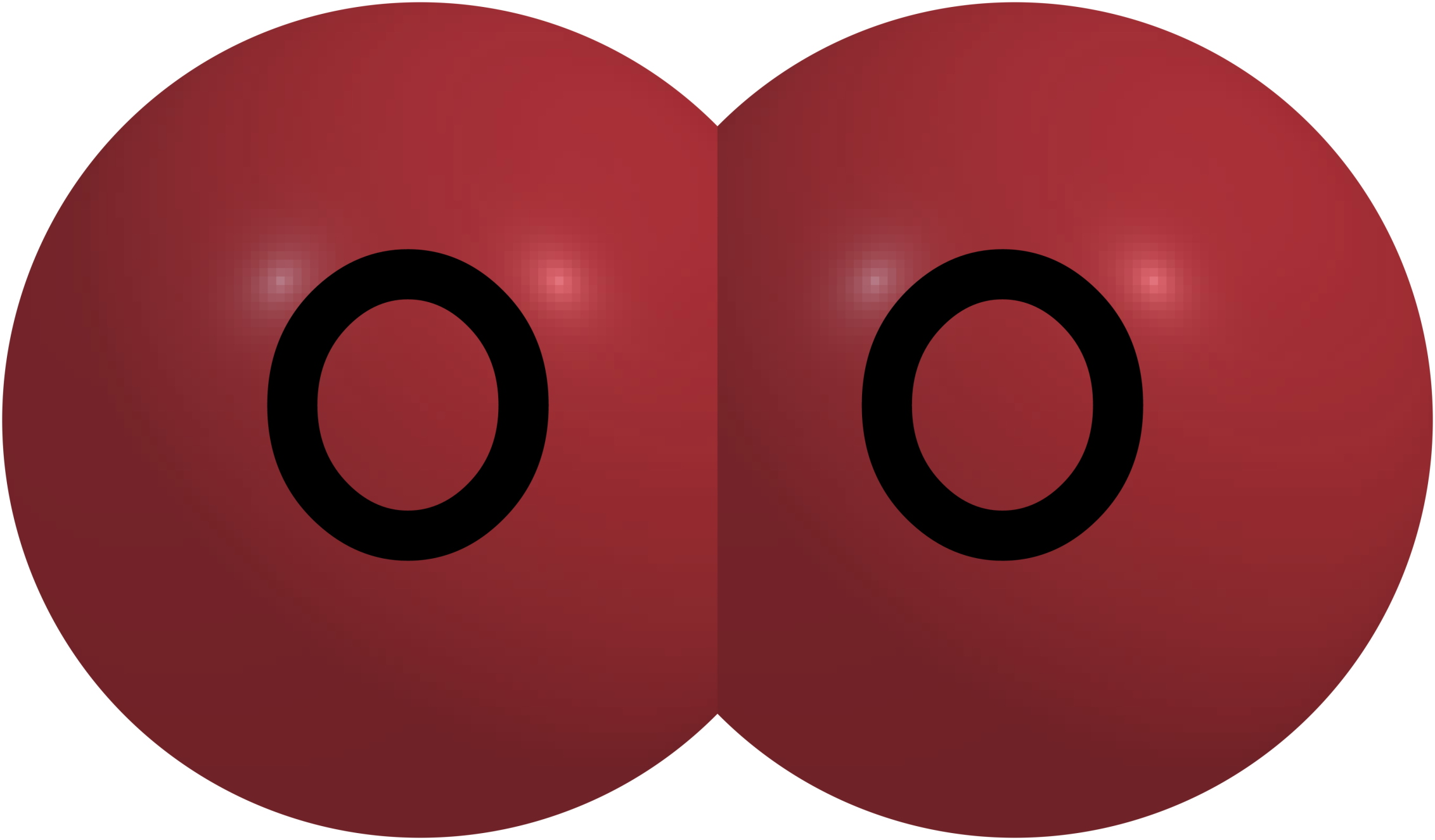 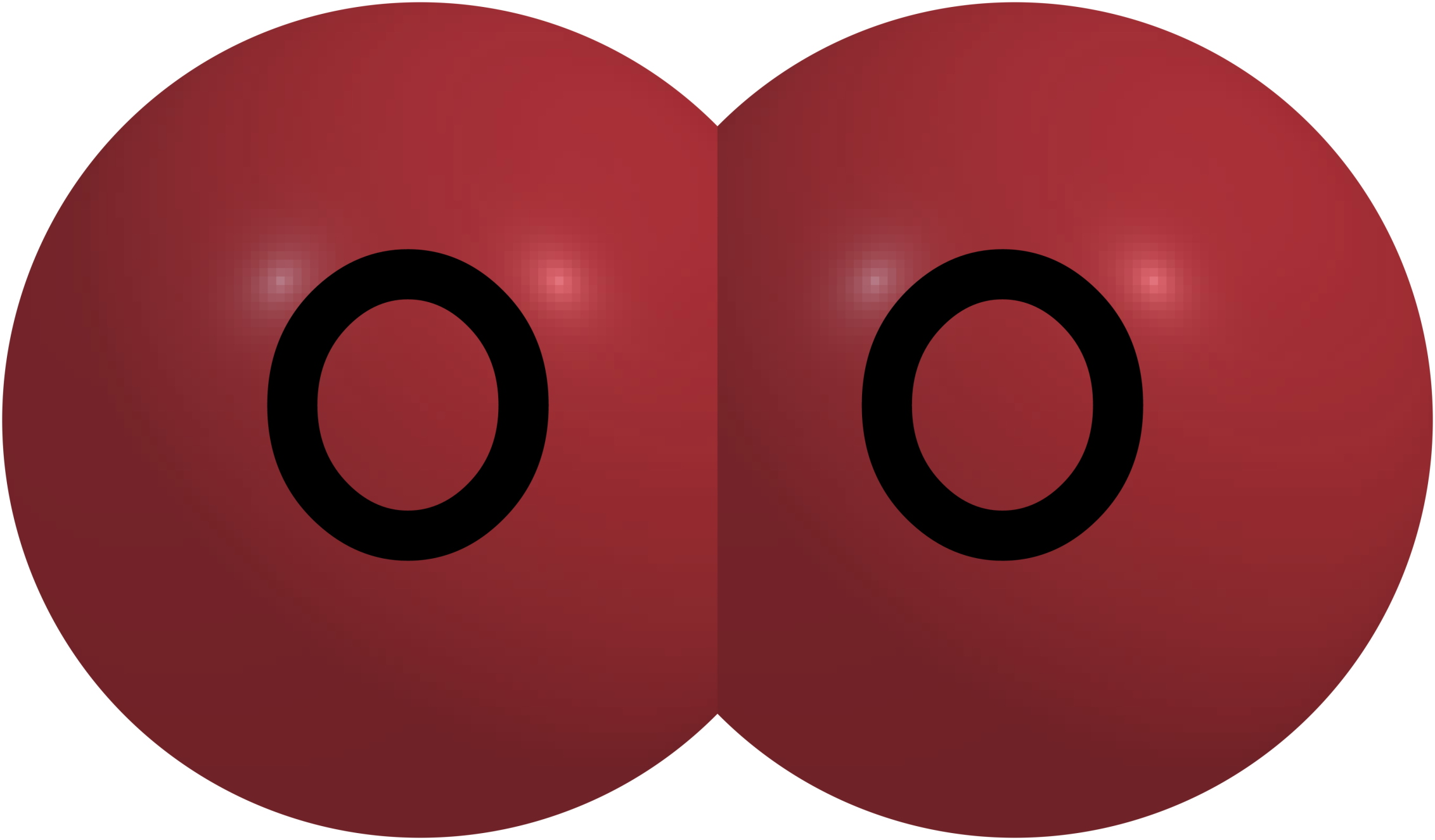 [Speaker Notes: One example of a chemical change is a nail rusting. The oxygen atoms in the air react with iron atoms on the nail to create rust wish is a new substance that has its own identity.]
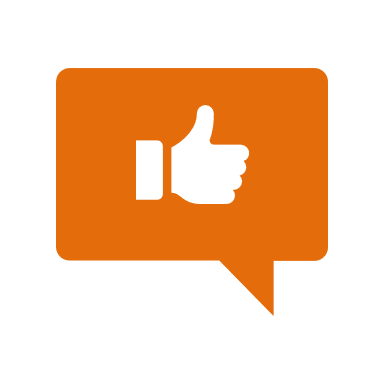 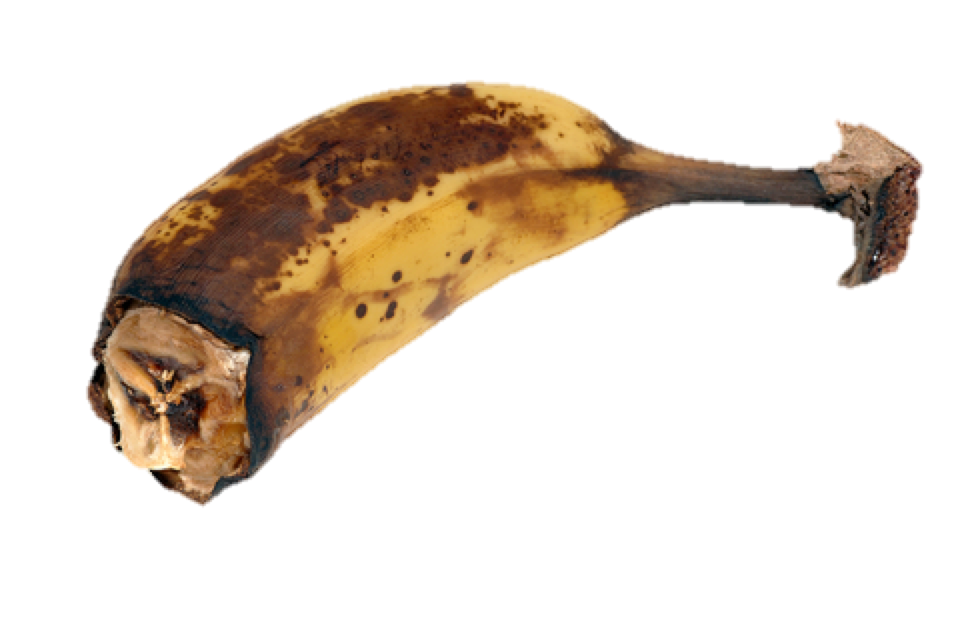 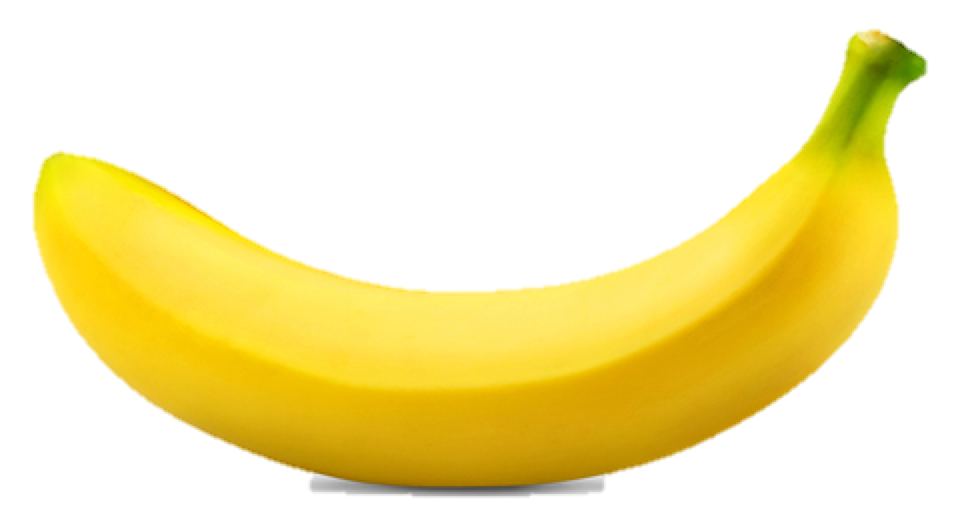 [Speaker Notes: Imagine you have several bananas. When you buy them they are ripe, but eventually they ripen to the point of becoming brown. The chemical makeup of the bananas has changed over time and this has made new molecules. Because of this, this particular banana can never be a banana again. This is an example of a chemical change. The banana did not keep its identity. 

Feedback: It's great practice to introduce an example of the term WITH images to go along with it, this is a great way to help students make connections.]
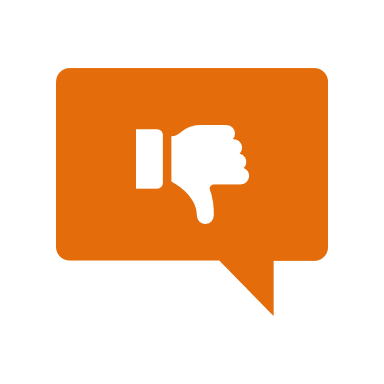 [Speaker Notes: Now, let’s talk about non-some examples of chemical changes.]
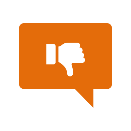 Chemical Change
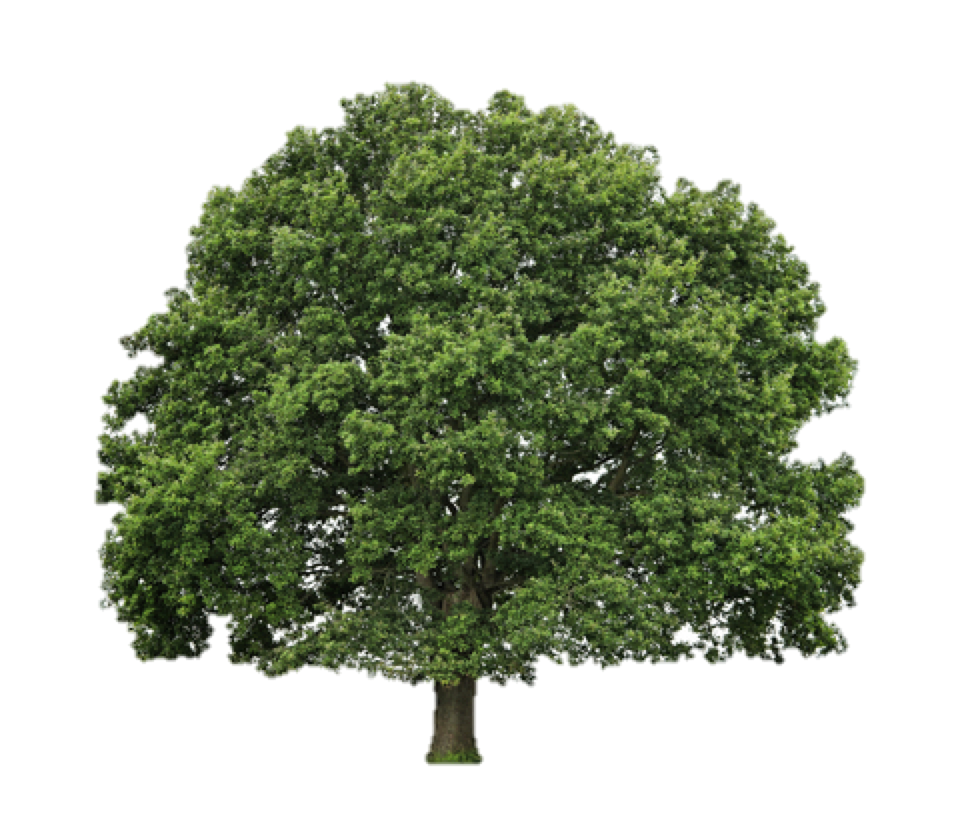 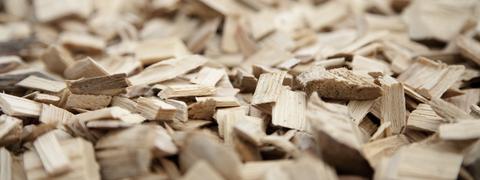 [Speaker Notes: Shredding wood in a wood chipper is not an example of a chemical change. The wood keeps its identity, it just changes its shape. This is a physical change.]
[Speaker Notes: Let’s check-in for understanding.]
What are some examples of chemical changes?
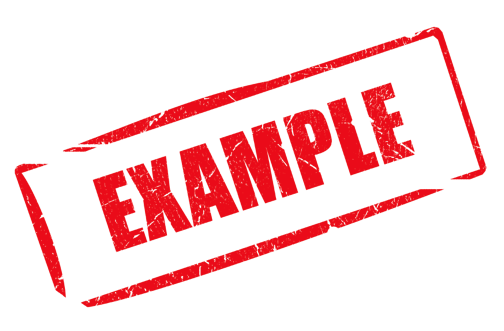 [Speaker Notes: What are some examples of chemical changes?]
What happens in a chemical change?
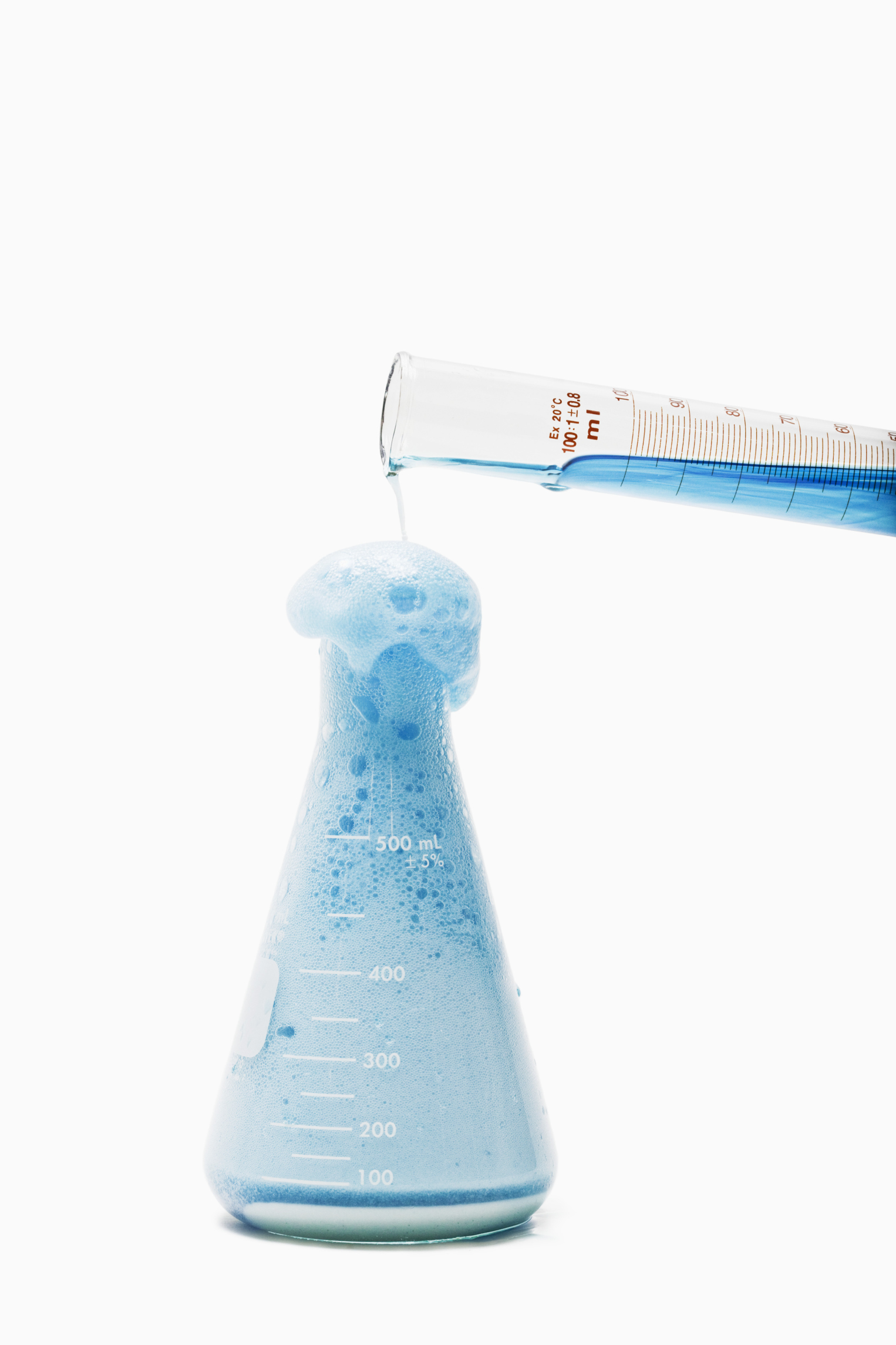 [Speaker Notes: What happens in a chemical change?

[A chemical change rearranges the atoms in the original substance to make a new substance.]]
What must occur in ALL chemical changes?
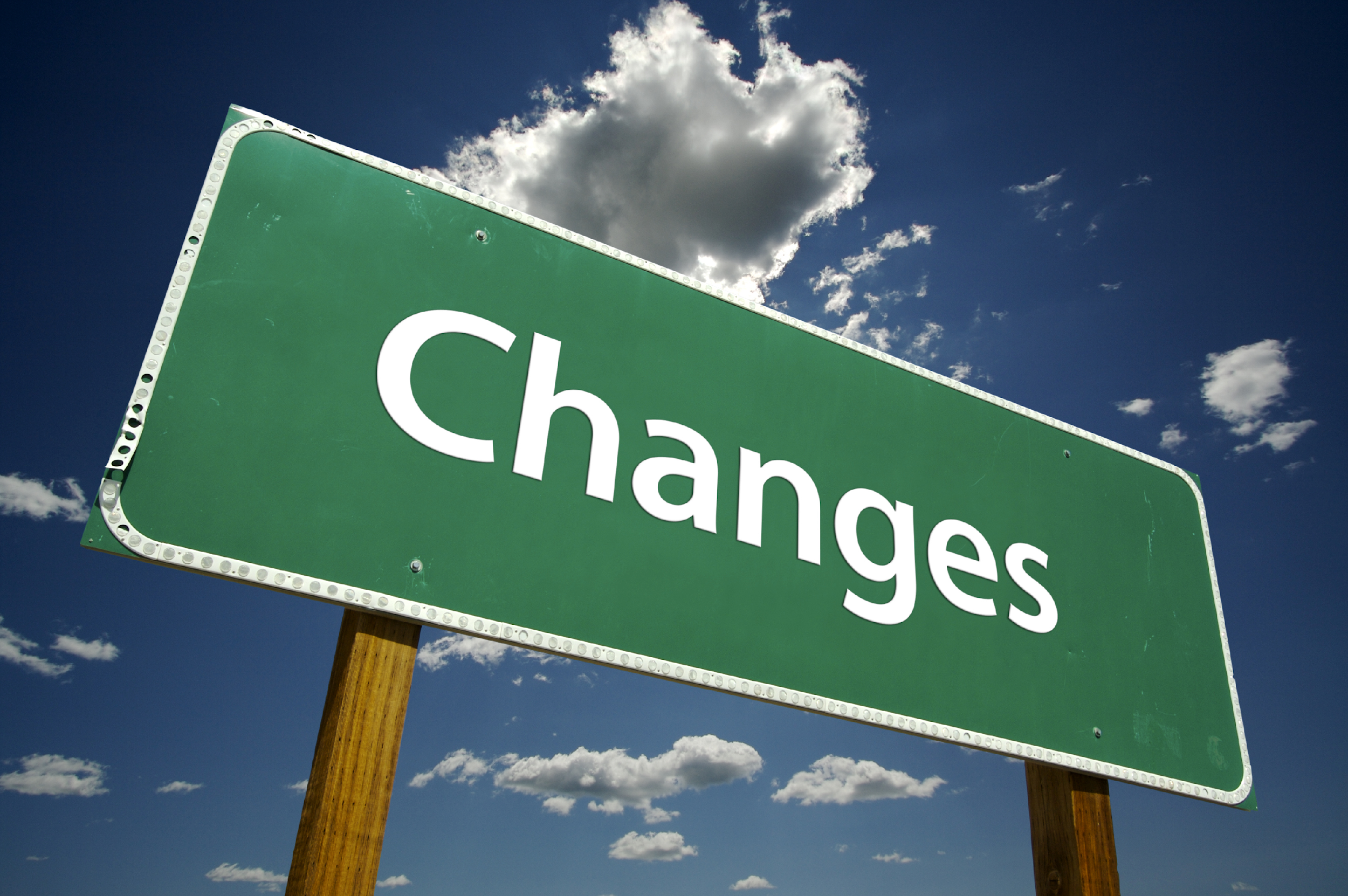 [Speaker Notes: What must occur in ALL chemical changes?

[Chemical reactions]]
What are the original and new substances called in a chemical reaction?
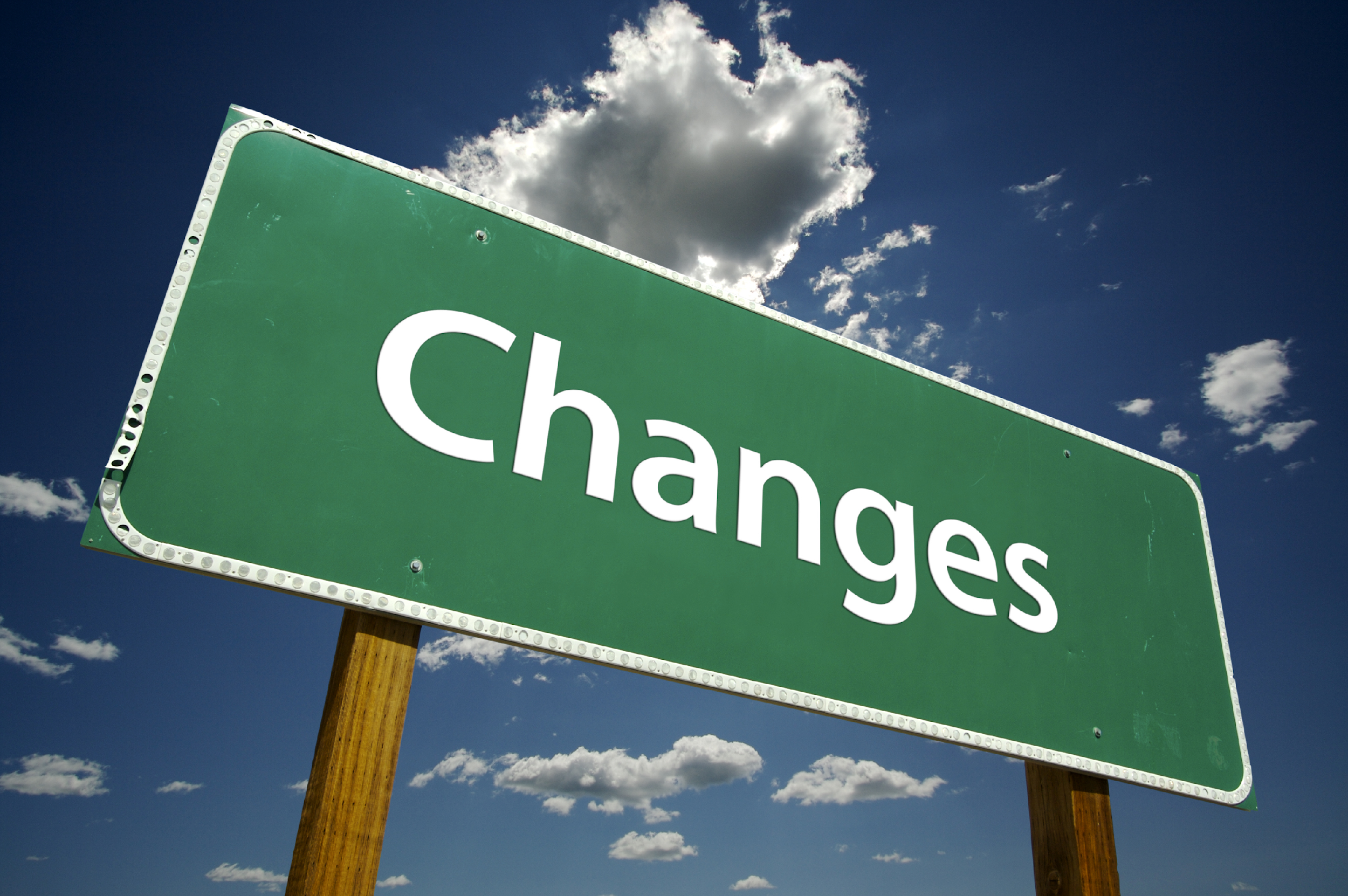 [Speaker Notes: What are the original and new substances called in a chemical reaction?

[The original substances called reactants are changed to make something new called products.]]
What is the relationship between a chemical property and a chemical change?
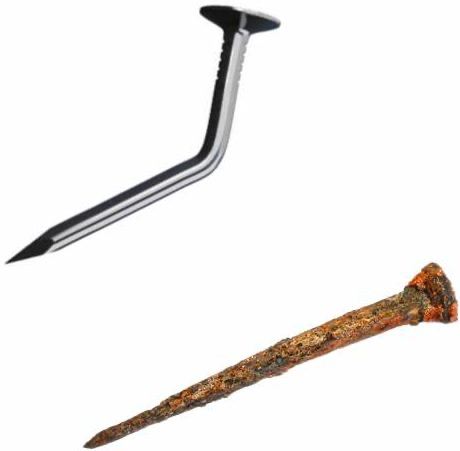 [Speaker Notes: What is the relationship between a chemical property and a chemical change?

[Chemical properties are something that can be observed about a substance during or after a chemical reaction.]

Feedback: Making connections between the new content and past terms/content is important for helping students understand the bigger picture.]
Remember!!!
[Speaker Notes: So remember!]
Chemical Change: rearranges the atoms in the original substance to make a new substance
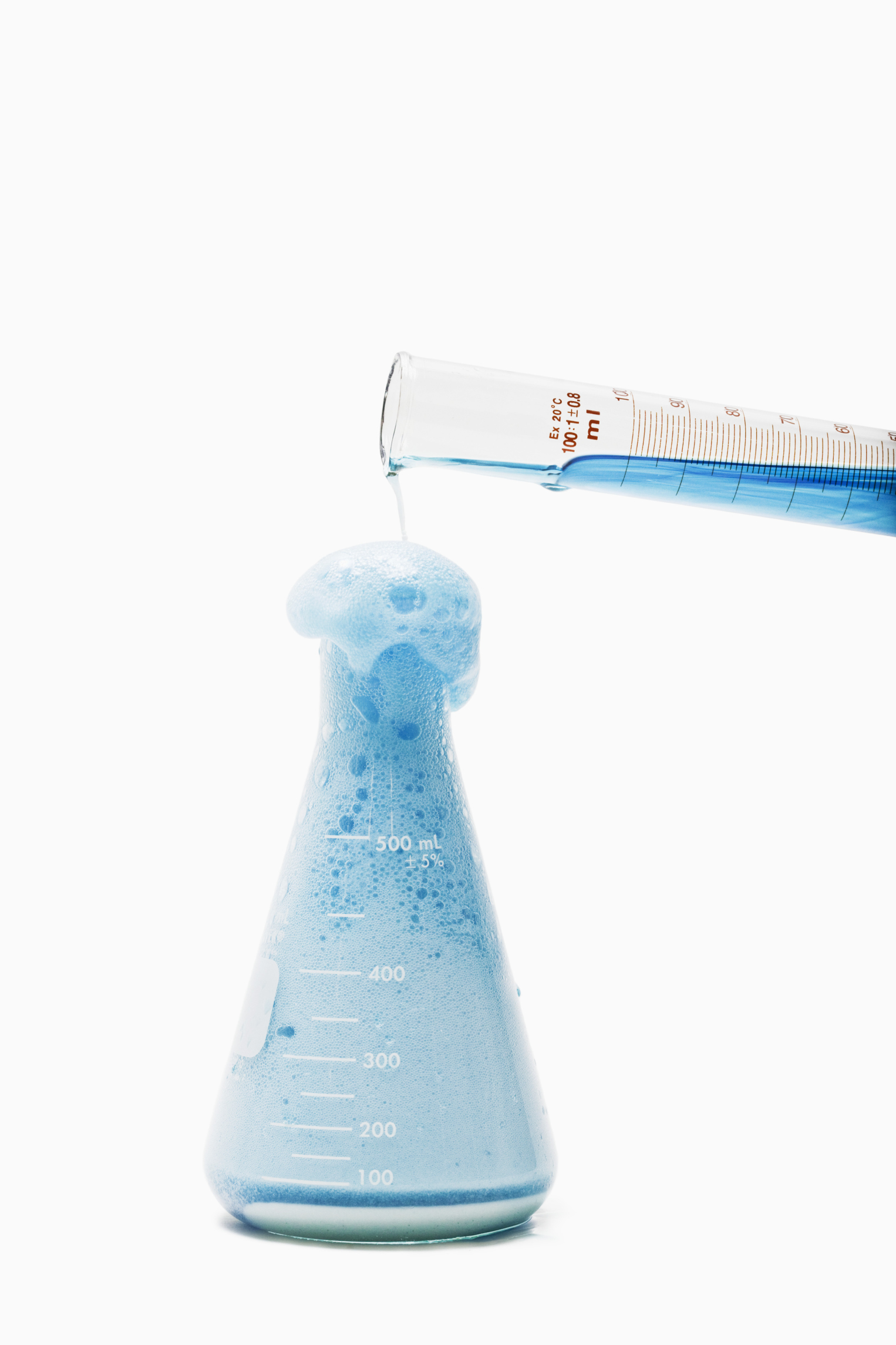 [Speaker Notes: A chemical change rearranges the atoms in the original substance to make a new substance.]
Simulation Activity
Physical/Chemical Changes Simulation
(Glencoe)
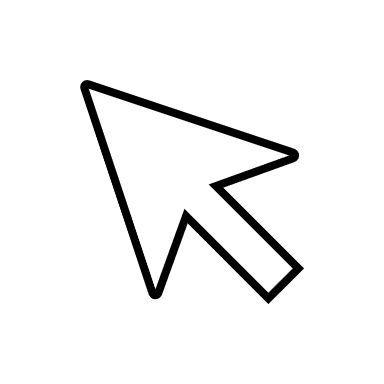 Click the link above to practice identifying chemical and physical changes

In this simulation activity, you’ll determine if something is going through a physical or chemical change. Use the checklist to help you determine if the change is physical or chemical.
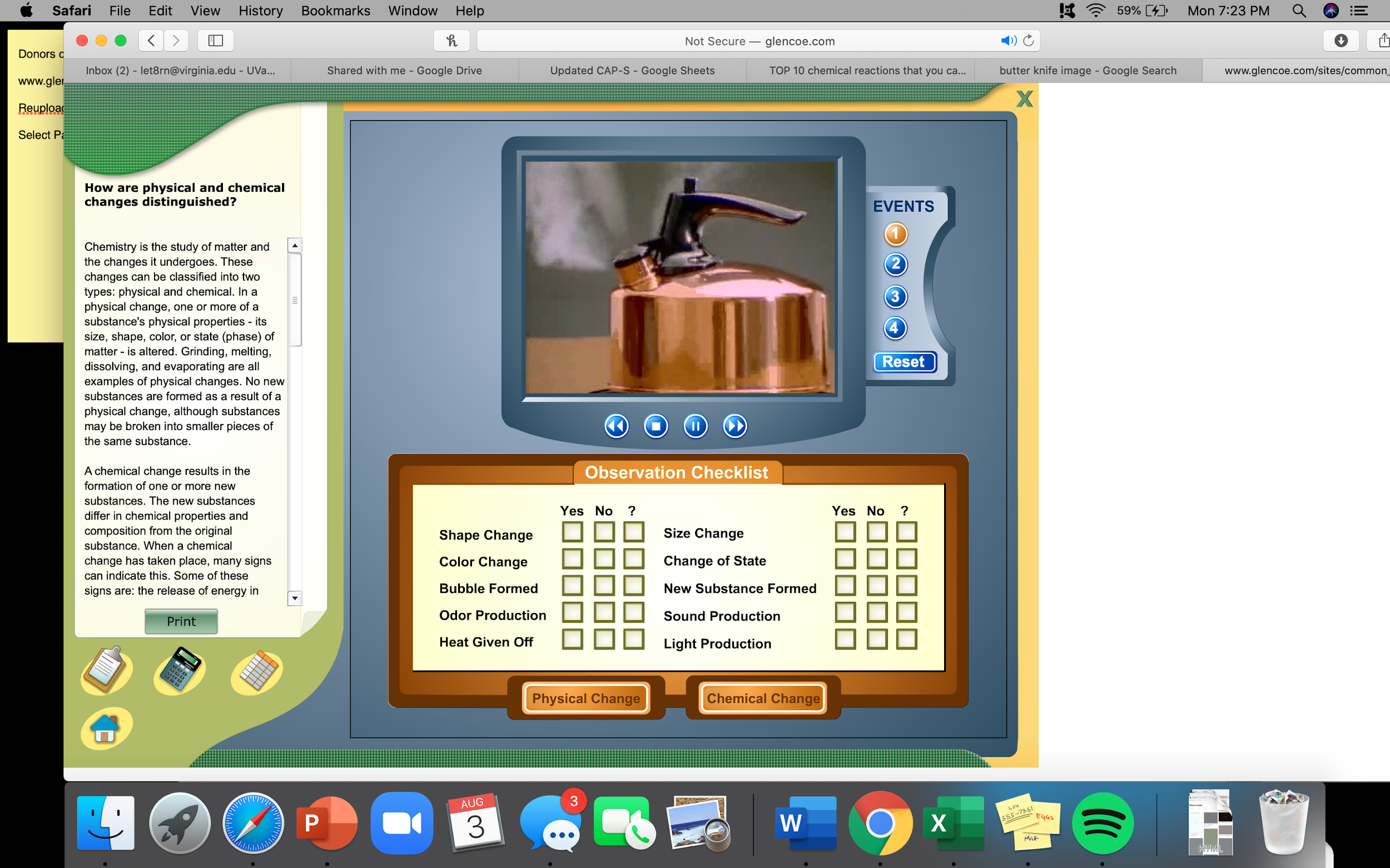 [Speaker Notes: Feedback: Providing a rationale during this activity helps students make connections and promotes understanding of the content.]
Big Question: What are the similarities and differences between physical and chemical properties and changes, and what do they tell us about a substance?
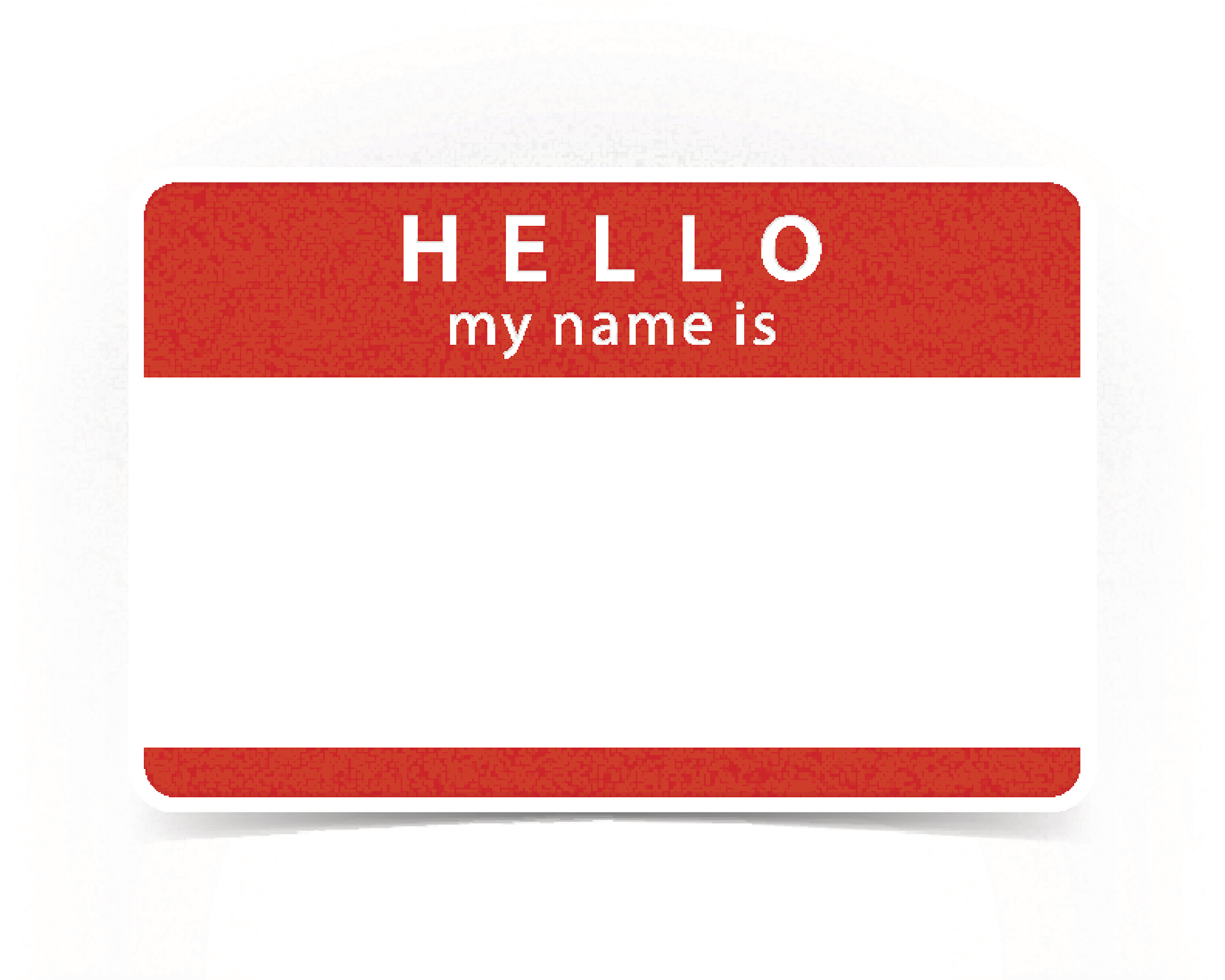 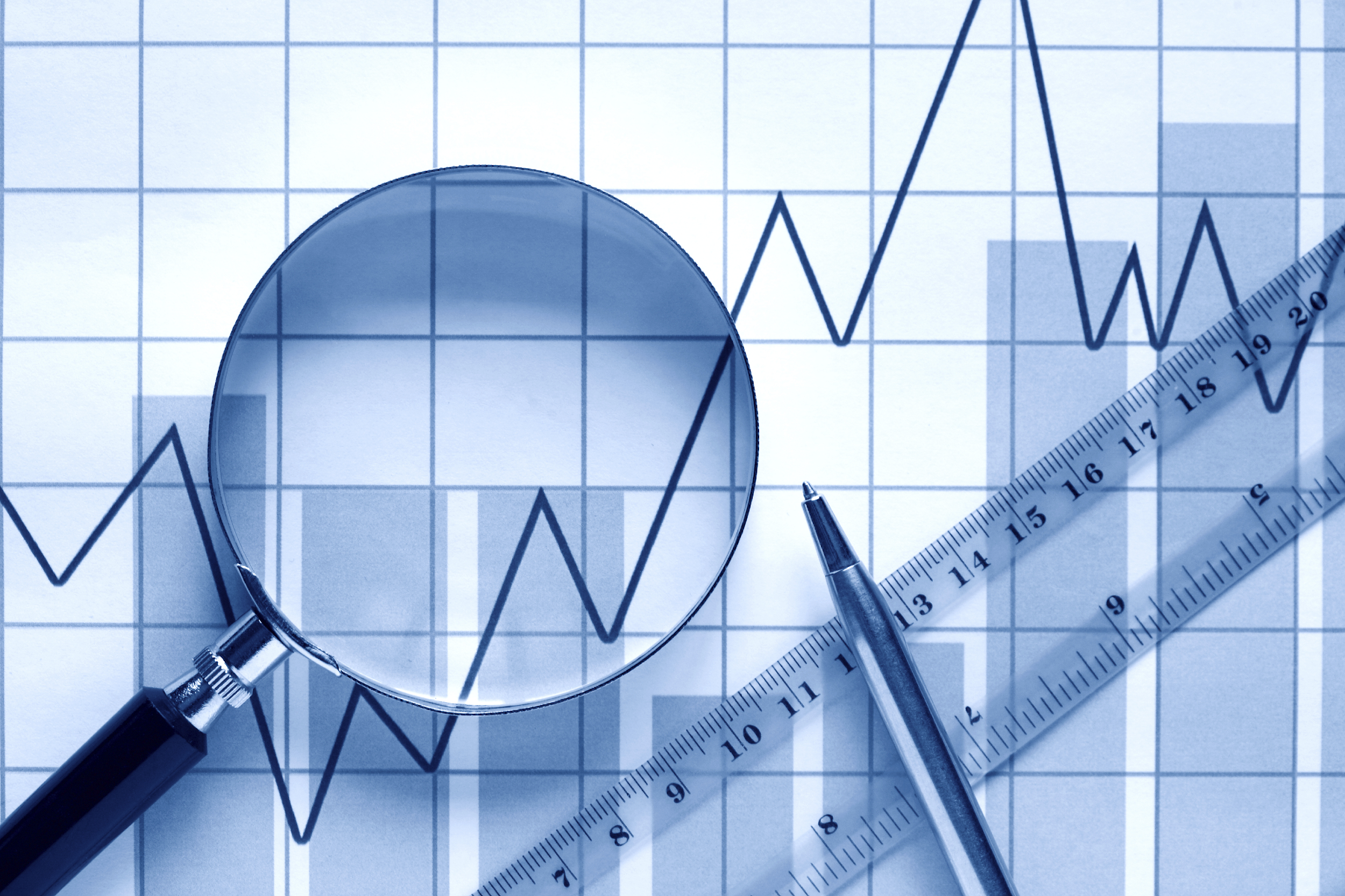 Physical Property vs Physical Change
H2O
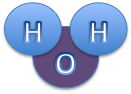 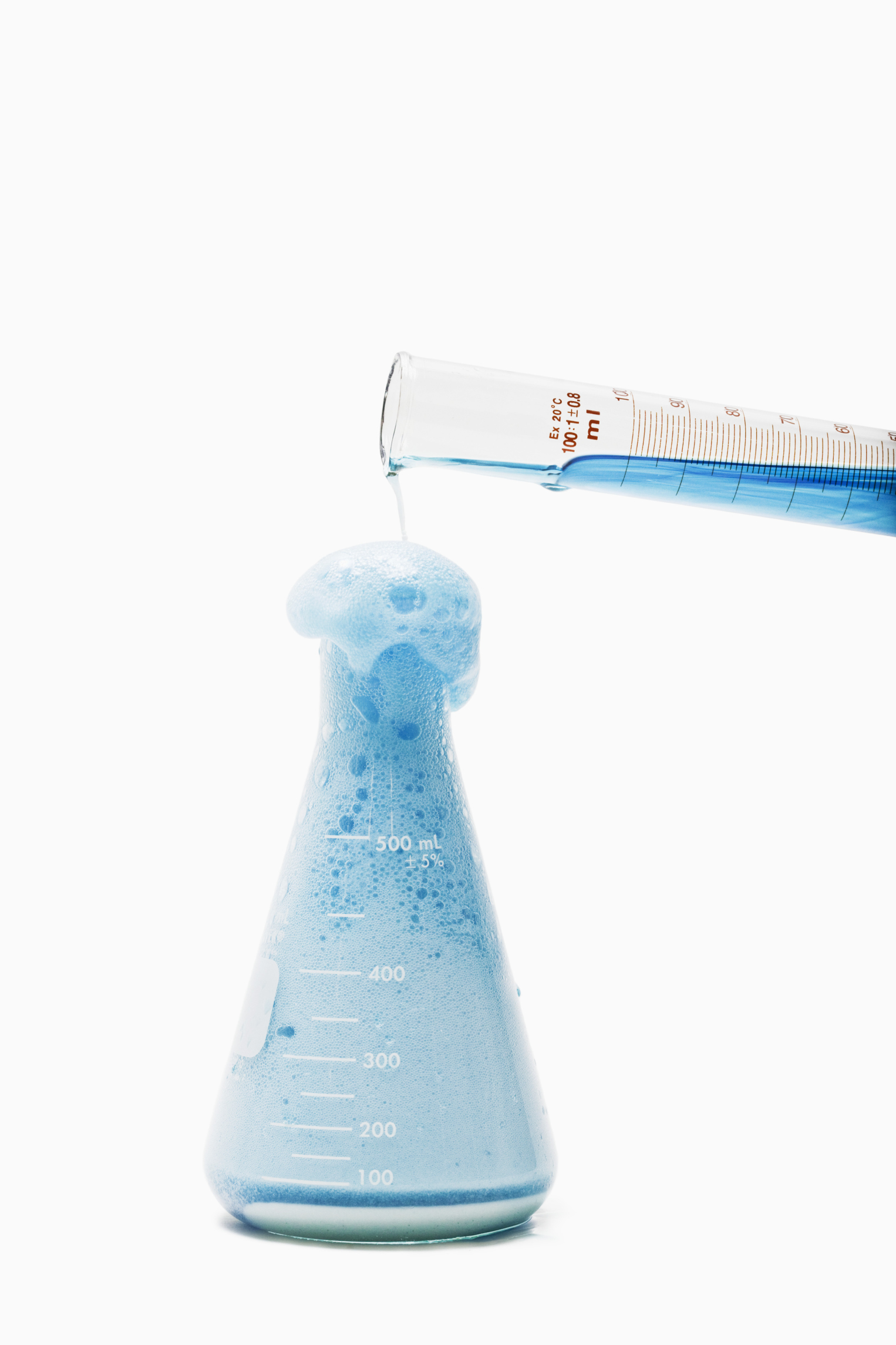 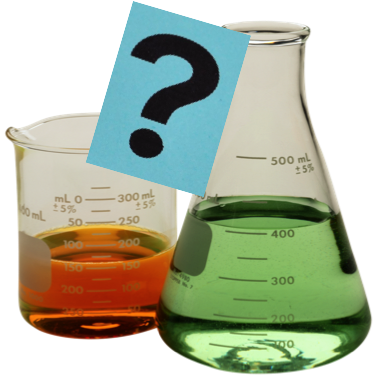 Chemical Property vs Chemical Change
[Speaker Notes: Explicit cue to revisit the big question at the end of the lesson: Okay everyone. Now that we’ve learned the term, let’s reflect once more on our big question.  Was there anything that we predicted earlier that was correct or incorrect? Do you have any new hypotheses to share?]
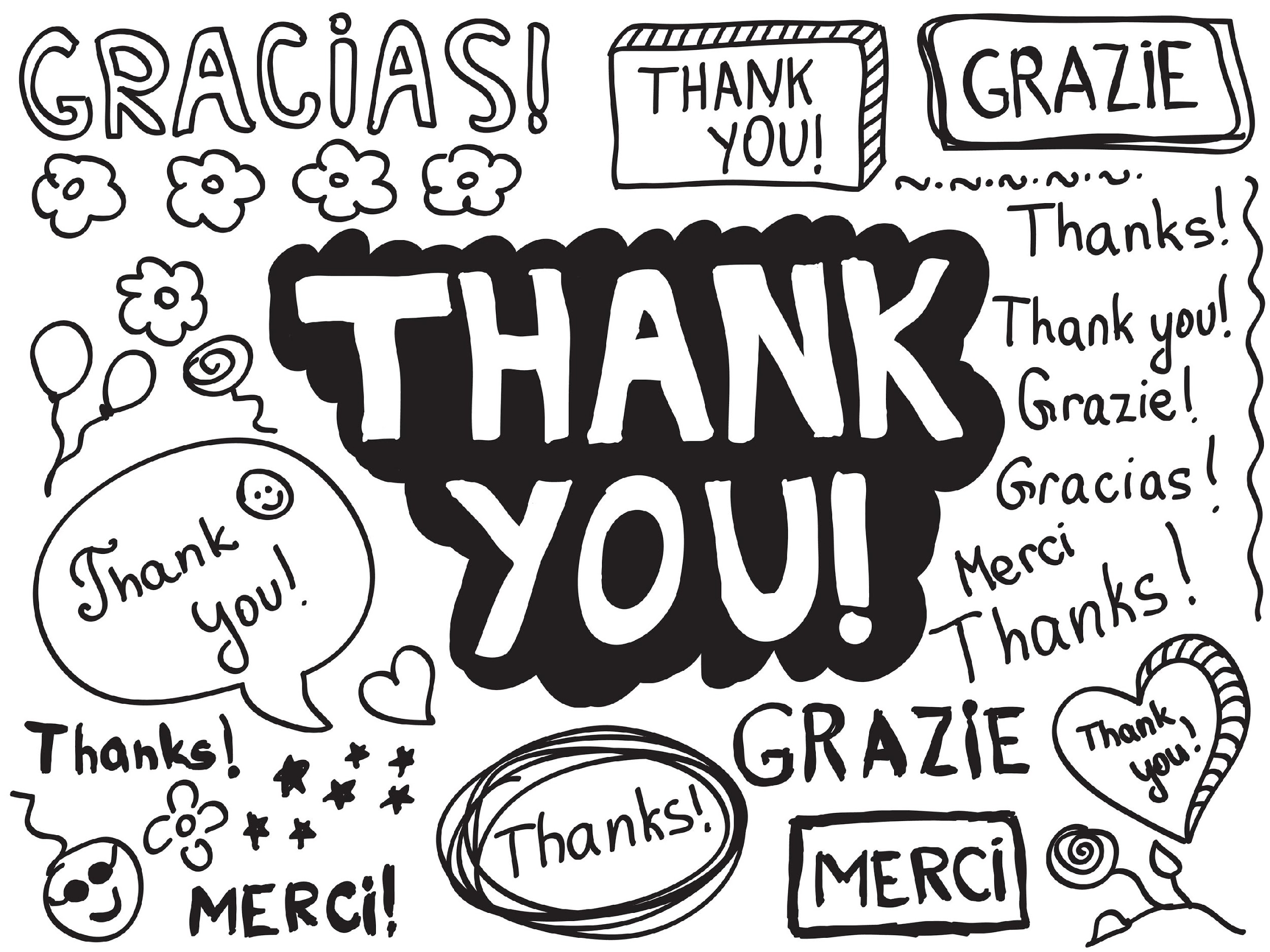 [Speaker Notes: Thanks for watching, and please continue watching CAPs available from this website!]
This Video Created With Resources From:
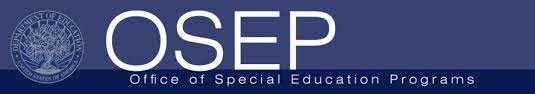 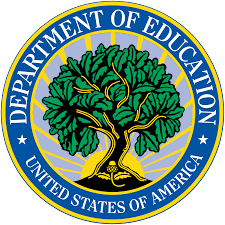 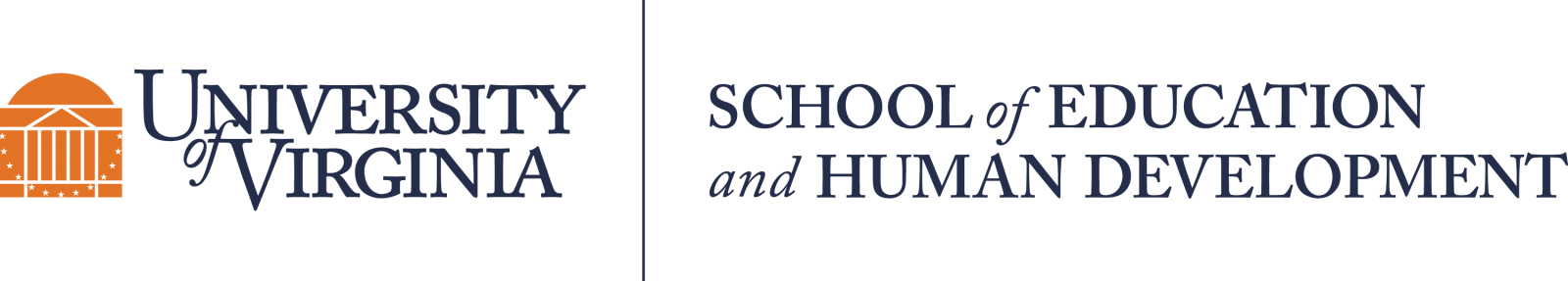 Questions or Comments

 Michael Kennedy, Ph.D.          MKennedy@Virginia.edu 
Rachel L Kunemund, Ph.D.	rk8vm@virginia.edu